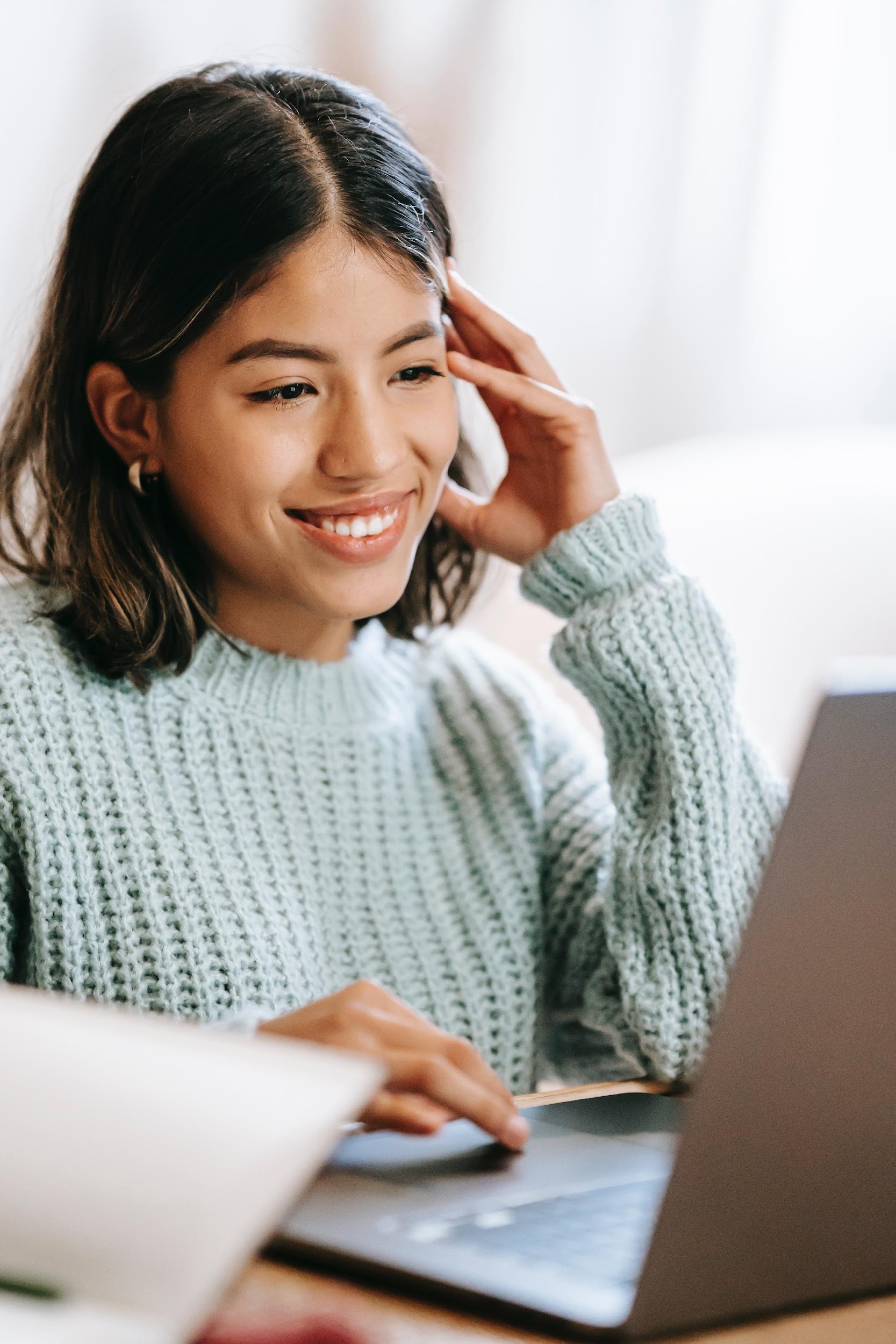 Convertir Sueños en Títulos
Curso Educativo 2:
Apoyar las Transiciones Saludables de la Secundaria a la Universidad
November 2022
[Speaker Notes: Caregiver = Cuidador, Padre de Crianza, Padre de Apoyo, Padre de Recursos

Bienvenido al entrenamiento en línea de hoy: Convertir los sueños en títulos. Este es el Curso de Educación 2, para cuidadores * con jóvenes en 11º y 12º grado, centrado en apoyar transiciones exitosas de la escuela secundaria a la universidad.

Nota para el entrenador: Aproveche esta oportunidad para proporcionar bienvenida y introducciones, dependiendo del tamaño de su grupo

*Este entrenamiento está dirigida a cuidadores, incluidos los padres de recursos y los proveedores de STRTP, y tutores legales. En estas notas, verá el término cuidadores, pero no dude en personalizar sus comentarios para indicar específicamente la audiencia adecuada, según sea necesario.]
Agradecimientos
Esta presentación fue creada por John Burton Advocates for Youth (JBAY) con apoyo de UNITE-LA, los Programas de Educación de Cuidado de Crianza y Parentesco del Condado de Los Ángeles,
  el Departamento de Servicios para Niños y Familias del Condado de Los Ángeles
LA, Foster Parent College y Opportunity Youth Collaborative (OYC) de LA.
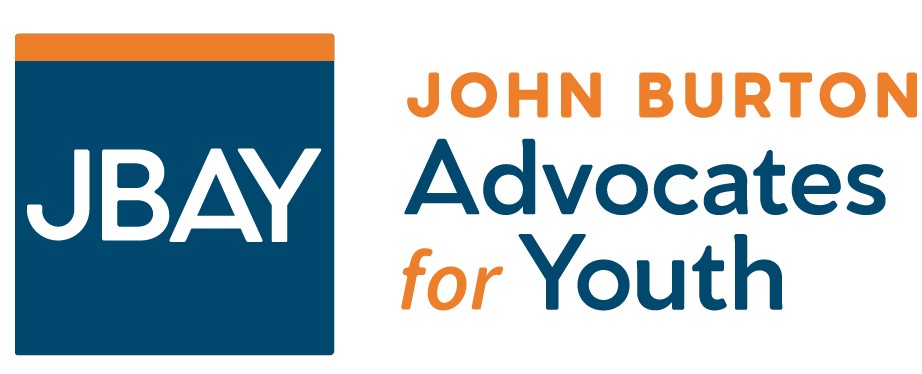 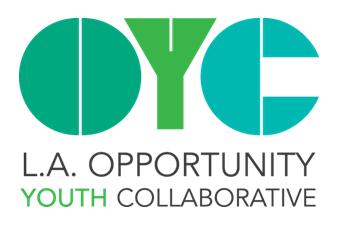 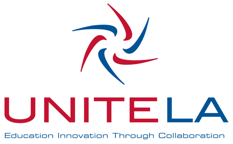 Este plan de trabajo es parte de una estrategia general dentro de la iniciativa del Proyecto de Avance de Foster Youth College de OYC de LA, dirijido por JBAY, para aumentar el logro post-secundario para los jóvenes de crianza.
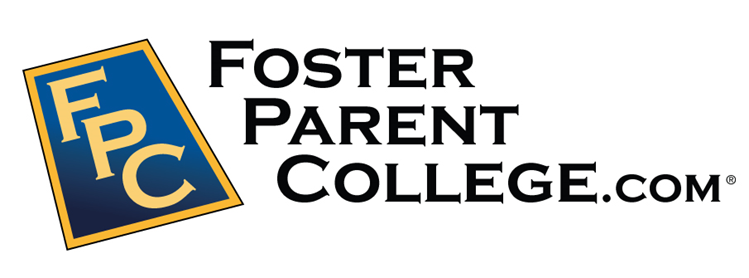 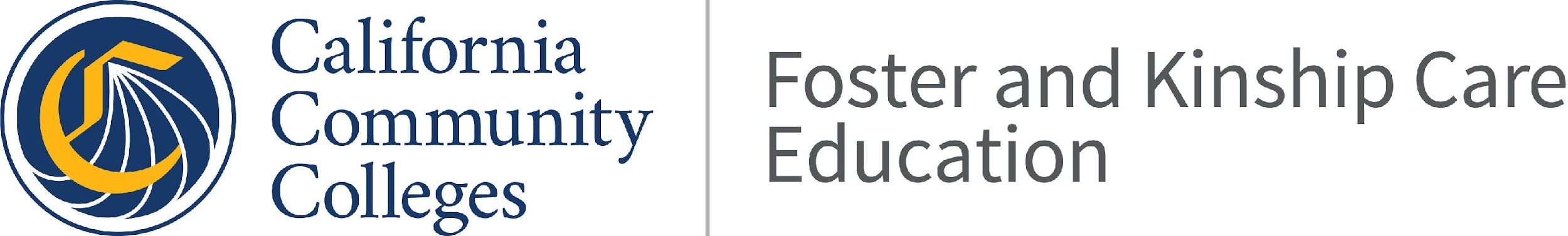 [Speaker Notes: Esta presentación fue creada por John Burton Advocates for Youth con el apoyo de UNITE-LA, los Programas de Educación de Cuidado de Crianza y Parentesco del Condado de Los Ángeles, el Departamento de Servicios para Niños y Familias del Condado de Los Ángeles, Foster Parent College y LA Opportunity Youth Collaborative.]
Los Objetivos de Aprendizaje de Hoy
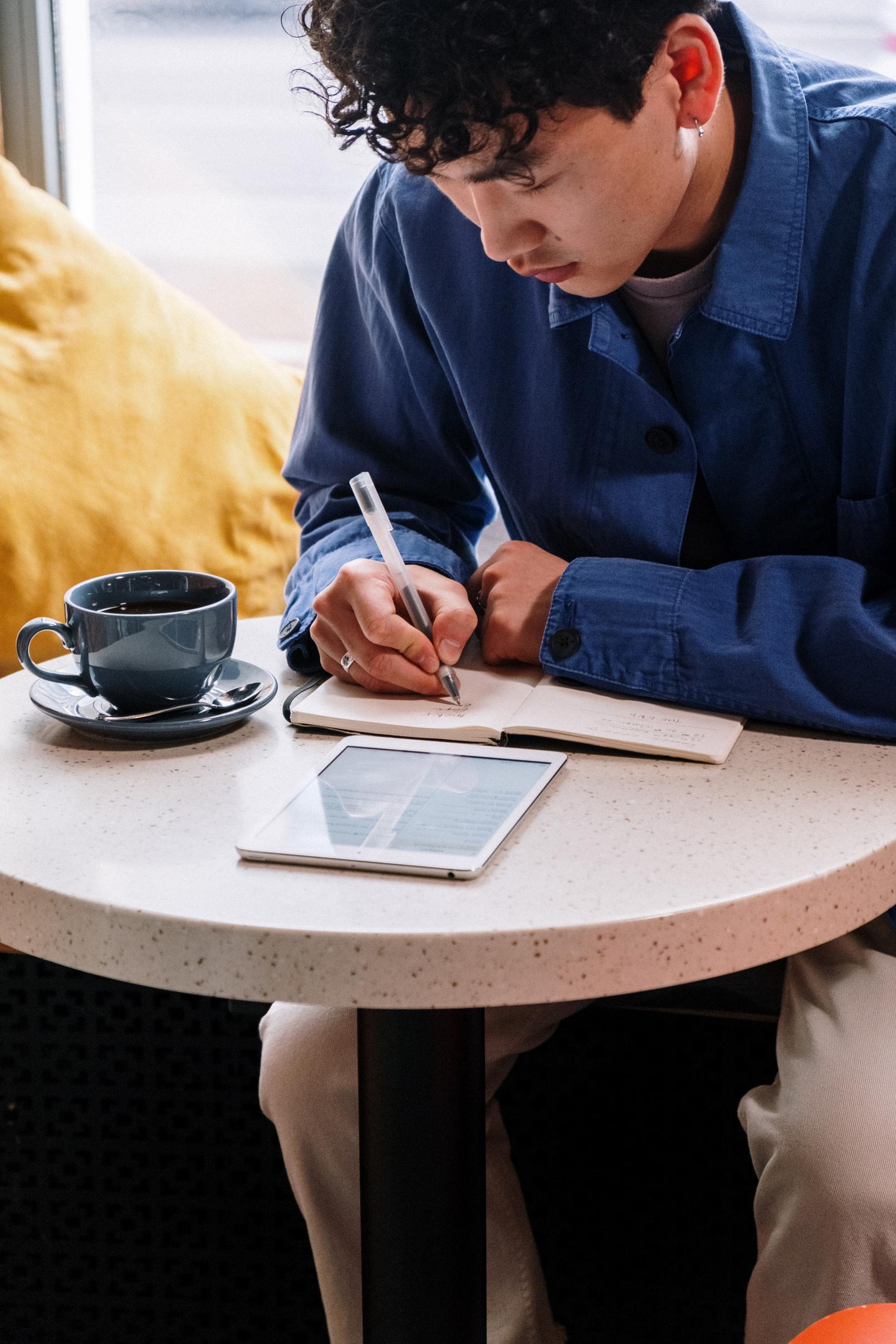 Explicar los beneficios de la educación post-secundaria
Identificar recursos para ayudar a los estudiantes a explorar sus intereses profesionales y opciones de educación superior
Describir los hitos clave de planificación educativa entre 11° y 12° grado
Explicar pasos y recursos clave para aplicar para la universidad y ayuda financiera
Describir recursos, beneficios, y soportes específicamente diseñados para ayudar a los jóvenes de crianza a lograr sus metas de educación post-secundaria
[Speaker Notes: Caregiver = Cuidador, Padre de Apoyo, Padre de Recursos, Padre de Crianza, Tutor Legal

La vida después de la escuela secundaria es una gran transición y muchos jóvenes de crianza temporal no comienzan a prepararse lo suficientemente temprano. Esta entrenamiento lo ayudará a comprender cómo apoyar a su joven para que haga una transición sin problemas de la escuela secundaria a la universidad. Para muchos estudiantes, e incluso cuidadores, navegar por el camino hacia una educación superior puede ser intimidante, confuso o abrumador. Creemos que los cuidadores tienen la oportunidad de desempeñar un papel fundamental en ayudar a los jóvenes a través de este proceso.   diseñados

Después del curso de hoy podrán: 
Explicar los beneficios de la educación post-secundaria
Identificar recursos para ayudar a los estudiantes a explorar sus intereses profesionales y opciones de educación superior
Describir los hitos clave de la planificación educativa entre el 11º y el 12º grado
Explicar los pasos y recursos clave para solicitar ayuda universitaria y financiera
Describir los recursos, beneficios y apoyos específicos disponibles para ayudar a los jóvenes de crianza temporal a alcanzar sus metas educativas postsecundarias

Este curso está diseñado para TODOS los cuidadores, independientemente de su propio nivel de educación y experiencia con la universidad.]
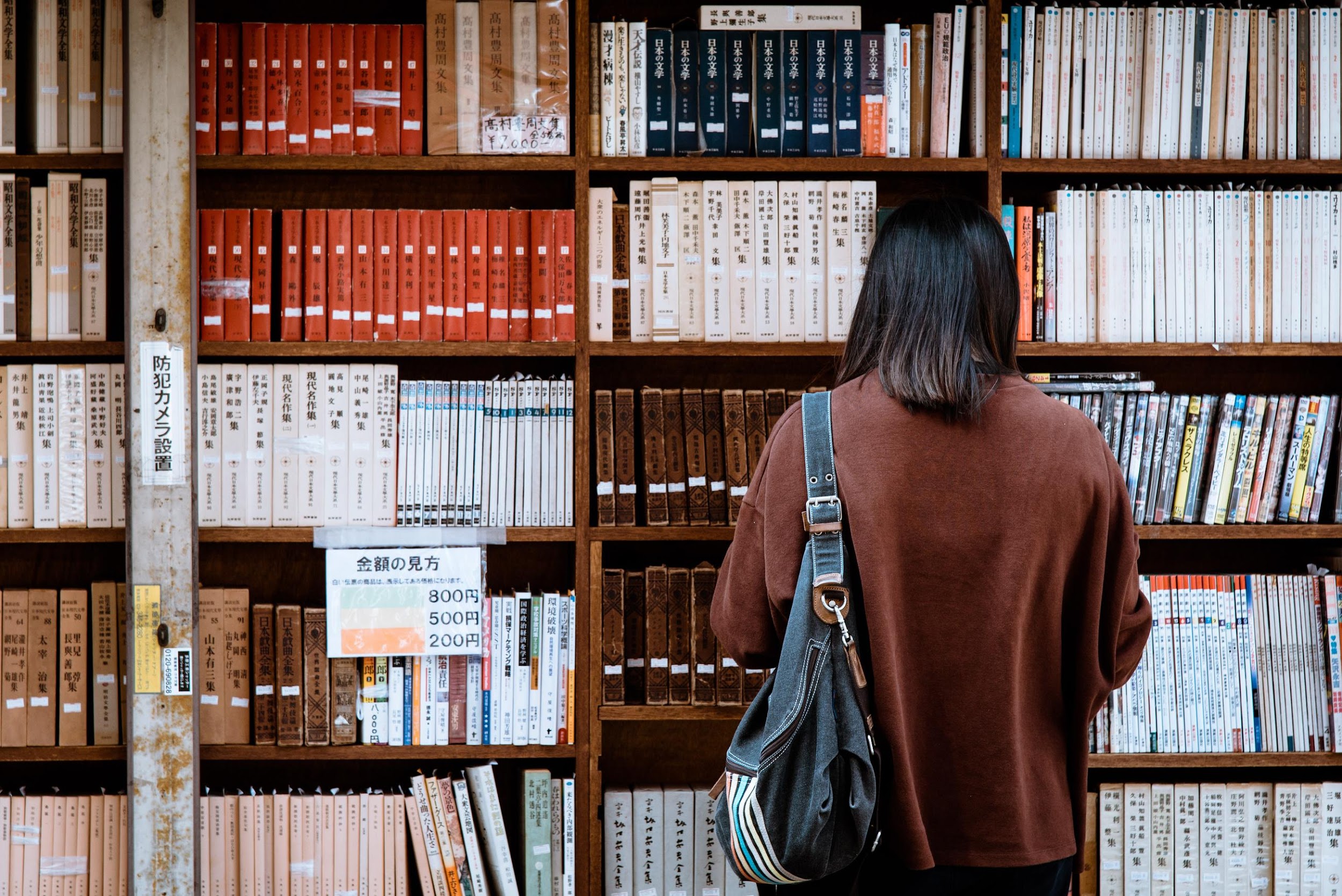 Se encuentran en:

www.jbay.org/resources/edcourse2-materials/
Materiales de
Apoyo
[Speaker Notes: A lo largo del entrenamiento, compartiremos varios folletos y recursos complementarios. Todos los materiales de acompañamiento para los cuidadores se pueden encontrar en: www.jbay.org/resources/edcourse2-materials/
Nota para el entrenador:El enlace a los Materiales de Apoyo para Cuidadores se puede compartir con los asistentes a través del chat o los materiales también se pueden imprimir para sesiones en persona.]
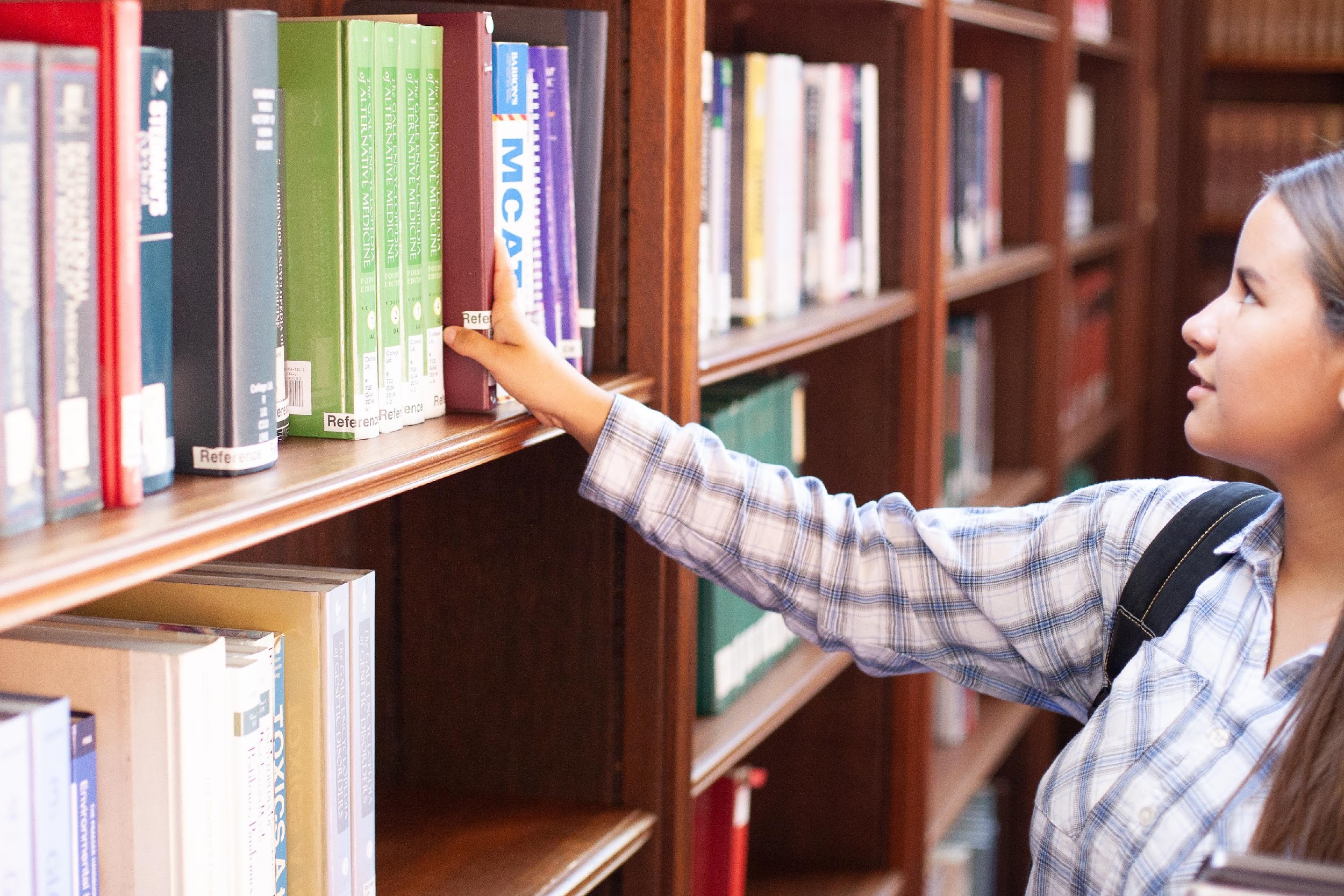 Cualquier educación formal luego de la secundaria
Educación
Post-Secundaria
[Speaker Notes: Antes de comenzar, vamos a tomar un momento para proveer la definición de la educación post-secundaria. 
La educación post-secundaria, o educación superior, es generalmente cualquier educación formal que ocurre después de la escuela secundaria. Esto puede incluir aprendizajes, escuela de comercio, educación profesional y técnica, como Job Corps, el colegio comunitario o un colegio o universidad tradicional de 4 años. Hablaremos más sobre estos diferentes tipos de educación post-secundaria más adelante en este curso, y usaremos los términos educación superior, educación universitaria y post-secundaria indistintamente para referirnos a las diversas vías educativas después de la escuela secundaria.]
¿Por qué la universidad?
Entender lo que está en riesgo para nuestros jóvenes
[Speaker Notes: Comencemos hablando sobre por qué la universidad es tan importante para nuestros jóvenes.]
Salarios Medios Anuales, 
Según el Nivel Educativo
$65.400
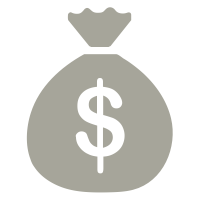 La Educación
Paga
$50.100
$40.500
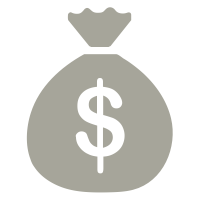 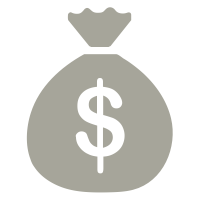 ¡Esto significa $1 MILLÓN más en ganancias sobre el transcurso de su vida!
Diploma Asociado 
(título de 2 años)
Título de Licenciatura
(título de 4 años)
Diploma de la Secundaria
Fuente: Comité Universitario, “Education Pays 2019”
[Speaker Notes: En pocas palabras, la inversión que hace para obtener un título universitario vale la pena en términos de ganancias futuras. Como puede ver, el salario anual promedio de alguien con solo un diploma de escuela secundaria es de aproximadamente $ 40,000 en comparación con aproximadamente $ 65,000 para alguien con un título de 4 años o licenciatura. 
Cuando se suma a lo largo de la vida, ¡la diferencia en las ganancias puede equivaler a un millón de dólares más! 

Fuente: https://research.collegeboard.org/pdf/education-pays-2019-full-report.pdf]
La Educación Paga de Otras Maneras...
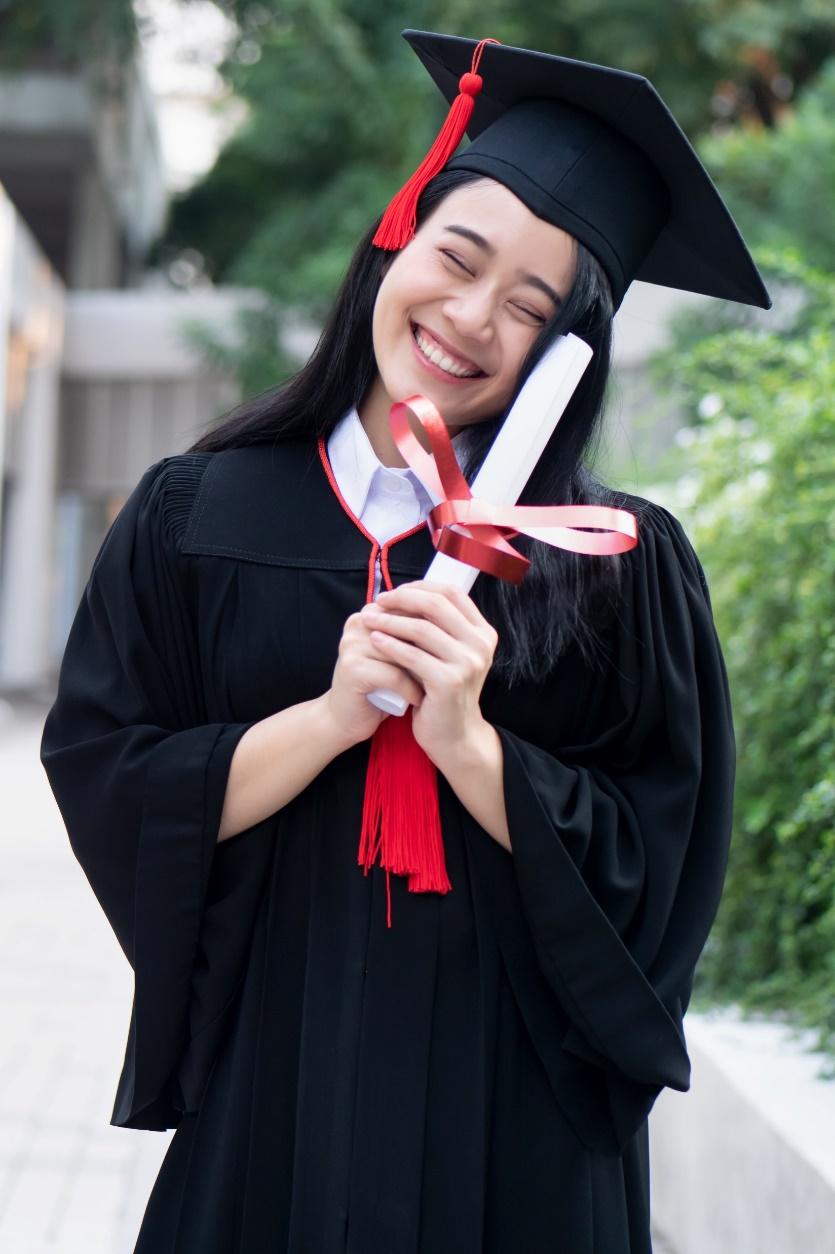 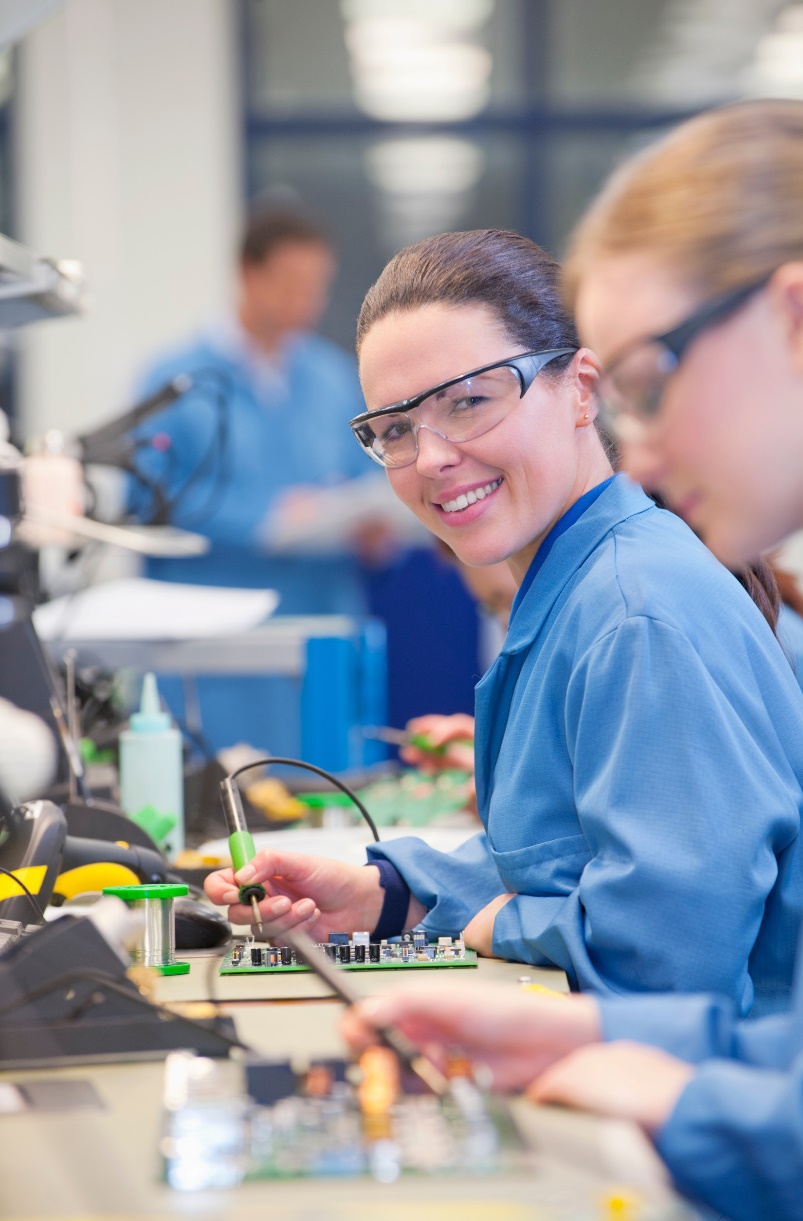 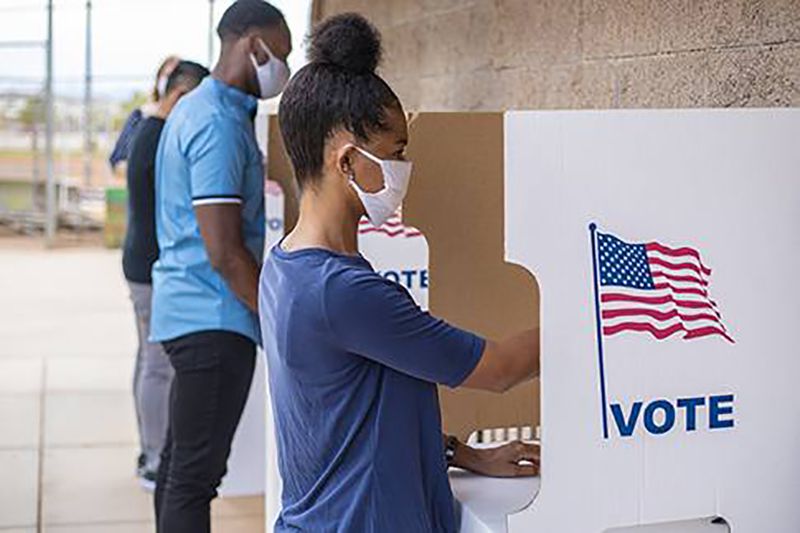 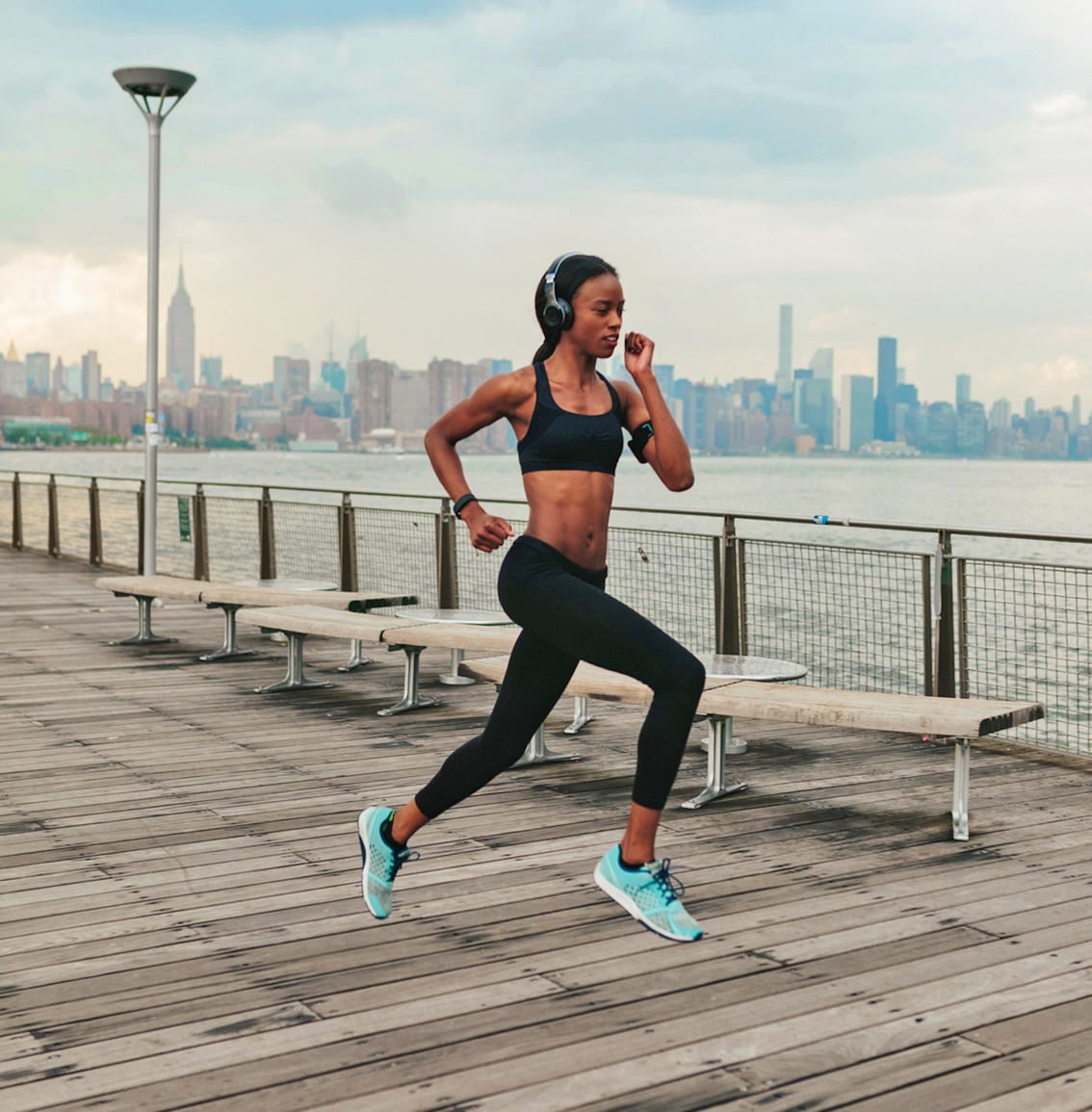 01
05
04
02
03
Tasa más altas de voluntariado y votaciones, y más bajas de encarcelamiento
Mayor probabilidad de que los hijos propios asistan a la universidad
Mejores resultados de la salud
Tasas de desempleo más bajas
Mayor satisfacción profesional
[Speaker Notes: Tener una educación superior también vale la pena de otras maneras. 
Los graduados universitarios no solo ganan más en promedio, sino que también tienen una mayor estabilidad laboral y tasas más bajas de desempleo. 
La universidad es la clave para garantizar la seguridad económica. A nivel nacional, el 65% de todos los trabajos requieren educación postsecundaria. 
Por otro lado, ahora hay menos opciones para aquellos sin títulos universitarios, y hay más competencia por trabajos que pagan menos y tienen menos seguridad. Invertir en un título universitario es un trato mucho mejor: ¡también tiene más opciones que pagan mejor! 
Un título universitario también se asocia con otros resultados positivos de la vida, como mejores resultados de salud, mayor voluntariado, votación y tasas más bajas de encarcelamiento, y hay una mayor probabilidad de que los hijos asistan a la universidad. 
El objetivo no es solo conseguir que los jóvenes de crianza temporal obtengan un trabajo, sino ayudarlos a lograr carreras significativas y convertirse en adultos autorrealizados. Es pensar más allá de la autosuficiencia y reconocer que la educación superior es una parte clave para lograr el bienestar.

Fuentes: 
https://research.collegeboard.org/pdf/education-pays-2019-full-report.pdf
https://cew.georgetown.edu/wp-content/uploads/2014/11/Recovery2020.SR_.Web_.pdf
https://research.collegeboard.org/pdf/education-pays-2004-full-report.pdf]
Pregunta 01
Pregunta 02
Pregunta 03
Quiere ir a la universidad?
Obtiene un título de 2 años o 4 años?
Se matricula en la universidad?
¿Qué porcentaje de jóvenes de crianza en California…
Respuesta 02
Respuesta 03
Respuesta 01
10%
91%
52%
[Speaker Notes: Mientras que conocemos los beneficios de la educación postsecundaria, ¿cómo sabemos como se sienten nuestros jóvenes al respecto? 

¿Qué porcentaje de jóvenes crees que quiere ir a la universidad? 
La mayoría de los jóvenes en cuidado, el 91% en California, informan que quieren ir a la universidad y
entienden que la universidad es deseable. 

Si bien esto es positivo, aspirar a ir a la universidad y llegar a ese grado son dos cosas diferentes. 

¿Qué porcentaje de jóvenes que experimentaron cuidado de crianza se inscriben en la universidad? \
El 52% de los jóvenes en California que se gradúan de la escuela secundaria se inscriben en la educación
postsecundaria dentro de un año después de la graduación. 

Si bien la mayoría de los jóvenes que experimentaron el cuidado de crianza quieren ir a la universidad, la
realidad es que enfrentan muchos obstáculos que deben superarse antes de inscribirse en la universidad. 

Por último, ¿qué porcentaje de jóvenes que experimentaron cuidado de crianza cree que logran un título
universitario a la edad de 23 años? 
Desafortunadamente, los jóvenes que experimentaron el cuidado de crianza enfrentan desafíos únicos que
resultan en que solo el 10% terminen con un título universitario a la edad de 23 años. Mientras sabemos que
este número es bajo, ¡es importante tener en cuenta que ha aumentado en los últimos años!

Al principio de su carrera escolar, los jóvenes en cuidado de crianza a menudo son etiquetados como "no
material universitario" o "no está listo para la universidad". Estas etiquetas negativas se deben a una serie de
barreras y desafíos únicos que estos jóvenes pueden enfrentar, sin culpa propia. Hablaremos más sobre estos
desafíos en la siguiente sección y lo que los cuidadores pueden hacer para mejorar estos resultados y ayudar a
los jóvenes a alcanzar sus metas de educación superior. 

**Nota para el entrenador- Oportunidad de interacción (3 minutos): 
En persona: El facilitador puede pedir a algunos asistentes que compartan sus conjeturas antes de revelar cada
respuesta correcta. Alternativamente, el facilitador puede dar varias opciones y pedir a los asistentes que
levanten la mano. 

Por ejemplo, para la pregunta 1: "¿Cuántas personas piensan que la respuesta correcta está entre el 20-30%?
30-50% 50-80?% o 80-95%?" 

Vía Zoom: Si facilita un grupo pequeño, los asistentes pueden reactivarse para compartir una suposición.
Alternativamente, se puede pedir a los asistentes que compartan su suposición en la función de chat o se
puede crear una encuesta a través de Zoom para permitir a los asistentes adivinar la respuesta correcta para
cada pregunta. 

Fuentes: 
- Question 1: CalYouth Study (http://www.chapinhall.org/sites/default/files/CY_YT_RE0516_1.pdf) page 64.
- Question 2: California Department of Education, DataQuest, 2017-2018 College-Going Rate for California High School Students
- Question 3: https://www.chapinhall.org/research/calyouth-wave4-report/]
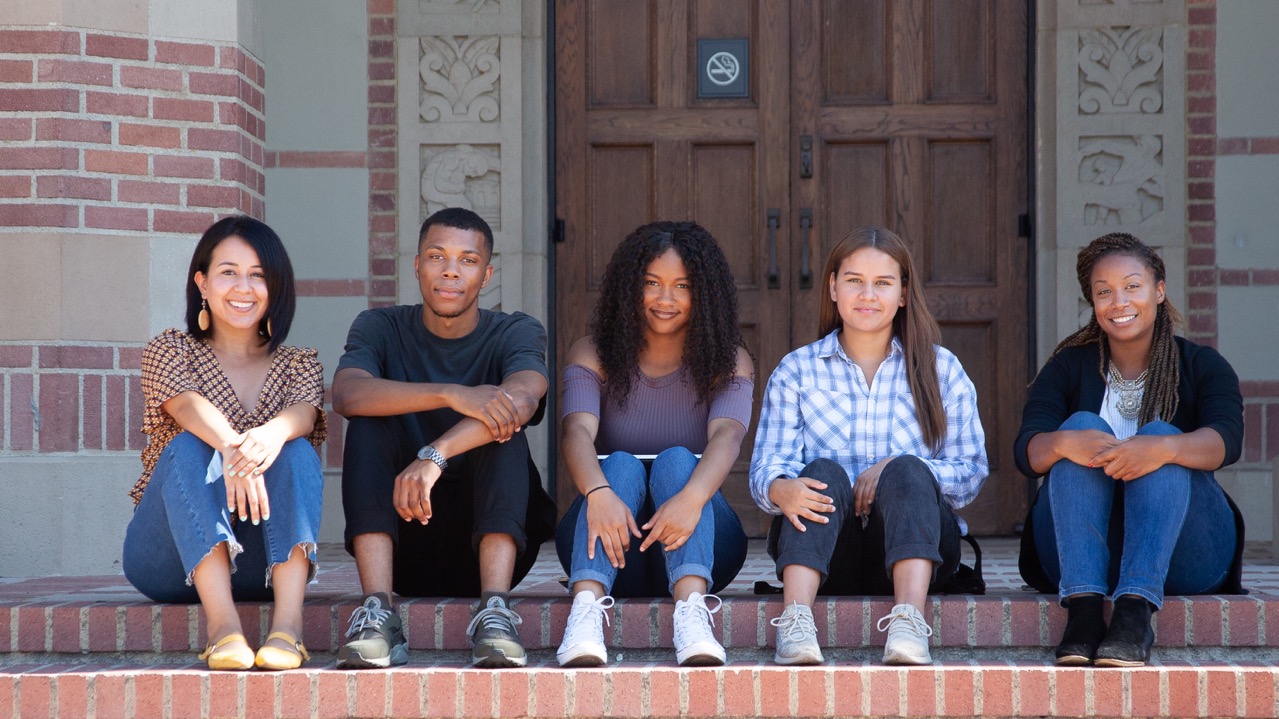 ¡A pesar de las barreras, los jóvenes de crianza están asistiendo a la universidad y venciendo los pronósticos!
[Speaker Notes: De hecho, todas estas personas tenían alguna participación en el sistema de cuidado de crianza. ¡Esto nos muestra que, a pesar de los desafíos que los jóvenes de crianza temporal pueden enfrentar, asistir a la universidad y construir un futuro exitoso es posible! 
La capacitación de hoy lo ayudará a equiparse con las habilidades y los recursos para apoyar a su juventud y ayudarlos a convertir sus sueños en títulos.
Nota para el entrenador: Esta es una foto de estudiantes jóvenes de crianza temporal y su personal de apoyo de UCLA. Use este imagen como una oportunidad para compartir fotos de estudiantes jóvenes de crianza temporal y graduados de su agencia o universidad local para continuar promoviendo el mensaje de que la universidad es posible. Asóciese con su programa local Guardian Scholars o NextUp para recopilar fotos.]
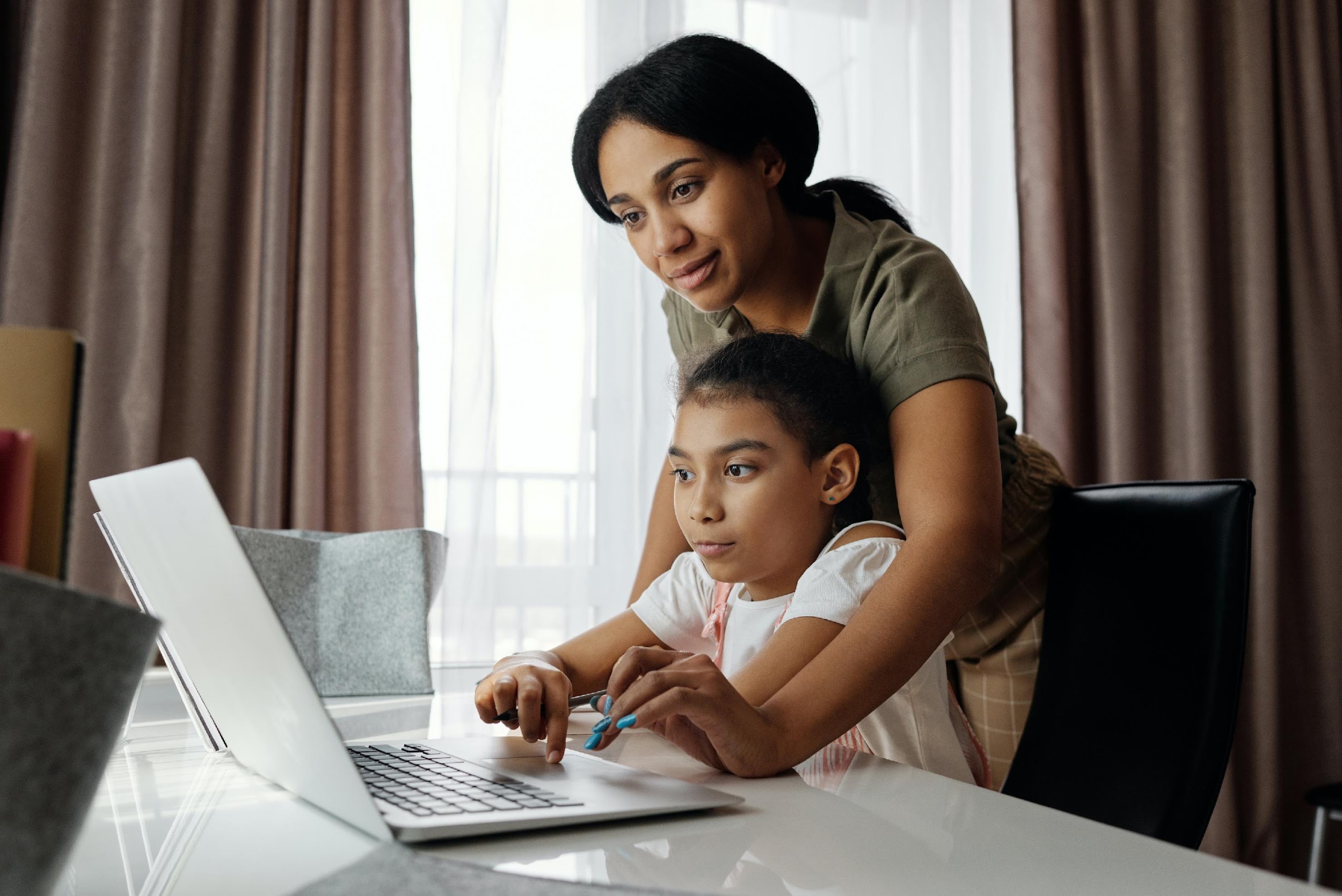 El factor más importante para influenciar un resultado positivo para un joven es…
una relación duradera con un adulto atento y comprometido.
[Speaker Notes: El factor más importante que influye en un resultado positivo para los niños y jóvenes es una relación duradera con un adulto atento y comprometido. Hay una gran cantidad de investigaciones que respaldan esto. 
Para los jóvenes de crianza, a menudo nunca han tenido esto y es probable que no tengan a esa persona en su vida. Usted puede ser esa persona que los inspira a verse a sí mismos en la universidad y que puede apoyarlos en la planificación de la educación postsecundaria y el proceso de inscripción. 
O puede asegurarse de que estén conectados con alguien que pueda ser su campeón educativo y mentor a través de este proceso. 
En sus interacciones diarias con los jóvenes, tiene la capacidad de enviar mensajes positivos sobre ellos, motivarlos a medida que emprenden este viaje educativo y ayudarlos a conectarse con recursos, apoyos y otros mentores, independientemente de su propio nivel educativo o experiencia.]
Reflexión
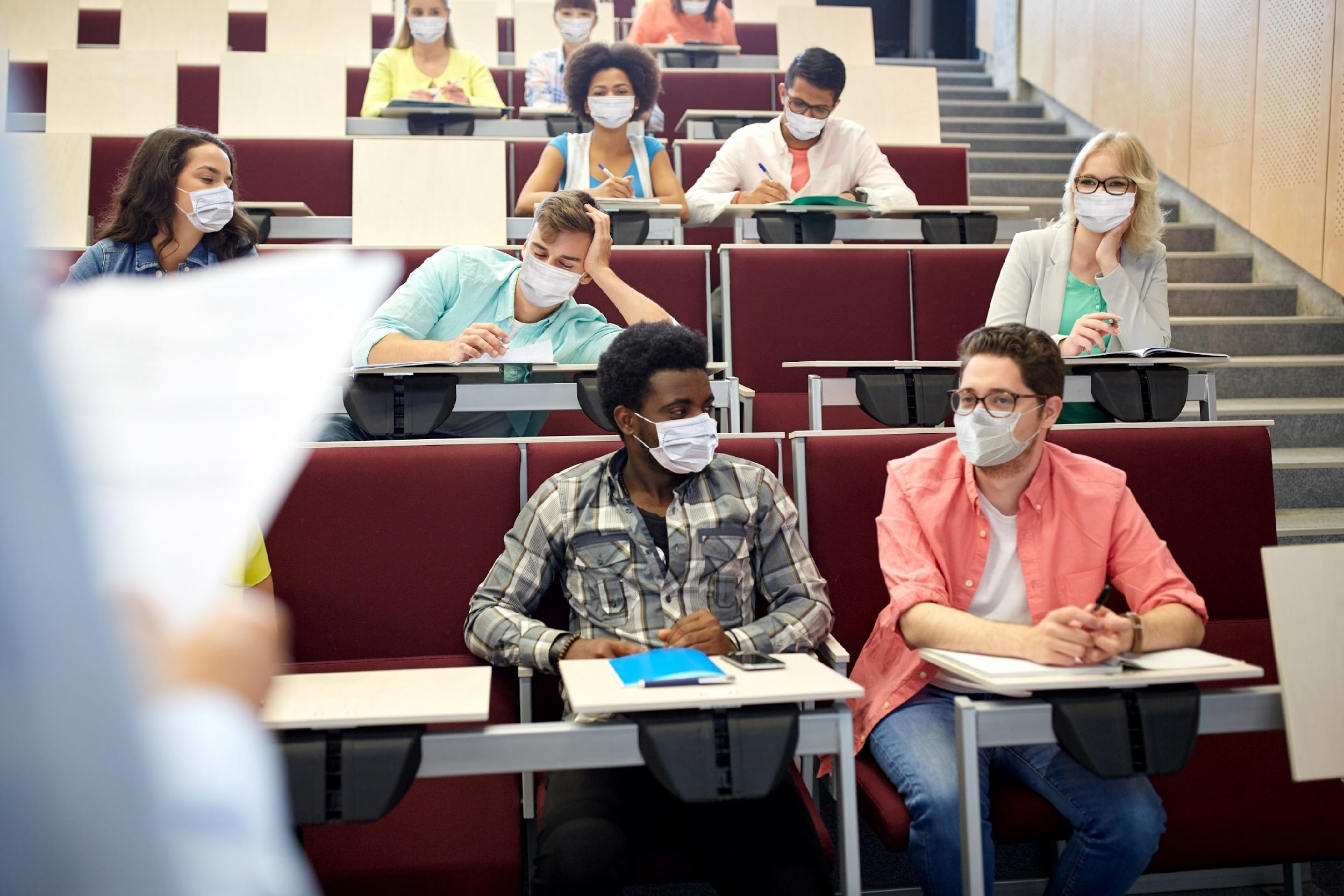 ¿Cuán a menudo estás hablando con los jóvenes bajo tu cuidado acerca de la universidad?

A Diario
Todas las Semanas
Mensualmente
Una Vez al Año
Nunca
[Speaker Notes: Tomemos un tiempo para reflexionar sobre sus interacciones actuales con los jóvenes sobre la universidad. ¿Con qué frecuencia está hablando con los jóvenes en su cuidado sobre la universidad?
Diario 
Cada semana 
Mensual 
Una vez al año 
Nunca 
 
¡Es importante involucrarse con los jóvenes en conversaciones sobre la universidad y las carreras temprano y con frecuencia! Idealmente, estas conversaciones comienzan cuando los jóvenes están en la escuela intermedia y continúan a lo largo de su viaje a la escuela secundaria. Sin embargo, nunca es demasiado tarde para comenzar y los grados 11 y 12 son calificaciones críticas en el proceso de planificación universitaria para garantizar que los estudiantes completen todos los pasos necesarios en el camino.  Nota para el entrenador:Vía Zoom- Los entrenadores pueden lanzar una encuesta de Zoom o usar plataformas de encuestas como Menti para recopilar comentarios de la audiencia. Dependiendo del tamaño de tu grupo, los participantes pueden introducir su respuesta en la función de chat indicando la letra asociada a la respuesta correcta..
En persona- Simplemente se puede pedir a los participantes que levanten la mano con la respuesta que mejor les corresponda. Dado que este proceso no es anónimo, podría ser útil recordar a los cuidadores que este es un espacio libre de juicios.]
Un Camino Universitario 
para Todos
Entender las opciones de educación superior disponibles
[Speaker Notes: El término "universidad" puede significar muchas cosas. Si bien la experiencia universitaria común retratada en los medios de comunicación es la de un estudiante de primer año de la universidad que se inscribe directamente en una universidad de cuatro años, de hecho hay muchos más caminos disponibles. 
Los jóvenes de crianza temporal deben ser empoderados con información sobre estos diversos caminos para que puedan tomar la decisión que sea mejor para ellos.]
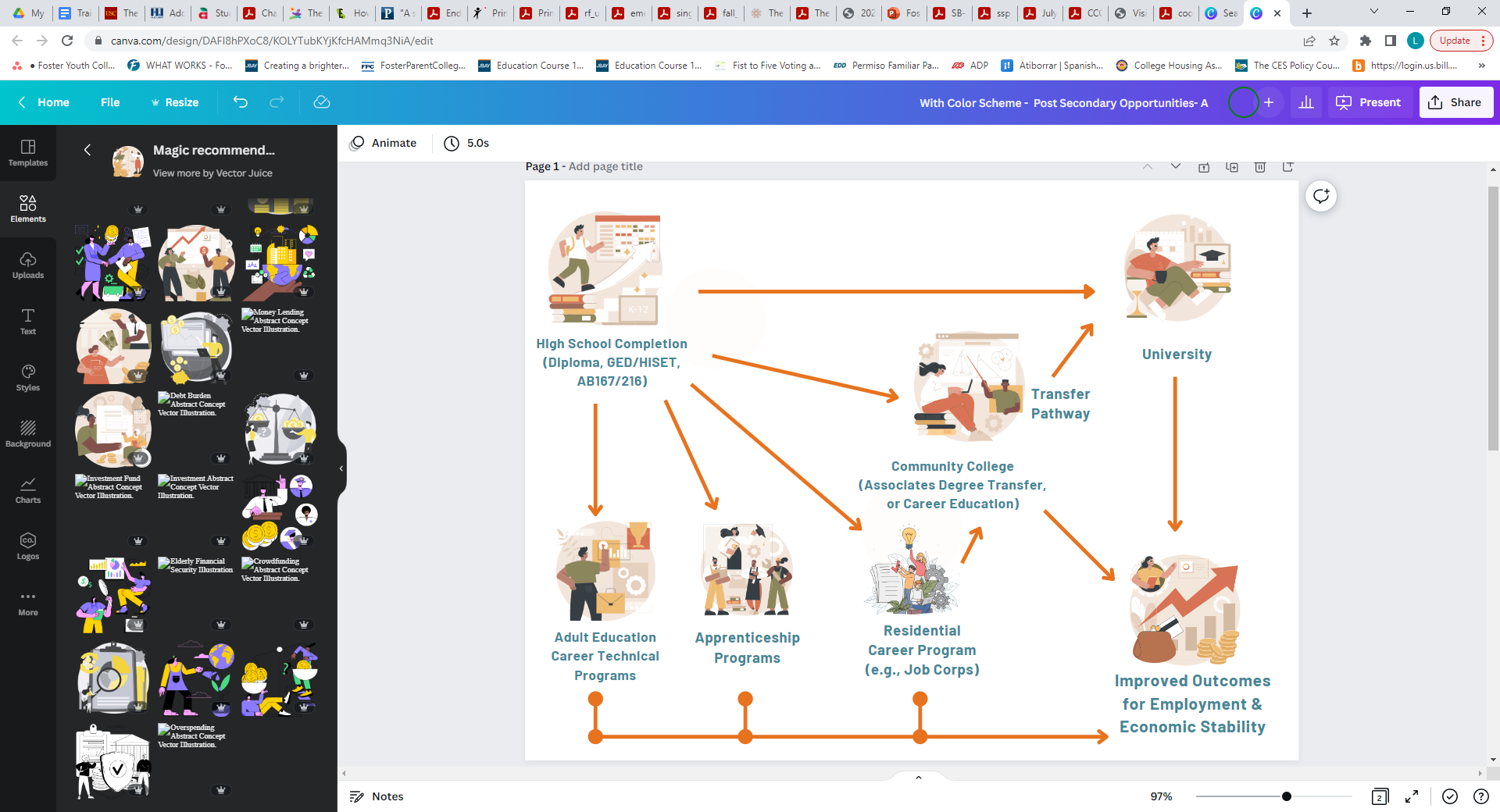 — 42
Educational Pathways
[Speaker Notes: Aquí hay una descripción general de las diversas vías de educación postsecundaria. Un camino es el de un estudiante con un diploma de escuela secundaria que va directamente a un colegio o universidad de 4 años. Esto puede ser una universidad o colegio público de 4 años, como el Sistema de la Universidad de California (UC) o el sistema de la Universidad Estatal de Cal (CSU), o un colegio o universidad privada acreditada en el estado o fuera del estado, como la Universidad de Brown, la Universidad de Nueva York, la Universidad del Sur de California o la Universidad de San Diego. 

Community College Pathway
Otra vía puede incluir a un estudiante con un diploma de escuela secundaria equivalente a asistir a un colegio comunitario o a una universidad secundaria. 
Los colegios comunitarios ofrecen una amplia variedad de programas postsecundarios en educación profesional (por ejemplo, higiene dental, artes culinarias, administración de empresas, técnico veterinario), así como especializaciones para la transferencia a una universidad de 4 años. 
Los colegios comunitarios de California también ofrecen admisión prioritaria a las CSU, UC y 39 colegios y universidades históricamente negros, también conocidos como HBCU. 

Programas técnicos profesionales (educación para adultos, aprendizaje y programa de carrera residencial) 
Un estudiante también puede optar por completar su programa postsecundario a través de un Programa Técnico de Carrera de Educación para Adultos acreditado o a través de un Programa de Aprendizaje de California. 
Los programas de carreras residenciales como Job Corp ofrecen a los estudiantes acceso a la vivienda mientras completan un programa de estudio. Los estudiantes pueden trabajar para obtener su diploma de escuela secundaria o equivalente si es necesario o ingresar a un programa técnico de carrera como tecnología de la información, construcción, instalación solar, asistencia médica, entre otros. 

Cualquiera que sea el camino que elija un estudiante, es importante recordar que la universidad es diferente a la escuela secundaria en muchos aspectos, aunque los estudiantes pueden no ser conscientes de estas diferencias. 
Por ejemplo, un estudiante puede no darse cuenta de que en la universidad puede elegir las clases que le interesan en función de su objetivo de grado y que algunas clases se ofrecen por la mañana, por la tarde o incluso por la noche. 
Más información sobre las diferencias entre la escuela secundaria y la universidad puede ser apreciada en la Guía de Planificación de Educación Secundaria para Jóvenes de Crianza.

Nota para Entrenador: La información en la Guía de Planificación de Educación Secundaria para Jóvenes de Crianza proporciona más información sobre las diversas vías disponibles para los jóvenes de crianza]
Diferencia Entre Colegios y Universidades
Colegios de acceso abierto: 
No se requiere diploma HS 
Sin GPA mínimo 
Sin declaración personal 
No se requiere SAT / ACT
Admisiones selectivas: 
Requisitos A-G 
GPA académico 
Declaración personal
Puede requerir examen de SAT/ACT
Puede solicitar cartas de recomendación
Admisiones selectivas: 
Requisitos A-G 
GPA académico 
Puede requerir Declaración personal
Puede requerir examen de SAT/ACT
Puede solicitar cartas de recomendación
Admisiones selectivas: 
Requisitos A-G 
GPA académico 
Declaración personal (solo UC)
SAT/ACT ya no es necesario
[Speaker Notes: Nota: El cuadro completo se divide en tres diapositivas

Comencemos revisando las diferencias en los requisitos de admisión: 
Las universidades públicas de 4 años y la mayoría de los colegios privados tienen un proceso de admisión selectivo. Las universidades de UC y CSU, los colegios y universidades fuera del estado y privados generalmente requerirán completar cursos A-G en la escuela secundaria. 
Los estudiantes que completen cursos A-G deben completar 15 cursos básicos que incluyen Matemáticas, Inglés, Lengua Extranjera, Ciencias, Historia, Gobierno, Economía y Bellas Artes. Si el estudiante está interesado en asistir a una CSU, UC o universidad privada, como USC, es mejor consultar con el consejero académico del estudiante para asegurarse de que el estudiante esté inscrito en los cursos apropiados.
Los estudiantes que planean asistir a una UC, CSU, universidad privada o fuera del estado también deben obtener calificaciones aprobatorias de C o mejores en sus cursos A-G. 
Si bien el SAT y el ACT ya no son necesarios para los sistemas UC o CSU, algunas universidades privadas y fuera del estado aún pueden requerir que los estudiantes completen el examen. Las oportunidades para tomar el PSAT comienzan a partir del 10º grado. Hable con el consejero del estudiante para obtener más información.
Las instituciones fuera del estado y privadas también pueden solicitar dos o más cartas de recomendación. Algunos programas de apoyo estudiantil como el programa EOP ofrecido a través de las CSU también requieren cartas de recomendación. Los estudiantes deben considerar preguntar a los maestros, consejeros u otros partidarios adultos si están dispuestos a ser un recomendador al comienzo del último año. 

Por otro lado, los colegios comunitarios generalmente no tienen requisitos mínimos de GPA, pruebas de admisión calificadas o ensayos. Es por eso que se les conoce como instituciones de acceso abierto. 
Aunque los colegios comunitarios no requieren un diploma o equivalencia para registrarse, se recomienda un diploma o equivalencia de escuela secundaria, ya que se requiere para la elegibilidad de ayuda financiera federal y estatal.]
Diferencia Entre Colegios y Universidades
Acceso a la vivienda del campus
Acceso a planes de comidas
- El alojamiento del campus y los planes de comidas no suelen estar disponibles
Acceso prioritario a la vivienda del campus
Acceso a planes de comidas
Acceso a la vivienda del campus
Acceso a planes de comidas
[Speaker Notes: Alojamiento y Comida 
Las universidades públicas de 4 años y, en la mayoría de los casos, los colegios privados ofrecen alojamiento en el campus. En contraste, los colegios comunitarios generalmente no tienen viviendas disponibles, excepto por un pequeño número de campus rurales que ofrecen vivienda. 
Los jóvenes de crianza temporal actuales y anteriores que estaban bajo cuidado a los 13 años tienen acceso a viviendas prioritarias dentro de los sistemas de UC y CSU. Se alienta a los estudiantes a completar la solicitud de vivienda lo antes posible para garantizar el acceso a la vivienda del campus.
A los estudiantes que reciben alojamiento en el campus también se les pedirá que seleccionen un plan de comidas. Cada plan de comidas varía según el número de comidas a las que los estudiantes pueden acceder por semana y el precio. Los estudiantes pueden elegir el plan de comidas que mejor se adapte a su presupuesto y necesidades dietéticas. 
Los colegios comunitarios tienen varios restaurantes y vendedores de alimentos en el campus, pero no proporciona un plan de comidas para los estudiantes. 
Si el estudiante no está participando en un plan de comidas, se invita a los estudiantes a hablar con su programa de apoyo juvenil de crianza temporal en el campus o centro de necesidades básicas para ver si califican para los beneficios de Cal Fresh. Cal Fresh proporciona beneficios mensuales de hasta $250 para que una persona ayude con las compras de alimentos durante todo el mes.]
Diferencia Entre Colegios y Universidades
Certificado Asociado en Artes, Ciencias o Ciencias Aplicadas 
Grado Asociado para la Transferencia (ADT)
17 programas de bachilleres
- Bachilleres (Artes o -Ciencias) 
- Maestros 
- Doctorado
- Bachilleres (Artes o -Ciencias) 
- Maestros 
- Doctorado
- Bachilleres (Artes o -Ciencias) 
- Maestros 
- Doctorado
[Speaker Notes: Titulaciones ofrecidas 
Las instituciones de cuatro años como UC, CSU y universidades privadas ofrecen títulos de licenciatura en una serie de áreas, desde las artes liberales (inglés, historia del arte, idiomas) hasta las ciencias sociales (psicología, antropología, sociología), ciencias y tecnología (informática, química, matemáticas, ingeniería), entre muchas otras. 
Las UC, las CSU y las universidades privadas también albergarán una serie de títulos avanzados, como una maestría en administración de empresas, una maestría en trabajo social, una maestría en asesoramiento educativo y programas de doctorado.
Los colegios comunitarios brindan a los estudiantes acceso a certificados de educación profesional y títulos asociados que los estudiantes pueden usar para completar la transferencia y continuar hacia su licenciatura. Los colegios comunitarios también tienen acuerdos de transferencia con CSU y UC, así como con colegios y universidades históricamente negros. ¡Los estudiantes pueden comenzar su viaje postsecundario en su colegio comunitario local y transferirse a cualquier lugar! 
Hay 17 colegios comunitarios que han sido aprobados por el estado para ofrecer una licenciatura en un área de estudio que no está disponible dentro del sistema CSU o UC. Para obtener una lista completa de los campus que albergan un programa de licenciatura, visite: https://www.cccbachelordegrees.org/. Algunos ejemplos incluyen:
Cypress College - Mortuary Science
De Anza - Automotive Technology Management 
San Diego Mesa - Health Information Management
Santa Ana College - Occupational Studies
Santa Monica - Interaction Design
Skyline - Respiratory Care
Solano - Biomanufacturing
West Los Angeles - Dental Hygiene]
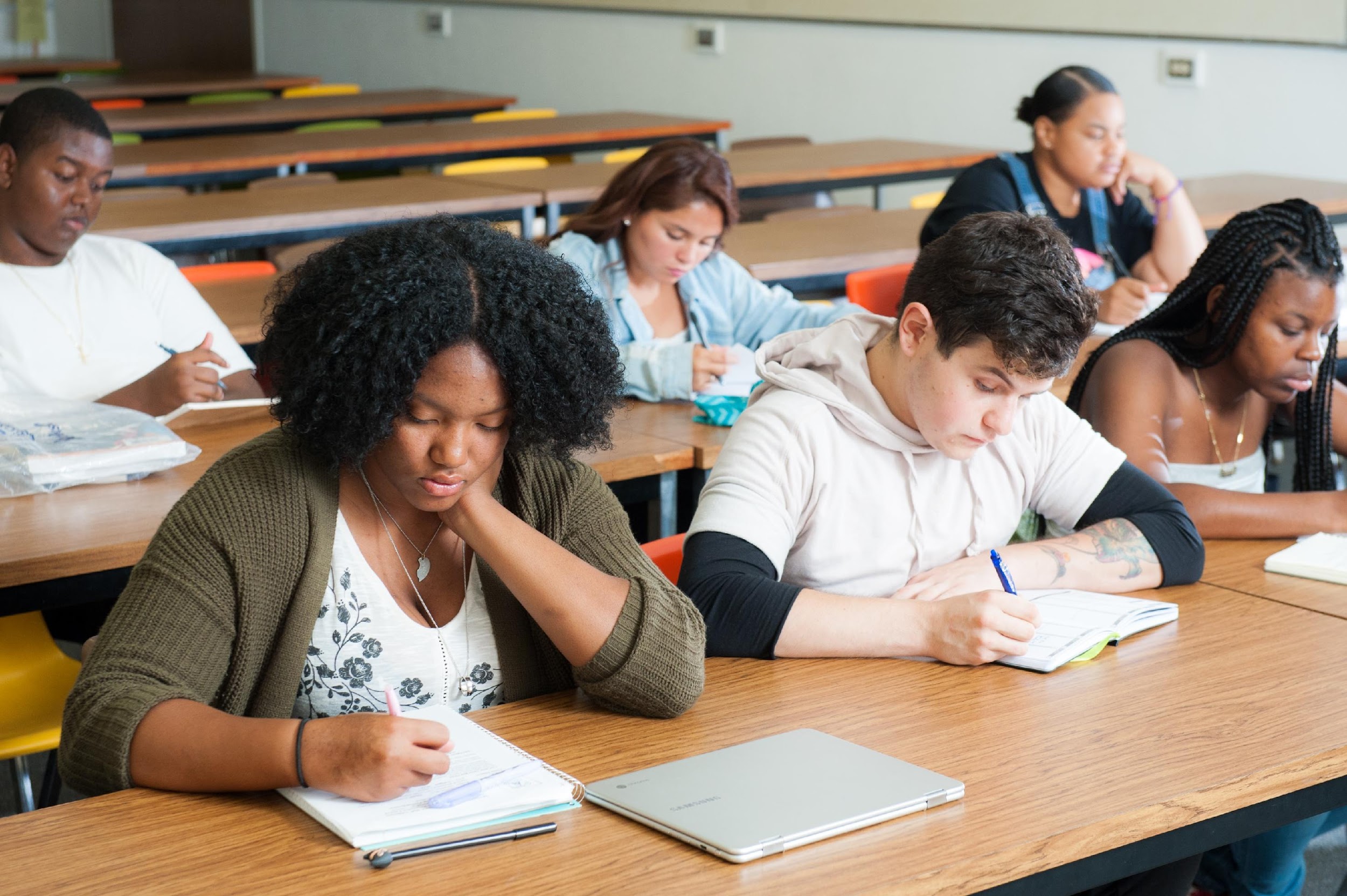 Colegios y Universidades Fuera del Estado
Generalmente más caras que las universidades dentro del estado (por ejemplo, CSU o UC)
Pueden haber disponibles programas de ayuda financiera y de ahorro de matriculación interestatales, como el Intercambio de Universidades del Oeste (WUE) 
Pueden proporcionar un ambiente nuevo o ser un choque cultural sin una red de seguridad
Los procesos de admisión, opciones de alojamiento, tamaños de clases, y recursos para los jóvenes de acogida pueden variar
[Speaker Notes: Si bien no mencionamos las universidades fuera del estado en el último ejercicio, ya que varían ampliamente, aquí hay algunas cosas que debe saber. 
La matrícula es el costo de los cursos o la instrucción para asistir al colegio o universidad. La matrícula suele ser más cara en un colegio o universidad fuera del estado que en una universidad pública dentro del estado, como una UC o CSU, ya que los estudiantes tendrán que pagar precios de matrícula fuera del estado, en lugar de precios de matrícula estatales más baratos.
Por ejemplo, el costo de la matrícula y las tarifas para los estudiantes de tiempo completo que son residentes de California en una UC es de $ 14,218 o $ 5,742 en la CSU en comparación con un promedio de $ 26,809 por año para los estudiantes de fuera del estado en las escuelas estatales públicas. 
A pesar de los costos más altos, la ayuda financiera puede estar disponible, por lo que los estudiantes interesados aún deben solicitar explorar sus opciones. 
Además, hay algunos acuerdos regionales interestatales que proporcionan matrícula estatal o programas de ahorro de matrícula para no residentes, como el Programa de Intercambio Subgraduado Occidental (WUE). 
WUE proporciona importantes ahorros en la matrícula de no residentes para los estudiantes occidentales en más de 160 colegios y universidades públicas participantes. Un estudiante de California podría asistir a una de las universidades participantes y pagar no más del 150% de la tasa de matrícula de residente de esa escuela. 
Asistir a una universidad fuera del estado puede proporcionar un nuevo entorno y una nueva experiencia emocionante para algunos estudiantes, mientras que para otros puede ser un choque cultural y pueden luchar sin una red de seguridad en su lugar. Es importante considerar lo que es mejor para los jóvenes a su cargo. No es un enfoque único para todos. 
Las universidades fuera del estado varían. Los procesos de admisión, los plazos, las opciones de vivienda, el tamaño de las clases y los recursos para los jóvenes de crianza temporal varían según la escuela y el estado. 
Es importante que los cuidadores, con sus jóvenes, investiguen al explorar opciones.  

Nota para el entrenador: Puede encontrar más información sobre el WUE aquí: https://www.wiche.edu/tuition-savings/wue/]
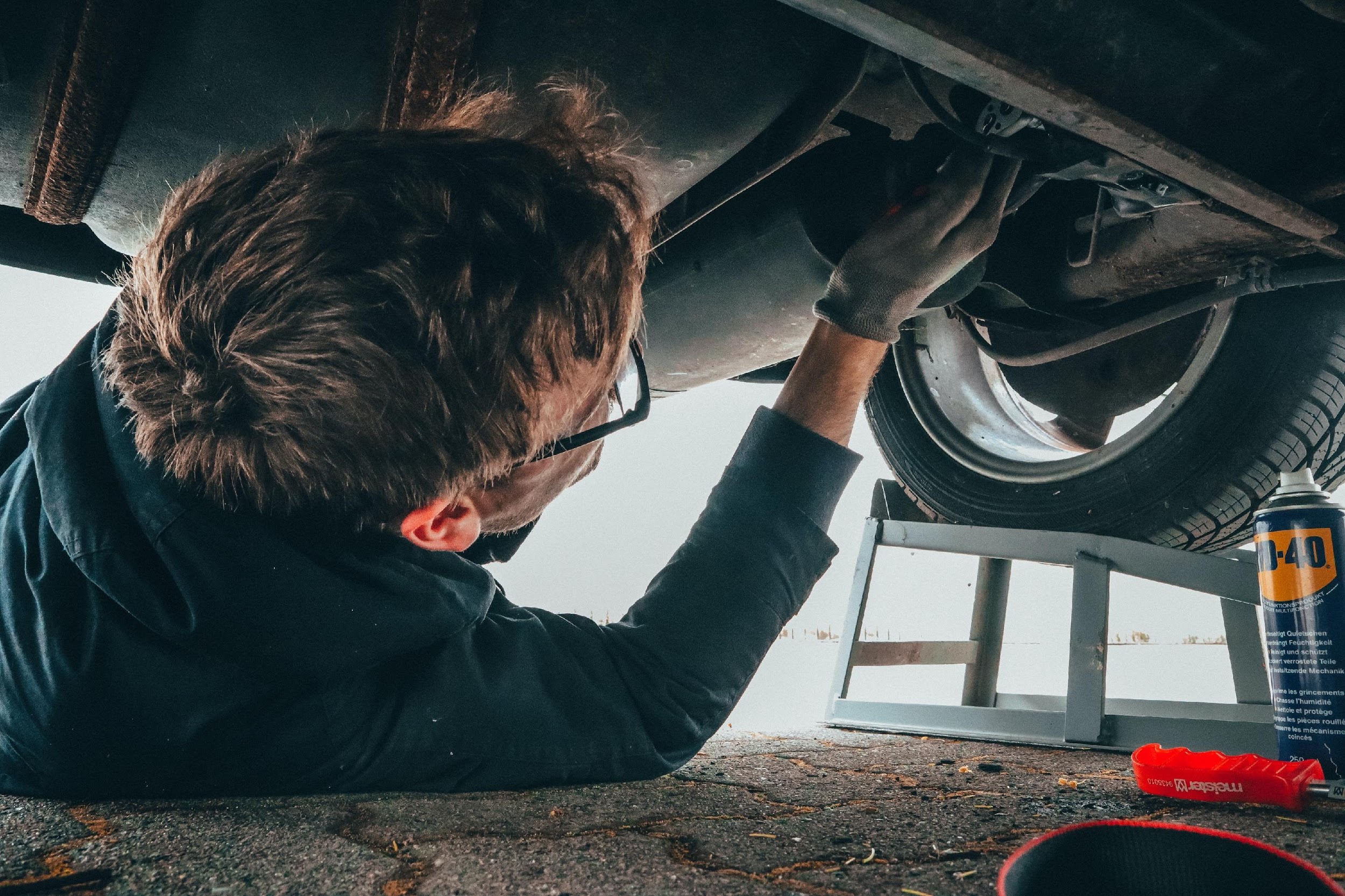 Profesiones y Educación Técnica  (CTE)
— 43
Pueden ser programas más cortos (por ejemplo: 6 - 12 meses)
Programas de alta calidad enfocados a las profesiones que dan lugar a trabajos bien pagados
Hay ayudas financieras disponibles
Muchos programas se ofrecen en los colegios comunitarias, a donde los jóvenes de crianza a menudo pueden asistir gratis
Educación para adultos Carrera Los programas técnicos ofrecen una variedad de opciones
Job Corps es un programa gratuito de educación residencial y capacitación laboral
¡Obténga un certificado de Tecnología en Plomería en L.A. Trade Tech Community College y gana $60,000!
[Speaker Notes: Tomemos un tiempo para hablar más sobre la educación profesional y técnica (también conocida como CTE), ya que esta información puede no ser bien conocida.
CTE incluye una variedad de campos, como ingeniería y tecnología industrial, construcción, artes culinarias, informática y ciencias de la información, atención médica y mucho más. Ejemplos de algunos de estos trabajos incluyen convertirse en desarrollador de sitios web, higienista dental, ecografista médico de diagnóstico, cosmetóloga, esteticista o inspectora de sitios de construcción.
Muchas personas no saben que el sistema de colegios comunitarios alberga más de 200 programas de educación profesional.  Las ofertas del programa pueden variar según el campus.  Es importante recordar que muchos jóvenes de crianza temporal actuales y anteriores pueden calificar para matrícula gratuita en la mayoría de los colegios comunitarios de California.  Estos programas técnicos profesionales son mucho más asequibles que los programas vocacionales privados y con fines de lucro, o las escuelas propietarias.
CTE son a menudo programas a corto plazo, a veces sólo 12-18 meses, lo que lleva a certificados y aumento de salarios. Por ejemplo, un estudiante puede obtener un certificado en plomería en LA Trade Tech College y ganar $ 60,000. Eso es más de lo que muchas personas ganan directamente después de recibir una licenciatura.
Proporcionan capacitación de alta calidad, específica y centrada en la carrera que puede conducir a la entrada directa en el lugar de trabajo. 
La ayuda financiera también está disponible para los programas de CTE Muchos programas de CTE ahora se encuentran en colegios comunitarios locales a los que muchos jóvenes de crianza temporal pueden asistir de forma gratuita. Esto es mucho más asequible que los programas vocacionales privados y con fines de lucro, o las escuelas propietarias. 

Educación de Adultos, Job Corp y Fuerzas Armadas 
Si bien hay programas CTE sólidos en nuestros colegios comunitarios, también hay programas disponibles a través de Programas de Educación para Adultos y Job Corps.
Los programas de educación para adultos proporcionan una serie de programas técnicos profesionales que varían de un distrito a otro.  La ayuda financiera puede ayudar a cubrir los gastos de estos programas basados en la matrícula.  Los programas son similares a los ofrecidos a través de los colegios comunitarios, pero las unidades completadas a través de estos programas no se transferirán hacia un título universitario.  Las posibles trayectorias profesionales incluyen campos como asistencia médica, artes culinarias, construcción, flebotomía y otros.
Job Corps es un programa gratuito de educación residencial y capacitación laboral en el que los estudiantes reciben un subsidio básico de subsistencia. Los programas Job Corps ofrecen una gran oportunidad para aprender habilidades profesionales, que van desde la construcción hasta la gestión del agua y la administración de oficinas, al tiempo que proporcionan habilidades para la vida en un entorno de apoyo.
Algunos estudiantes pueden estar interesados en alistarse en una rama de las fuerzas armadas para acceder a recursos de vivienda y un subsidio básico de subsistencia junto con beneficios educativos.  Es importante recordar al estudiante que el ejército es un trabajo de tiempo completo que incluye un componente educativo y un compromiso de varios años.
Los estudiantes que están interesados en la educación profesional tienen una serie de opciones disponibles para ellos.  Es importante tomarse el tiempo para explorar cada uno para ver cuál satisface mejor las necesidades del estudiante y apoya sus objetivos profesionales a largo plazo. ​

NOTA: La información sobre las diversas vías de educación profesional y los enlaces a dónde encontrar más detalles para cada una están disponibles en la Guía de Planificación de Educación Secundaria para Jóvenes de Crianza.  También se puede encontrar información adicional en los sitios que se enumeran a continuación.]
Apprenticeship Programs
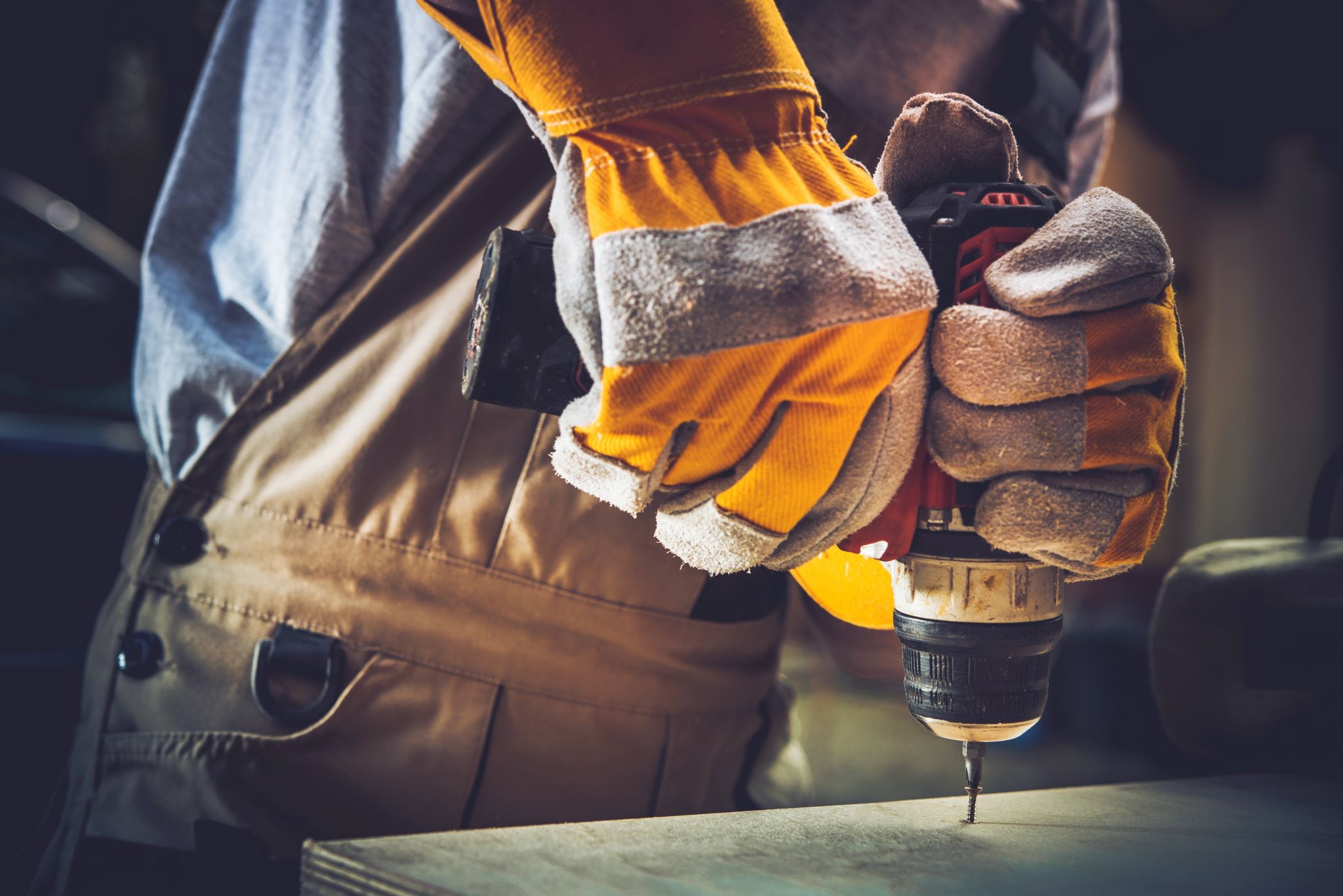 El 91% de los aprendices conservan el empleo después de completar el aprendizaje.
Los estudiantes obtienen un ingreso mientras aprenden un oficio. 
Los participantes reciben credenciales reconocidas por la industria y pueden trabajar para obtener un título.
Los estudiantes se conectan con mentores en una industria elegida.
Algunos programas pueden requerir una prueba de aptitud y la mayoría requieren dominio del inglés
Learn more about apprenticeship programs by visiting:
 www.dir.ca.gov/das/das.html
Average annual income is $50,000!
[Speaker Notes: California ofrece programas de aprendizaje que preparan a los estudiantes para ingresar a puestos calificados en diversos sectores, incluidos albañilería, carpintería, instalación solar, construcción, cosmetología y otros. 
El 91% de las personas que completan un programa de aprendizaje conservan el empleo después de que finaliza su aprendizaje.
El ingreso promedio para una persona que completa un aprendizaje es de $ 50,000, y los estudiantes pueden comenzar a ganar mientras trabajan para desarrollar sus habilidades. 
Los requisitos educativos pueden variar. Algunos programas prefieren solicitantes con un diploma de escuela secundaria o su equivalente, mientras que otros pueden tener estándares más rigurosos.
Algunos programas requieren que los estudiantes tomen una aptitud u otros tipos de exámenes y la mayoría de los programas requieren dominio del inglés.
Puede encontrar más información sobre los programas de aprendizaje disponibles en su área visitando el enlace en la arriba: https://www.dir.ca.gov/das/das.html]
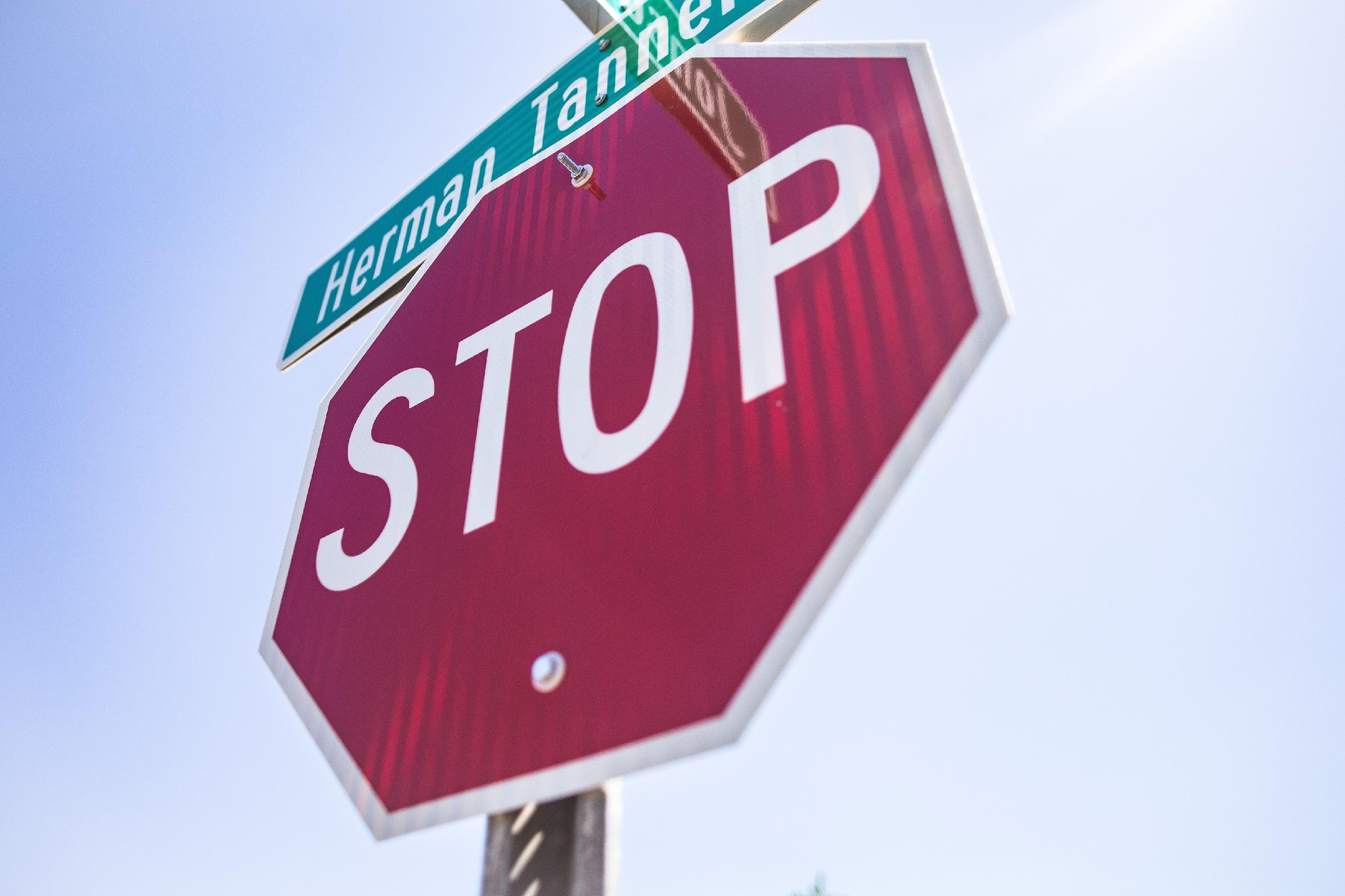 — 44
¡ADVERTENCIA!
Escuelas Vocacionales Exclusivas o Con Fines de Lucro (Privadas)
Cuestan más que los programas similares de universidades comunitarias

Tasas altas de deuda estudiantil 

Poca salida laboral

Algunas están bajo investigación federal 

Ejerzan causa extrema y asegúrense de que la escuela esté acreditada
[Speaker Notes: En los últimos años, varias instituciones propietarias, o escuelas vocacionales con fines de lucro, han sido objeto de escrutinio por los malos resultados de empleo de sus graduados, incluidas las escuelas que están en línea y con campus físicos. Un ejemplo fue el Instituto Técnico ITT.
En algunos casos, los graduados luchan por encontrar empleo e incluso pueden tener dificultades para pagar los préstamos estudiantiles que tomaron para cubrir los costos de su educación.
En general, es importante tener en cuenta el costo de estas instituciones privadas y alentar a los estudiantes a explorar todas sus opciones para evitar deudas innecesarias. 
Algunas instituciones conducen a una mayor deuda y no necesariamente conducen a resultados de empleo favorables, ganancias salariales o oportunidades de carrera ampliadas. 
Todas las escuelas se promocionan en Internet, por lo que puede ser difícil determinar cuáles son legítimas y cuáles no. Es importante que los cuidadores se aseguren de que cualquier institución educativa esté acreditada; hay pruebas sólidas de que los graduados reciben certificación en su oficio; y la escuela ofrece apoyo para la inserción laboral, con una buena tasa de éxito. Los títulos de universidades no acreditadas son una pérdida de tiempo y matrícula. Los cuidadores, con sus jóvenes, necesitan hacer su tarea.
Una vez más, los colegios comunitarios ofrecen una amplia gama de programas vocacionales, o CTE, que son gratuitos o de bajo costo para los jóvenes de crianza. 

Nota para el entrenador:  Un consejo para los jóvenes de crianza temporal que están interesados en la educación vocacional y considerando un programa fuera de un colegio comunitario es consultar el sitio web de la Comisión de Ayuda Estudiantil de California para obtener una lista de las escuelas que están aprobadas para el uso de los dólares de Cal Grant, ya que estas instituciones han demostrado resultados de empleo más favorables. Aquí está el enlace a su lista anual de escuelas elegibles y no elegibles: https://www.csac.ca.gov/post/cal-grant-eligible-school-list-0. También existe la Base de Datos de Instituciones y Programas Postsecundarios Acreditados que se encuentra en el folleto "Herramientas en línea de preparación para la universidad y la carrera": https://ope.ed.gov/dapip/#/home]
¡Consejo Útil!
Alienta la matriculación universitaria directa de la secundaria
[Speaker Notes: Independientemente de cuál de estos caminos elija un estudiante, aquellos que se inscriben en la universidad directamente después de la escuela secundaria tienen un 40% más de probabilidades de persistir en la universidad que aquellos que se toman un año o más de descanso.  Esto se basa en un estudio sobre estudiantes de colegios comunitarios de California. Se debe alentar y apoyar a los estudiantes para que realicen la transición directamente de la escuela secundaria a la educación postsecundaria, lo que significa comenzar a planificar ahora. 
Fuente: Frerer, K., et al (2013), as cited in California College Pathways (2015)]
Recursos para la exploración de universidades y profesiones
[Speaker Notes: Ahora que está familiarizado con las diferentes vías universitarias, ¿cómo pueden los cuidadores ayudar a los jóvenes a determinar qué camino es el mejor para ellos? 
Depende de los objetivos educativos del joven, los intereses profesionales, los estilos de aprendizaje y otras preferencias. Ningún camino es inherentemente mejor que los demás. Si bien no siempre es posible, es ideal primero ayudar a los jóvenes a identificar un interés profesional, luego encontrar la especialización o certificado apropiado para que coincida con ese interés y luego ayudarlos a determinar qué instituciones ofrecen estos programas. 
Sin embargo, tenga en cuenta que no siempre es un camino lineal y esta es una conversación que los cuidadores querrán comenzar temprano y volver a visitar regularmente con los jóvenes, ya que sus intereses y objetivos probablemente cambiarán con el tiempo.]
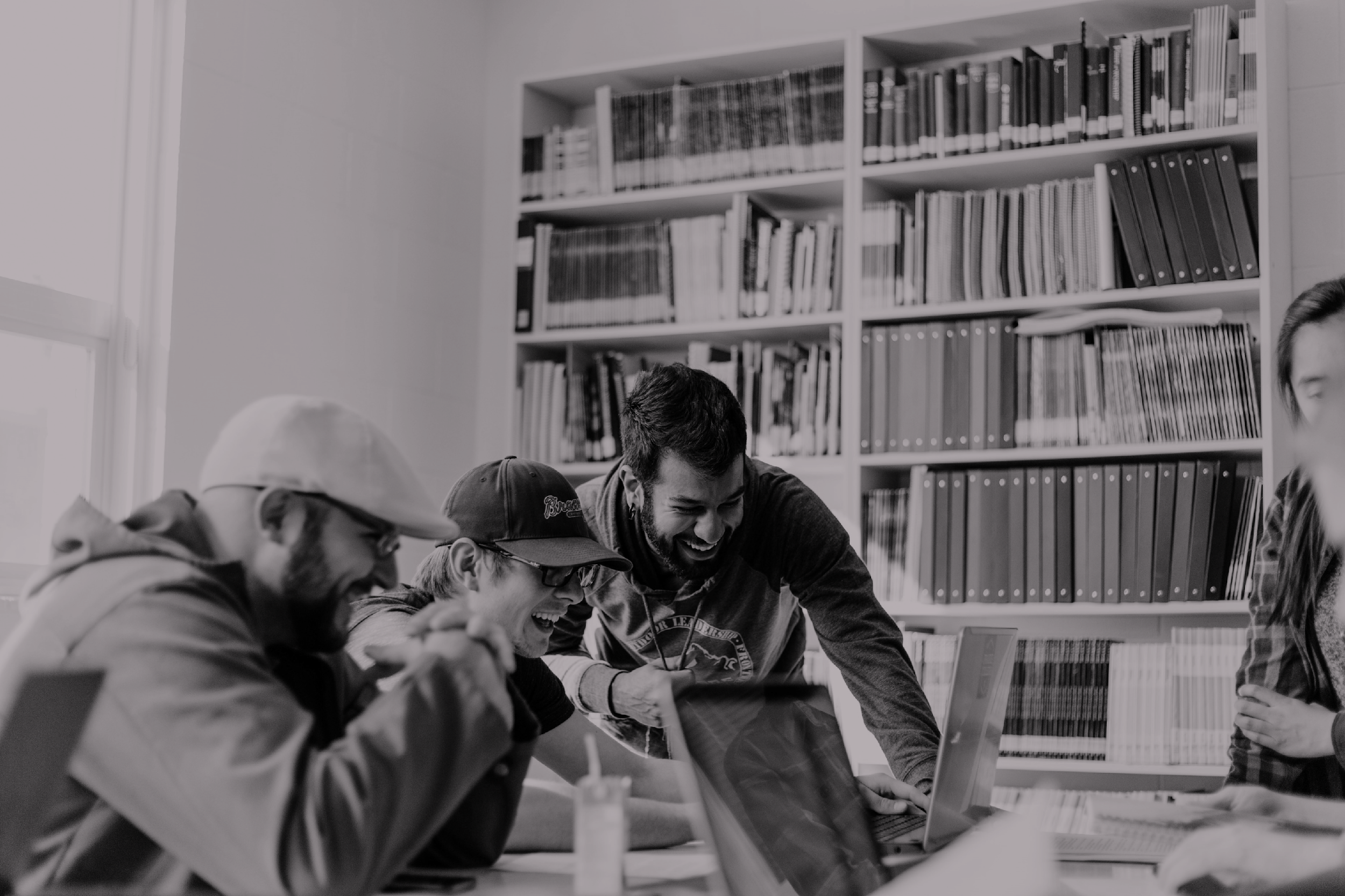 D   iversión
Construye un vínculo con una actitud de DACE
A   ceptación
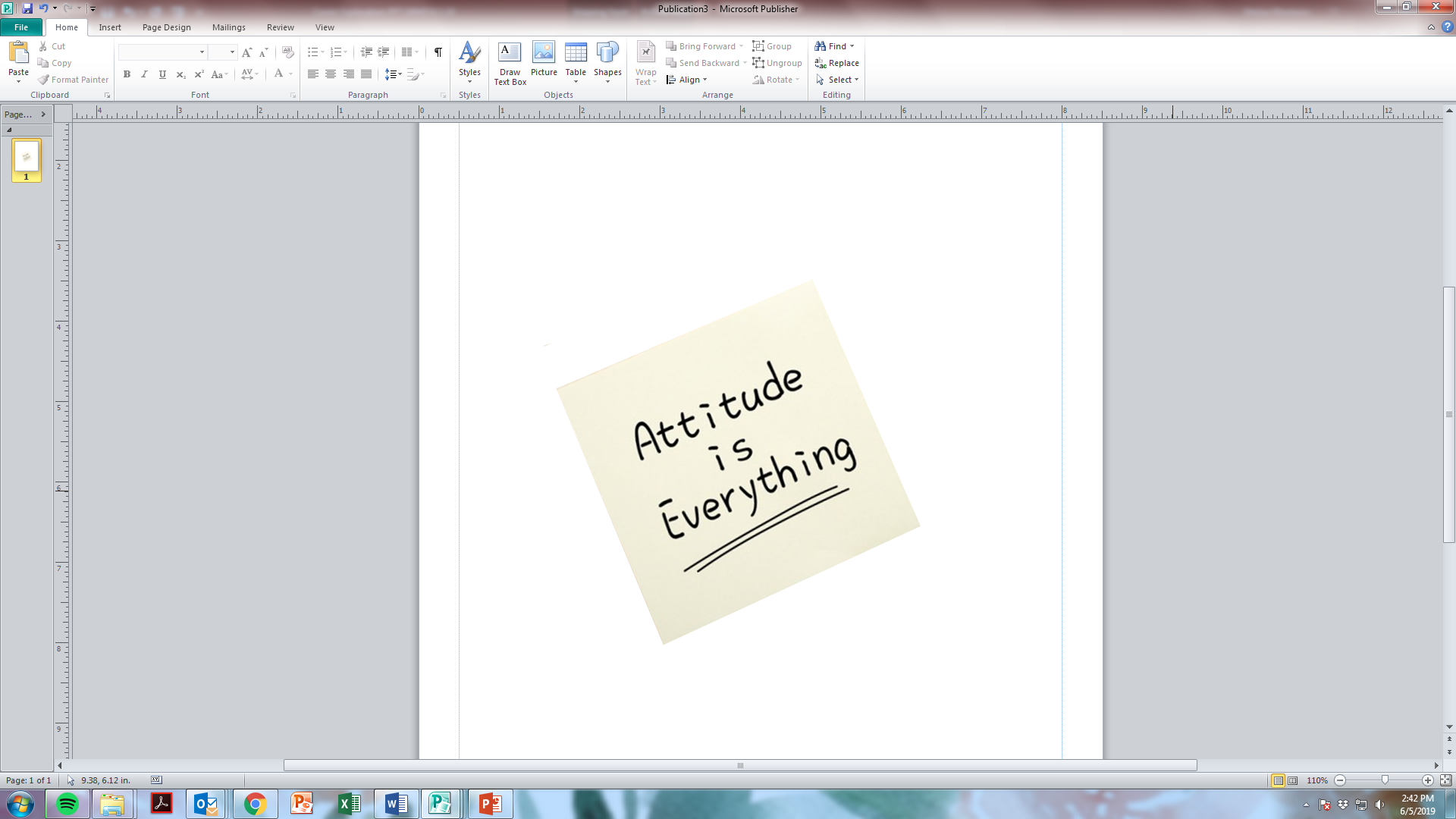 C  uriosidad
E   mpatía
[Speaker Notes: Como cuidadores, construir una relación positiva con los jóvenes es a menudo la herramienta más efectiva en su caja de herramientas. Es importante pensar en cómo nos involucramos con los jóvenes de crianza temporal para construir una buena relación. 
DACE es un tipo de pensamiento, sentimiento, comunicación y comportamiento que tiene como objetivo hacer que el niño se sienta seguro. 
Diversión, es la voluntad de reír, bromear y jugar incluso en situaciones difíciles. Saca a un individuo del modo de lucha o huida. No se trata de ser gracioso todo el tiempo o hacer bromas cuando un niño está triste, sino de ayudar a los niños a estar más abiertos y experimentar lo que es positivo en su vida, un paso a la vez. 
La Aceptación Incondicional construye un contexto de seguridad y conexión. Aceptar no es estar de acuerdo o apoyar las creencias o comportamientos de los jóvenes, sino que es simplemente reconocer la realidad cuando está presente y comunicar activamente que aceptas los deseos, sentimientos, pensamientos y percepciones que están debajo del comportamiento externo. 
La Curiosidad, sin juzgar, es el sello distintivo del compromiso social. Se trata de preguntarse sobre el significado detrás del comportamiento para el niño. Con curiosidad, los adultos están transmitiendo su intención de simplemente entender por qué y ayudar al niño con la comprensión. "¿Qué crees que estaba pasando? ¿De qué crees que se trataba? O "¿Me pregunto qué...?" Dices esto sin anticipar una respuesta o respuesta. 
La Empatía es la experiencia de ser comprendido. Alimenta la conexión y crea un contexto de seguridad y comprensión. Permita que el niño sienta la compasión del adulto por ellos. Con empatía, cuando el niño está triste o en apuros, es el adulto demostrando que siente eso con él y que no está solo.]
Exploración de Carreras Con los Jóvenes
Iniciadores de conversación de carrera:

¿Te resulta fácil o difícil pensar en ti mismo en el futuro? ¿Qué podría hacerlo más fácil?
¿Cuáles son algunos de sus talentos / habilidades / fortalezas (trate de pensar en 3-5)?
¿Cómo te describiría tu mejor amigo? 
¿Qué es lo que te entusiasma con tu futuro? ¿Te hace preocuparte por tu futuro?
¿De qué carreras o trabajos has oído hablar? ¿De cuáles te gustaría saber más?
¿Cuáles son algunas de las actividades que disfrutas hacer en tu tiempo libre?
Folletos Adjuntos:

Guía de Profesiones para Jóvenes y Guía de Cuidador Compañero
Actividades profesionales:
www.cccmypath.org
www.myplan.org
www.cacareerzone.org
www.gladeo.org
[Speaker Notes: Cuando los cuidadores comienzan por explorar primero los intereses de un joven, aumentará la motivación del joven y proporcionará significado para mantenerse involucrado en la escuela. 
También disminuye la probabilidad de elegir el camino de grado incorrecto, lo que puede resultar en que los estudiantes gasten tiempo y dinero innecesarios.
Interesarse en su juventud y escuchar sus intereses también hace que los jóvenes sientan que son importantes y que son valorados. 
La mayoría de los jóvenes a esta edad todavía están aprendiendo más sobre sí mismos.  Al ayudar a un joven a comprender mejor sus fortalezas e intereses, usted puede ayudar a construir conexiones con carreras que coincidan con sus fortalezas.
Si bien puede ser difícil para un joven saber qué carrera puede estar interesado en explorar, hay otras maneras de involucrar a los jóvenes en la exploración de carreras.  Los iniciadores de conversación como los que aparecen en la pantalla también se pueden encontrar en la Guía de Planificación de Educación Secundaria para Jóvenes de Crianza. 
Además, hay muchas herramientas y recursos excelentes disponibles para que los cuidadores se involucren con los jóvenes. Varias herramientas en línea organizan actividades para ayudar a los jóvenes a encontrar una carrera significativa.
There is also a Supportive Adults Guide for Career Planning created by the LA Opportunity Youth Collaborative to provide caregivers with concrete activities to do with youth. The guide is available for download in English and Spanish​
Inglés : at https://laoyc.org/wp-content/uploads/2021/07/OYC_Youth_Career_Guide_Caregiver_7.2021.pdf. ​
Español: https://laoyc.org/wp-content/uploads/2022/08/OYC_Youth_Career_Guide_Caregiver_Spanish.pdf​

Nota del entrenador: Las herramientas de carrera en línea también se pueden encontrar en la Guía de Planificación de Educación Secundaria para Jóvenes de Crianza que se encuentra en el sitio web de JBAY: https://jbay.org/resources/ed-planning-guide/]
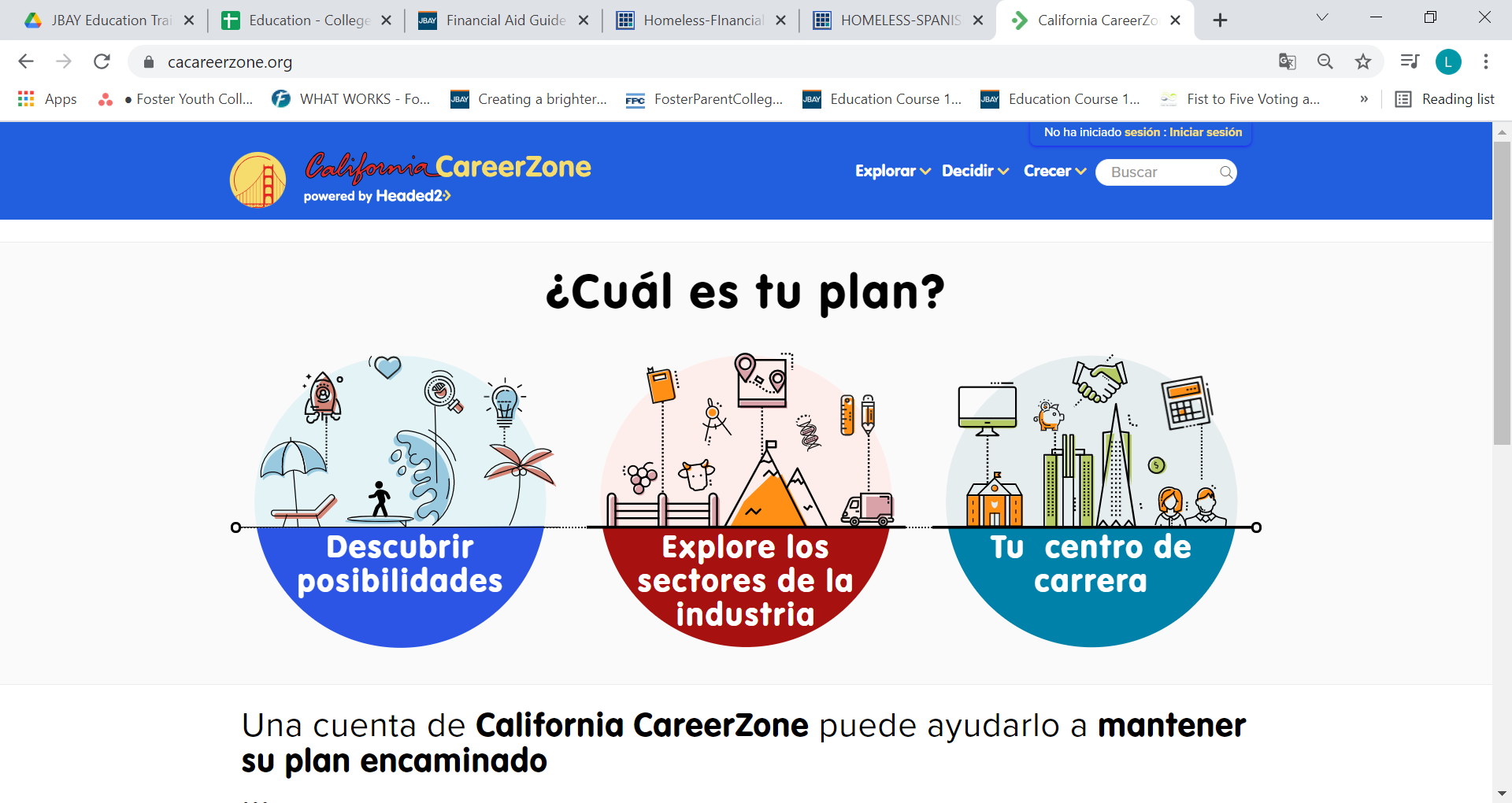 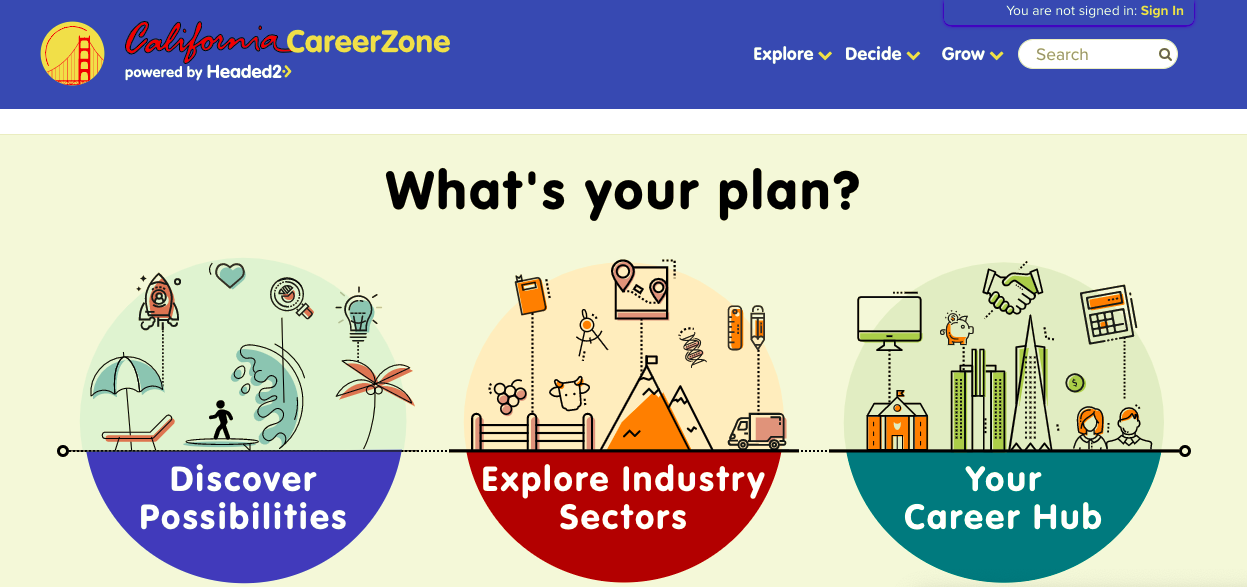 http://www.cacareerzone.org/
[Speaker Notes: Exploremos una de estas herramientas juntos para familiarizarte más. Esta es una captura de pantalla de CA CareerZone. 

Nota para el entrenador: 
Es útil que los cuidadores estén familiarizados con las herramientas y los recursos que utilizan con los jóvenes. 

Cuando está en modo de "presentación de diapositivas", esta diapositiva está vinculada al sitio web real. El facilitador puede demostrar una característica dentro de este sitio web haciendo clic en "Descubrir posibilidades" y luego haciendo clic en el "Perfilador de intereses“ y luego haciendo clic en "Iniciar un nuevo Perfilador de intereses". Para esta capacitación, utilice la versión "30 Question-Mini". 
Cuando se complete el cuestionario, mostrará a los jóvenes sus tres principales áreas de interés. Luego haga clic en "Ver ocupaciones" para ver las diferentes ocupaciones, ver videos, ver el rango salarial, las oportunidades de trabajo y la educación y capacitación requeridas. Haga clic en una ocupación en particular para obtener más información.]
Al realizar una Exploración de Profesiones, los jóvenes deben considerar lo siguiente:
salarysurfer.cccco.edu
www.cacareerzone.org/budget/
livingwage.mit.edu
Explora los ingresos reales de los graduados de California Community College según el tipo de programa
Conoce cuál es el costo de vivir en tu comunidad y lo que necesitas ganar utilizando Living Wage Calculator.
Personaliza tu estilo de vida para determinar cuánto ganarás en base a tus preferencias.
Ganancias vs. necesidades de costos de vivencia y estilo de vida
Requerimientos educativos y costos
Crecimiento proyectado de la industria
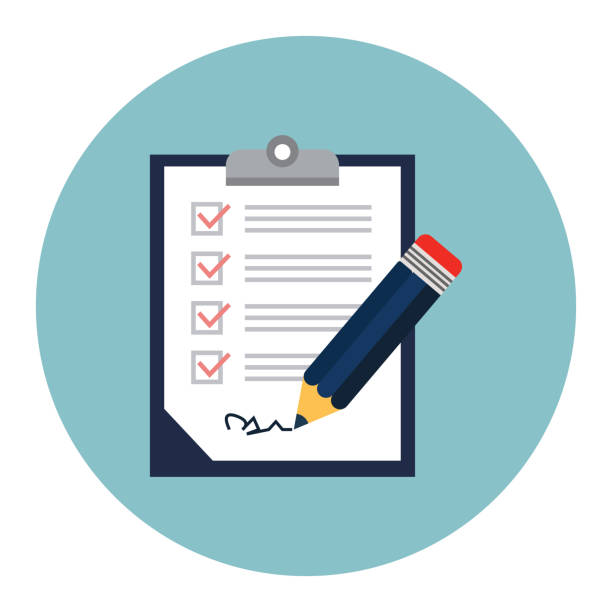 Prueba de Realidad
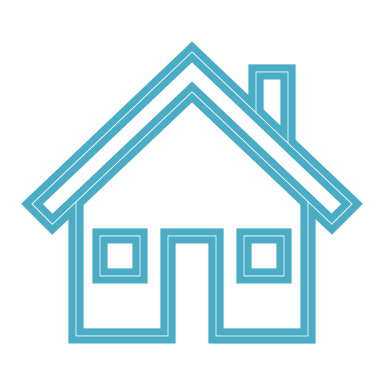 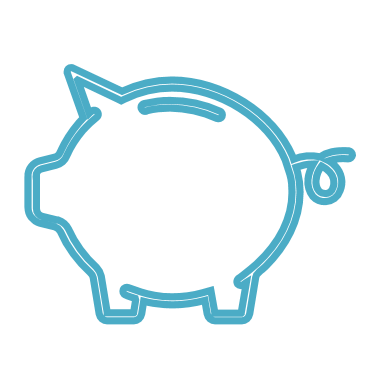 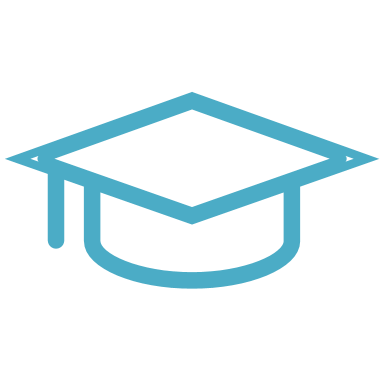 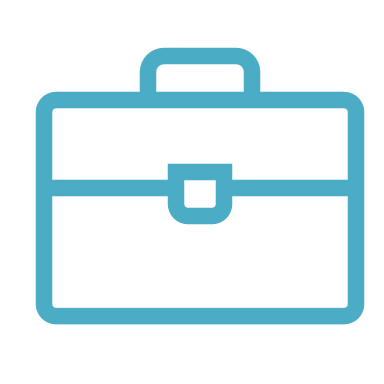 [Speaker Notes: Al participar en la Exploración de Carreras, los jóvenes deben considerar lo siguiente:
Ganancias vs. costo de vida y necesidades de estilo de vida 
Requisitos y costos de educación, y 
Crecimiento proyectado de la industria 

Estas herramientas pueden ayudar a los jóvenes a comprender el costo de vida en su comunidad y cuánto dinero necesitarán ganar para poder pagar el tipo de estilo de vida que desean. Por ejemplo, ¿hacerse las uñas es una necesidad o un deseo? Hacer el presupuesto en CA Career Zone puede ayudarlo a participar en una conversación significativa con los jóvenes sobre sus necesidades básicas y determinar el tipo de trabajos o carreras que necesitarían para pagar el estilo de vida que desean, y luego planificar hacia atrás para determinar el tipo de educación necesaria para alcanzar esa meta. 
La Calculadora de Salario Digno identifica el costo de vida en su ciudad en particular. 
El surfista salarial puede mostrar las ganancias reales de los graduados de California Community College y también ayudar a los jóvenes a aprender sobre la amplia gama de caminos disponibles para ellos. Para muchos jóvenes de crianza, las únicas carreras a las que pueden haber estado expuestos son los trabajadores sociales, los maestros y los oficiales de policía. Esta herramienta, así como las mencionadas en la diapositiva anterior, pueden ayudar a exponer a los jóvenes a nuevas posibilidades. 

**Nota del entrenador- Oportunidad interactiva (10 minutos): 
Permita que los asistentes exploren algunos de estos sitios web para sentirse más cómodos con estas herramientas. 
En persona: Haga que las personas se metan en parejas y elijan un sitio web para hacer en su teléfono inteligente. Una persona puede fingir que es el cuidador y la otra puede responder a las preguntas como si fuera el joven. 
Vía Zoom: Coloque aleatoriamente a las personas en salas de descanso de dos personas. Haga que una persona elija un sitio web y comparta su pantalla. Pueden fingir que son el cuidador y los otros asistentes pueden fingir que son los jóvenes que responden a las preguntas o información.]
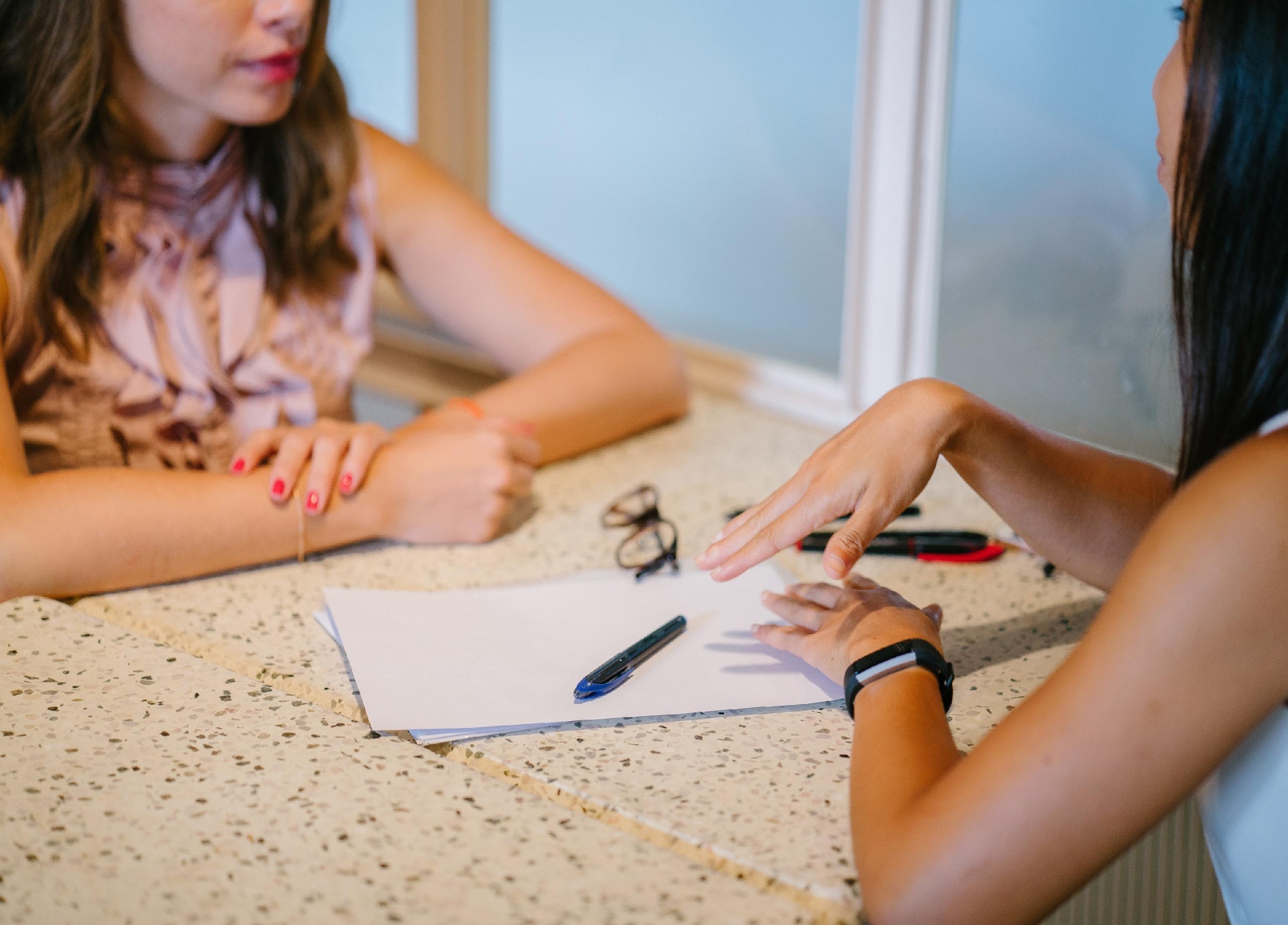 Cómo Navegar las Conversaciones de Pruebas de Realidad
Uso de cuentos o anécdotas personales
Apegarse a los hechos
Preguntas vs. Consejos
[Speaker Notes: Aquí hay algunos consejos de maneras de navegar la conversación sobre las pruebas de realidad con los jóvenes. 
Como cuidador, puede usar narraciones o anécdotas personales sobre su propio trabajo o experiencia profesional. Estoy seguro de que la mayoría de nosotros los adultos comenzamos en el servicio al cliente como su primer trabajo (es decir, McDonalds, JCPenny's, Baskin Robbins). La mayoría de nosotros no solo aterrizamos en los trabajos que tenemos ahora, sino que hemos trabajado a través de una trayectoria profesional para llegar a donde estamos hoy. 

Es importante enseñar a los jóvenes que estos trabajos de servicio al cliente nos enseñan habilidades que son traducibles para ayudarnos a tener éxito en nuestras carreras. Por ejemplo, tal vez te despidieron de tu primer trabajo porque no te diste cuenta de que llegar tarde al reloj de 3 minutos era un gran problema y llegaste tarde varias veces. Muchos jóvenes pueden sorprenderse al saber eso. Estas conversaciones son clave para ayudar a normalizar estas experiencias. 

Cuando sea posible, apeguese a los hechos en lugar de a las percepciones. Utilice esto como una oportunidad para proporcionar a los jóvenes información sobre los costos de vida, la educación superior o el crecimiento proyectado de la industria para ayudar a informar, pero no dictar su proceso de toma de decisiones. "Solo porque te lo dije" generalmente no es una estrategia efectiva con un adolescente. 

Por último, haga preguntas a los jóvenes en lugar de darles consejos. ¿Qué pasa si le da consejos y no funciona? Haga preguntas a los jóvenes sobre lo que quieren hacer y ayúdelos a decidir las decisiones correctas para ellos. Refiérase a la actitud DACE para ayudarlos a tomar esas decisiones, utilizando la empatía y la curiosidad, para apoyarlos a través del proceso.]
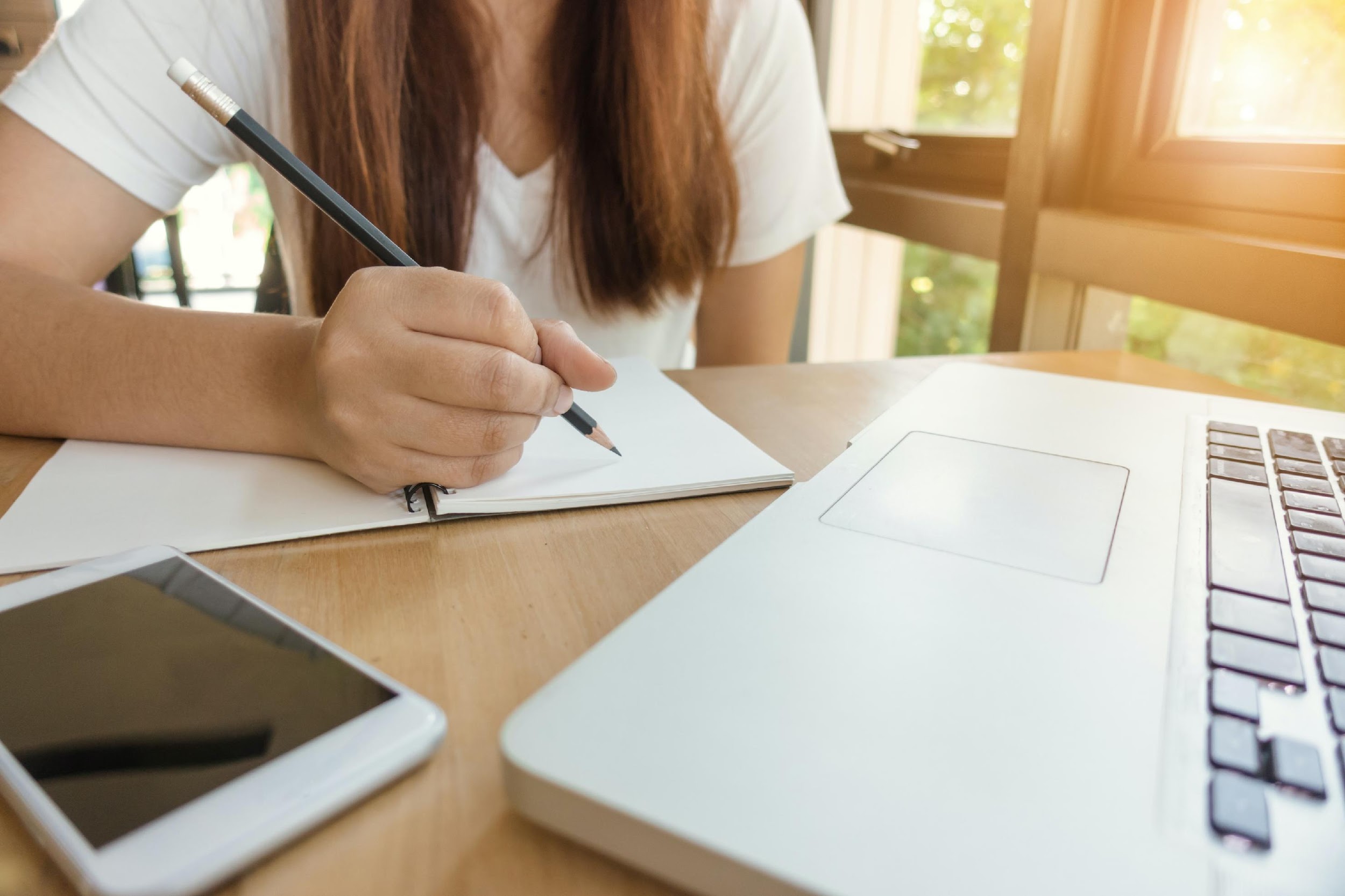 Establecer Metas
Incluya metas a corto y largo plazo

Explore barreras potenciales 

Discuta qué motivará al joven a que siga progresando 

Identifique los apoyos en cada etapa 

El joven puede estar en modo de supervivencia
Consejo: Coordina las metas del joven con su TILP
[Speaker Notes: Los cuidadores también deben ayudar a los jóvenes a establecer metas. Estos deben incluir objetivos a corto y largo plazo. Los largos plazos no tienen por qué significar dónde se ven a sí mismos en 10 años. 
Una meta a largo plazo podría ser algo que esperan lograr a lo largo de su año escolar, y una meta a corto plazo puede enfocarse en el día o la semana siguiente. Sus metas también pueden estar relacionadas con otras cosas más allá de la educación que podrían afectar sus metas profesionales a largo plazo, como participar en terapia o practicar fútbol diariamente para que puedan formar parte del equipo de la escuela secundaria. 
Es natural y normal esperar baches y desafíos en el camino. Explore con los jóvenes qué los motivará y los ayudará a seguir adelante incluso cuando los tiempos pueden ser difíciles. Podrías preguntarte: "¿Cuáles son las cosas que puedo hacer para ayudarte a mantenerte motivado si hay baches en el camino?" 
Por último, ayude a los jóvenes a identificar apoyos en cada etapa del proceso. Cuando los jóvenes están en modo de huida o lucha, pueden tener dificultades para recordar a quién pedir ayuda. 
Aquí hay otro consejo. Los trabajadores sociales y los oficiales de libertad vigilada deben completar un TILP (Plan de Transición a la Vida Independiente) cada 6 meses con todos los jóvenes de 16 años o más. El TILP identifica sus objetivos, planifica alcanzar esos objetivos e identifica a las personas de apoyo. Este es un gran momento para apoyar a los jóvenes como equipo para alcanzar esas metas.]
Hitos de la Planificación Educativa
Ayudar a los jóvenes de crianza a crear un camino hacia la educación post-secundaria.
[Speaker Notes: Como se mencionó anteriormente, hay muchos caminos hacia la educación superior. 
Esto puede incluir educación profesional y técnica, un título de asociado o una licenciatura. 
Qué tipo de educación superior es la adecuada para su juventud dependerá no solo de sus intereses y metas, sino también de su camino educativo en la escuela intermedia y secundaria. 
Dependiendo del camino que elija el joven, hay varios hitos de planificación educativa para cada grado que son necesarios en el camino para garantizar que alcancen su objetivo educativo con éxito.]
Guía de Planificación Educativa para Jóvenes de Crianza
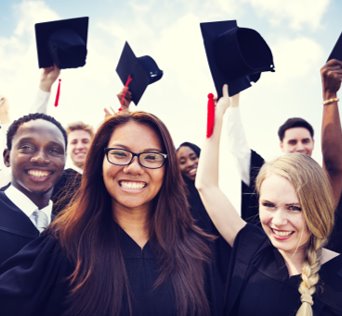 Utiliza la Guía de Planificación de Educación Postsecundaria para Jóvenes de Crianza para obtener información paso a paso sobre cómo prepararse y aplicar para una universidad
Disponible en: www.jbay.org/resources/ed-planning-guide/
[Speaker Notes: La Guía de Planificación de Educación Postsecundaria para Jóvenes de Crianza puede ser una herramienta útil para recordar todos los pasos necesarios desde la escuela intermedia hasta la escuela secundaria para preparar con éxito a un joven de crianza para la educación postsecundaria. 
Esta guía también incluye una descripción general de los recursos disponibles para los jóvenes de crianza temporal que se encuentran en los colegios comunitarios de California, CSU y UC. 
En la capacitación de hoy, solo revisaremos los hitos clave de la planificación educativa en 6º-10º grado, sin embargo, esta guía incluye pasos y detalles importantes para aquellos en 11º y 12º grado también. 
Esto se puede encontrar en el enlace de arriba, así como en el enlace que incluye todos los materiales de hoy. 

Nota para el entrenador: Esta guía está disponible en inglés y español y se puede descargar en: www.jbay.org/resources/edcourse1-caregiver-supporting-materials/]
¡Consejo Útil!
Todos los jóvenes son diferentes.
Conecte con su joven en 
el punto en que se encuentre.
[Speaker Notes: Antes de profundizar en los pasos para preparar a un joven para la educación postsecundaria, debemos tener en cuenta que, para muchos niños que han estado bajo cuidado, su edad de desarrollo o emocional no es necesariamente la misma que su edad cronológica y nivel de grado, y algunos pasos pueden necesitar ser ajustados. 
Los cuidadores tendrán que conocer a sus hijos dónde están. Algunos niños pueden necesitar más apoyo guiado para alcanzar sus metas y / o más tiempo para llegar allí.]
Hitos de Planificación Educativa: Grado 11
Exploración y Preparación Profesional:
Tomar pruebas vocacionales
Recopilar Documentos de Derecho a Trabajar
Obtener un empleo de verano o pasantía remunerada
Inscribirse a electivas, extracurriculares, o voluntariado
Unirse a un programa de enriquecimiento académico
Visitar el campus de una universidad
Dar el SAT o ACT y obtener una exención del costo
Matricularse en cursos de inscripción doble
Construir Conocimiento y Preparación Universitaria:
Reunirse con un consejero académico
Académicos:
Matricularse en cursos   “A-G”
Mantener una asistencia regular
Buscar tutorías según sean necesarias
[Speaker Notes: Muchos de los hitos de planificación educativa en 11º grado, se basan en pasos clave en 9º y 10º grado. Hay tres áreas principales para considerar: lo académico, la construcción del conocimiento universitario y la preparación para la universidad, y la exploración y preparación profesional. En el área académica, los estudiantes deben continuar reuniéndose con su consejero académico cada semestre no solo para asegurarse de que están en camino para graduarse, sino también para asegurarse de que estén en los cursos correctos dependiendo de sus intereses universitarios y profesionales. Algunos consejeros y maestros que no son conscientes del impacto del trauma en los jóvenes bajo cuidado de crianza pueden no darse cuenta de todo el potencial de un joven. Por lo tanto, los cuidadores deben seguir dando su apoyo y defendiendo los derechos de sus jóvenes.Un beneficio adicional de estas reuniones es que demuestran tanto al joven como al consejero que el cuidador se preocupa por el joven y lo alienta a mantenerse en el camino para graduarse. 
Además, se debe alentar a los estudiantes a inscribirse en cursos A-G. Las CSU y las UCI requieren el patrón de preparación para la universidad de clases conocidas como los cursos "a-g" para la admisión. Hay requisitos específicos para cada materia, como matemáticas, inglés, historia y ciencias. Consulte la página 7 de la Guía de Planificación de Educación Postsecundaria para Jóvenes de Crianza para obtener más información sobre los requisitos específicos para cada categoría para garantizar que los estudiantes que puedan estar interesados en un camino de 4 años se inscriban en estos cursos. No se trata solo de asegurarse de que un estudiante esté inscrito en la escuela secundaria, sino de que esté inscrito en los cursos adecuados para tener un camino universitario de 4 años como opción. Por último, mantener la asistencia regular y conectar a los estudiantes con los apoyos de tutoría, según sea necesario, debe ser una consideración a lo largo de la escuela secundaria. También hay pasos clave para ayudar a desarrollar el conocimiento universitario de los jóvenes y prepararlos para la educación post-secundaria. Algunos jóvenes también deben considerar cursos concurrentes o de "doble inscripción", que son cursos que cuentan tanto para la escuela secundaria como para el crédito universitario. Estos a menudo se ofrecen en el colegio comunitario local o directamente en un campus de la escuela secundaria. Son una excelente manera para que los estudiantes se expongan temprano al ambiente universitario. En realidad, se ha demostrado que ayudan a aumentar las tasas de graduación y finalización de la escuela secundaria y la inscripción y finalización de la universidad. Los beneficios se extienden a estudiantes de bajos ingresos, estudiantes de color y aquellos con GPA más bajos.  
A veces la gente piensa que tomar cursos universitarios en la escuela secundaria es solo para estudiantes con un GPA alto o que están en clases de honores. De hecho, la doble inscripción está disponible para cualquier persona y, a veces, los estudiantes que luchan en las clases de la escuela secundaria están más comprometidos en una clase de nivel universitario que se dirige a sus intereses.Tomar estos cursos puede darles una ventaja hacia un título de asociado e incluso una licenciatura.
Los recorridos universitarios pueden ocurrir en 9º grado o incluso en la escuela intermedia. Se recomienda que los estudiantes tengan múltiples oportunidades de asistir a giras universitarias o ferias universitarias para exponerlos a los campus universitarios. El verano después del 11º grado es un buen momento para que los estudiantes comiencen a pensar en qué universidades serían una buena opción para que informen su proceso de solicitud de ingreso a la universidad. Estas recorridas pueden ser en persona o incluso virtuales. Además de los recorridos universitarios que ocurren en la escuela secundaria del estudiante, puede haber otros recorridos universitarios específicos para jóvenes de crianza temporal que ocurren a través de su agencia de bienestar infantil y organizaciones sin fines de lucro locales.
Aquellos estudiantes de 11º grado que hayan expresado interés en asistir a una universidad privada de 4 años dentro o fuera del estado también deben considerar tomar los exámenes SAT o ACT. El Scholastic Assessment Test (SAT) y el American College Test (ACT) son dos exámenes utilizados por algunos colegios y universidades para tomar decisiones de admisión. Si bien el SAT ya no es necesario para la admisión a CSU y UC, algunas instituciones privadas aún pueden requerir que los estudiantes tomen el SAT o el ACT. A menudo, las exenciones de tarifas están disponibles para los jóvenes bajo cuidado a través de su consejero de la escuela secundaria para tomar este examen. Se recomienda que los estudiantes tomen este examen en el grado 11 para que puedan volver a tomarlo si no están satisfechos con su puntaje. Hay muchos materiales y cursos de preparación para el examen SAT / ACT disponibles, algunos de los cuales incluso son gratuitos. Los estudiantes deben hablar con su consejero de la escuela secundaria para cualquier recurso local. Además, los jóvenes elegibles para el Programa de Vida Independiente (ILP), del cual hablaremos más adelante, pueden obtener asistencia con el costo de un curso.
Por último, muchas escuelas secundarias ofrecen programas de enriquecimiento académico y se debe prestar apoyo a los estudiantes para que puedan participar. Los programas de enriquecimiento son cualquier experiencia productiva que se extienda más allá del currículo escolar tradicional que fomenta el rendimiento académico y la asistencia a la universidad. Se pueden ofrecer durante el año escolar o durante el verano. Es una buena idea que los estudiantes desempeñen un papel activo en la búsqueda de programas que se ajusten a sus intereses y objetivos. Un consejero de orientación puede ayudar a los estudiantes a identificar los programas locales. Incluso hay algunos programas específicos para jóvenes de crianza. Puede encontrar una lista de programas de enriquecimiento académico específicos para jóvenes de crianza temporal en el Condado de Los Ángeles en el Folleto de Recursos de Planificación Universitaria del Condado de Los Ángeles en los materiales de su cuidador.* 
También hay una variedad de actividades que los jóvenes en cuidado pueden hacer para desarrollar habilidades de preparación para la fuerza laboral y explorar los intereses y fortalezas profesionales. Como discutimos al principio, tomar evaluaciones de carrera a lo largo del viaje educativo es un gran primer paso. Las asignaturas optativas, extracurriculares y experiencias de voluntariado también pueden ayudar a los jóvenes a desarrollar una amplia gama de habilidades, explorar sus intereses y fortalezas e incluso explorar varias trayectorias profesionales. 
El verano es una gran oportunidad para encontrar un trabajo de verano o una pasantía remunerada. Los cuidadores deben ayudar a los jóvenes en este proceso de búsqueda con anticipación y asegurarse de que tengan el acceso necesario a los documentos de trabajo, como una identificación, tarjeta de seguro social o "Tarjeta Verde" (también conocida como Tarjeta de Residente Permanente) para ciudadanos no estadounidenses. Los estudiantes menores de 18 años también necesitarán un permiso de trabajo de su escuela y su cuidador deberá firmar para dar su aprobación. La "Guía de Carrera Juvenil" que la acompaña es una guía orientado para los jóvenes para ayudar a los estudiantes a conseguir su primer trabajo y proporciona más información sobre todos estos pasos de preparación para la carrera. La guía está disponible en inglés y español

Inglés: https://laoyc.org/wp-content/uploads/2021/11/OYC_Youth_Career_Guide_Final.pdf​
Español: https://laoyc.org/wp-content/uploads/2022/08/OYC_Youth_Career_Guide_Spanish.pdf​
Nota para el entrenador sobre las pruebas:

Los sistemas de la Universidad de California (UC) y la Universidad Estatal de California (CSU) anunciaron recientemente que ya no considerarán los puntajes de ACT y SAT al tomar decisiones de admisión para crear un proceso de admisión más justo para los estudiantes. Actualmente, si se envían puntajes, podrían usarse para la colocación del curso después de que un estudiante se inscriba. Los facilitadores deben consultar los sitios web de UC y CSU para cualquier actualización de los requisitos de admisión actuales:
- UC: https://admission.universityofcalifornia.edu/admission-requirements/freshman-requirements/exam-requirement/​
CSU: https://www.calstate.edu/apply/freshman/getting_into_the_csu/Pages/admission-requirements.aspx​

**Para uso en el Condado de Los Ángeles: Los Recursos de Planificación Universitaria del Condado de Los Ángeles son específicos del Condado de Los Ángeles. Se alienta a los facilitadores fuera del Condado de Los Ángeles a crear su propia hoja de contacto local de recursos, o simplemente eliminar este folleto de la diapositiva.]
Hitos de Planificación Educativa: Grado 12
Asegúrese de que el estudiante esté encaminado para graduarse y explorar los requisitos “AB 167/216”
AB 167/216 exonera a los jóvenes de crianza que transfieren de escuelas en cualquier momento luego de haber completado su segundo año de la secundaria, de los requerimientos locales de graduación si pudieran cumplir de manera razonable estos requerimientos locales adicionales.
Los estudiantes reciben el mismo diploma de graduación, pero no cumplen con los requerimientos     “A-G”.
Folleto Adjunto

Derechos de Estabilidad Escolar, Matriculación, y Graduación de Secundaria de los Jóvenes de Acogida
[Speaker Notes: Al explorar las opciones post-secundarias para los jóvenes, es importante también asegurarse de que reciban apoyo para graduarse de la escuela secundaria. Esto es particularmente importante en el grado 12. Los niños y jóvenes en el sistema de cuidado de crianza cambian de escuela un promedio de 8 veces mientras están bajo cuidado, perdiendo hasta 6 meses de su educación con cada mes afectando sus resultados educativos y dificultando que algunos estudiantes completen sus requisitos de graduación de la escuela secundaria. 
Los jóvenes de crianza que transfieren escuelas después de completar su segundo año de escuela secundaria, que no pueden completar razonablemente los requisitos de graduación de su nuevo distrito dentro de los 4 años posteriores a la escuela secundaria, pueden graduarse bajo los requisitos mínimos de graduación del estado (también conocidos como AB 167/216).
Los estudiantes aún deben permanecer en la escuela secundaria durante cuatro años, no significa que puedan graduarse temprano. 
Los estudiantes que eligieron esta opción aún reciben el mismo diploma de escuela secundaria que sus compañeros, pero no cumplen con los requisitos "a-g" para la UC y la CSU. Es importante que los estudiantes sean conscientes de esto si están considerando un camino universitario público de 4 años. 
Solo el Titular de los Derechos de Educación puede tomar esta decisión si el estudiante es menor de 18 años. 
Los estudiantes y cuidadores pueden obtener más información en el folleto adjunto elaborado por la Alianza por los Derechos del Niño, junto con otros derechos relacionados con su educación. 
English: https://allianceforchildrensrights.org/wp-content/uploads/Enrollment-and-HS-Rights-Flyer_English.pdf ​
Spanish: https://allianceforchildrensrights.org/wp-content/uploads/Enrollment-and-HS-Rights-Flyer-SPAN.pdf​

Nota para entrenadores: Se puede encontrar información adicional sobre AB167/216 en la Guía de Planificación de Educación Postsecundaria para Jóvenes de Crianza .]
Planificación educativa
Vías Adicionales de Graduación de HS
Los estudiantes pueden inscribirse para completar recuperar unidades o mejorar calificaciónes.
Inscríbete en la Escuela de Verano
Los estudiantes trabajan a su propio ritmo para formar unidades y completar los requisitos de graduación.
Escuela de Continuación
Los estudiantes pueden permanecer en su escuela para completar su diploma incluso después de cumplir 19 años
5º año de escuela secundaria
Prueba de equivalencia de escuela secundaria
Los estudiantes de 18 años o más pueden inscribirse en un curso de preparación para exámenes a través de la educación para adultos o la universidad comunitaria
[Speaker Notes: Si un estudiante está atrasado en las unidades, tiene opciones adicionales para completar o volver a tomar cursos para la graduación y para obtener elegibilidad para instituciones postsecundarias. 
Los estudiantes pueden inscribirse en cursos de escuela de verano o educación para adultos para volver a tomar cursos donde pueden haber obtenido una calificación D o F o para recuperar las unidades que les faltan. 
Si un estudiante se ha retrasado significativamente en las unidades, puede ser elegible para completar cursos a través de un programa de continuación ubicado en su sitio escolar o dentro del distrito. Los estudiantes pueden trabajar a su propio ritmo y pueden ponerse al día con las unidades a un ritmo más rápido que tomando clases en su escuela secundaria.
Si el estudiante prefiere permanecer en un entorno de clase más tradicional, tiene la opción de permanecer durante un 5º año de escuela secundaria, incluso si ya tiene 19 años. Los estudiantes pueden aprovechar este año para completar unidades y volver a tomar cursos mientras tienen acceso completo a los recursos y actividades del campus. 
Un estudiante que tiene 18 años o más también puede decidir tomar un examen de equivalencia de escuela secundaria (por ejemplo, GED o HiSET). Los estudiantes tendrán la oportunidad de prepararse para la equivalencia de escuela secundaria inscribiéndose en un programa ofrecido a través del centro local de educación para adultos dentro del distrito escolar. Los colegios comunitarios también ofrecen cursos para preparar a los estudiantes para completar los exámenes de equivalencia de la escuela secundaria. 
Los estudiantes que decidan completar el examen de equivalencia de la escuela secundaria pueden calificar para una exención de la tarifa del examen y deben consultar con el enlace de jóvenes de crianza de su campus o el enlace juvenil de crianza del distrito para obtener más información. 
Es importante tener en cuenta que algunas instituciones pueden no aceptar una equivalencia de escuela secundaria para fines de admisión. Por ejemplo, las CSU requerirán que los estudiantes completen un mínimo del 75% de los cursos A-G requeridos con calificaciones aprobatorias para demostrar que el estudiante podrá completar con éxito los cursos universitarios. 
Los colegios comunitarios, por otro lado, aceptarán exámenes GED / HiSET en lugar de un diploma.]
Hitos de la Planificación Educativa: Grado 12
Se construye sobre los hitos del 11° grado:
Tomar o Volver a Tomar el SAT o ACT y obtener una Exención del Costo (opcional)
Reducir una lista de especialidades y potenciales universidades para las cuales aplicar
Aplicar a la universidad
Aplicar para ayuda financiera
Conectarse con programas de soporte en el campus y otros recursos
[Speaker Notes: En el 12º grado, los estudiantes deben continuar construyendo sobre los pasos en el 11º grado. Sin embargo, el grado 12 es un grado crítico en el que los estudiantes deben decidir en qué camino les gustaría embarcarse después de la graduación de la escuela secundaria y tomar las medidas necesarias para alcanzar esa meta. Aquí hay una descripción general de los pasos clave en el grado 12. Aprenderemos más en estos pasos más adelante. 
Si bien las UC y CSU ya no requieren el SAT o ACT para fines de admisión, los estudiantes que estén interesados en una universidad privada de 4 años aún pueden querer tomar el examen, ya que algunos en instituciones estatales y fuera del estado aún pueden requerirlos.  Los estudiantes aún pueden tomar o volver a tomar el SAT / ACT en el otoño y obtener una exención de tarifas de su consejero de la escuela secundaria. Es importante hablar con su consejero al comienzo del año escolar para determinar si la escuela para la cual el estudiante planea postularse requiere el SAT o ACT, pregunte sobre las fechas de los exámenes y se registre con anticipación.
Es importante hablar con su consejero al comienzo del año escolar para conocer las fechas de los exámenes y registrarse con anticipación. 
El verano antes del 12º grado y el semestre de otoño es cuando los estudiantes deben reducir su lista de posibles carreras y universidades para el proceso de aplicación. Esto es más crítico para los estudiantes que buscan un título de 4 años. Como hablaremos más adelante, los estudiantes que consideran un camino de universidad comunitaria tienen hasta el semestre de primavera para aplicar.
El grado 12 también es cuando los estudiantes necesitarán solicitar ayuda financiera a la universidad. Hay pasos y plazos clave para este proceso, que cubriremos más adelante en esta capacitación.
Por último, el grado 12 también es cuando los estudiantes deben estar conectados a los programas de apoyo basados en el campus y otros recursos. Proporcionaremos más información sobre todos los excelentes recursos y apoyos disponibles para los estudiantes y cómo vincularlos a estos servicios de apoyo. 
Nota para el entrenador: Una lista de verificación específica del grado está disponible en la Guía de Planificación de Educación Postsecundaria para Jóvenes de Crianza que identifica los pasos que los estudiantes pueden completar en el semestre de otoño y primavera del último año junto con enlaces específicos a recursos.]
¡Hora de descansar!
[Speaker Notes: Tomemos un descanso de 10 minutos. Cuando regresemos, compartiremos más sobre consejos clave al solicitar la universidad, solicitar ayuda financiera y una gran cantidad de recursos disponibles para ayudar a los jóvenes a realizar una transición exitosa hacia y a través de la universidad.

Nota para el entrenador: Permita a los participantes un descanso de 10 minutos. Esto se puede tomar de una vez o extenderse como dos descansos de 5 minutos.]
Reflexión
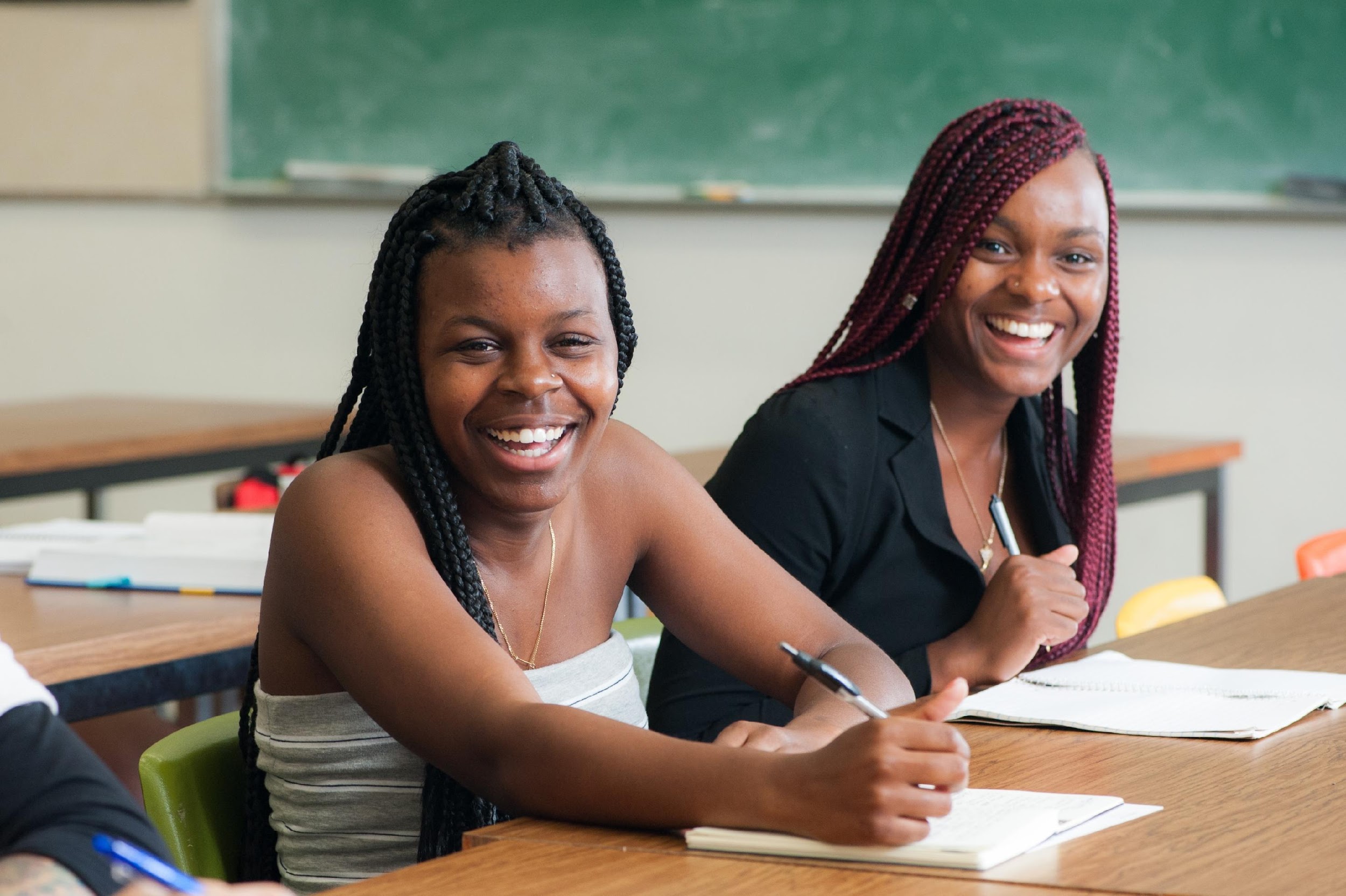 ¿Cómo te sientes con respecto a apoyar a los jóvenes con el proceso de matriculación? (por ejemplo, aplicaciones a universidades, aplicaciones a ayuda financiera, etc.)
[Speaker Notes: Antes de hablar sobre cómo apoyar a los jóvenes con la solicitud de ingreso a la universidad, tomemos un momento para reflexionar sobre cómo se siente acerca de apoyar a los jóvenes con el proceso de matriculación universitaria. (es decir, solicitudes universitarias, solicitudes de ayuda financiera, etc.). 
 **Nota para el entrenador- Actividad de interacción (5 minutos):Es normal que los estudiantes y los adultos sientan una variedad de sentimientos en relación con el proceso de matriculación universitaria. Pueden sentirse asustados, confundidos, intimidados, confiados, abrumados o emocionados. Esta es una gran oportunidad para que los cuidadores reflexionen sobre sus propios sentimientos sobre el proceso para ayudar a normalizar los sentimientos que pueden surgir tanto para los cuidadores como para los jóvenes y la importancia de conectarlos con el apoyo.

En persona:
Emparejar y compartir: Pida a los participantes que se presenten a una persona sentada a su lado. Como pareja, los participantes discutirán la pregunta que aparece en la diapositiva. Una vez que el facilitador llama a los participantes a un grupo grande, los voluntarios compartirán las respuestas que compartieron. Luego, el facilitador guiará la discusión para identificar temas y experiencias comunes. Post-It Collage: Antes de la presentación, el facilitador puede colocar 3 notas Post-It en cada asiento. El facilitador puede pedir a los miembros de la audiencia que anoten su respuesta en hasta tres notas Post-It. Los participantes pueden pegar sus notas en una pared. El facilitador puede agrupar respuestas comunes y leer en voz alta los mensajes que fueron más comunes y guiar la discusión del grupo. Sondear a la audiencia: El facilitador puede compartir algunas respuestas típicas y pedir a las personas que reaccionen con mano alzada si aplica. Por ejemplo, "levanta la mano si te sientes intimidado". El facilitador puede llamar a 1-2 voluntarios para compartir sus sentimientos sobre el proceso y facilitar una breve discusión grupal. 

Vía Zoom: 
Se les puede pedir a los participantes que respondan a través de una función de Nube de Palabras en Menti que resaltará las respuestas más comunes, o a través de opciones pre-creadas a través de una encuesta en Zoom. Además, dependiendo del tamaño del grupo, las personas también pueden poner sus respuestas en la función de chat, que el entrenador puede facilitar, y reaccionar al notar temas de alto nivel y puntos en común..]
Identifique a una persona de soporte para la post-secundaria
Los estudiantes pueden estar asustados, abrumados, confundidos, o ansiosos por este proceso.
El Proyecto de Ley 12 del Senado (SB 12) requiere que los trabajadores sociales y oficiales de libertad vigilada identifiquen una persona de soporte para la post-secundaria para que asistan a los jóvenes de 16 años o más con sus aplicaciones a universidades y ayuda financiera.
¡Esa persona podrías ser usted!
[Speaker Notes: Así como el proceso de solicitud de ingreso a la universidad puede generar una variedad de sentimientos (temor, miedo, confusión, frustración) para nosotros como adultos, también puede hacer lo mismo para nuestros estudiantes. Su juventud puede experimentar estrés durante este proceso y puede manifestar ese estrés de diferentes maneras, como evitar o cerrarse de mente o emocionalmente. 
Es importante ser paciente y alentador, y continuar apoyando a los jóvenes durante toda la solicitud de ingreso a la universidad, y mucho más allá. El Proyecto de Ley 12 del Senado (SB12) requiere que los trabajadores sociales y los oficiales de libertad vigilada identifiquen a una persona de apoyo post-secundaria para ayudar a los jóvenes de 16 años o más con sus solicitudes de ayuda universitaria y financiera. ¡Esta persona puede ser cualquiera, incluyéndose a usted! Esperamos que la capacitación de hoy lo ayude a equiparse para ayudar a los jóvenes a través de este proceso, para asegurarse de que tengan la información que necesitan para hacerlo con éxito y para conectarlos con recursos adicionales cuando sea necesario.]
Aplicar para la Universidad
[Speaker Notes: Ahora vamos a explorar mas profundamente algunos pasos clave del proceso de solicitud de ingreso a la universidad. Luego hablaremos más sobre el proceso de solicitud de ayuda financiera y los recursos para apoyar a los jóvenes a tener éxito una vez inscritos en la universidad.]
Comience a preparar el verano antes de tu último año y revisa ensayos
Aplique para EOP dentro de la solicitud universitaria
Consejos para Aplicar a una CSU o UC
Aplique para hasta 4 CSUs y 4 UCs gratis con una exención del costo
Aplicación a UC admissions.universityofcalifornia.edu 
1 Ago. – 30 Nov.
Aplicación a CSU 
www2.calstate.edu/apply 
1 Oct. – 15 Dic.****
Debe estar atento a las fechas límite de aplicación a las universidades
Auto-identifique como joven de acogida en la aplicación
Indique si quieres alojamiento en el campus para cada campus
[Speaker Notes: Aquí hay algunos consejos generales para los estudiantes que solicitan un campus de CSU o UC. En primer lugar, si bien ambos sistemas tienen un proceso de admisión selectivo, es importante saber que los requisitos de admisión, las tasas de aceptación, los procesos de solicitud y los costos de matrícula son diferentes para estos dos sistemas, a pesar de que ambos son universidades públicas. Por ejemplo, las escuelas de la UC tienen un requisito de GPA mínimo de 3.0 en comparación con un GPA mínimo de 2.0 en la CSU. Los enlaces en esta diapositiva proporcionan más información sobre su requisito de elegibilidad y el proceso de solicitud.  
Para aquellos que solicitan un colegio o universidad de 4 años, el verano antes de su último año es un buen momento para que los estudiantes comiencen a prepararse para las solicitudes. Las aplicaciones de UC, por ejemplo, requieren ensayos (preguntas de conocimiento personal) y los estudiantes pueden obtener una ventaja en ellos en el verano. Se recomienda que los estudiantes hagan que alguien revise y revise sus ensayos antes de enviarlos. 
Hay una tarifa para aplicar a estas universidades. Los estudiantes pueden recibir exenciones de tarifas de solicitud para solicitar CSU y UC de forma gratuita en hasta 4 campus cada uno. Los estudiantes serán evaluados automáticamente para determinar la elegibilidad de exención de tarifas cuando completen sus solicitudes en línea. 
Los jóvenes de crianza temporal que son residentes de California (incluidos los estudiantes indocumentados) generalmente calificarán según sus ingresos y el tamaño de su hogar. 
Para los estudiantes que solicitan a CSU y UC, el 30 de noviembre es la fecha límite de solicitud. Si un estudiante está aplicando a una universidad privada, como USC o Loyola Marymount, debe verificar la fecha límite para ese campus en particular. 
Si una solicitud les pregunta a los estudiantes sobre su estado de cuidado de crianza (por ejemplo: "¿Está o alguna vez es estuvieron en cuidado de crianza?"), anime a su estudiante a marcar la casilla para revelar su estado. Esta información a menudo es utilizada por las universidades para educar a los jóvenes de crianza temporal sobre los beneficios y recursos especiales que están disponibles en el campus. Esta información no afecta el resultado de admisión del joven. 
Cuando presenten su solicitud, los jóvenes también deben indicar su interés en la vivienda en el campus, si está disponible. Los jóvenes de crianza temporal son elegibles para recibir consideración prioritaria para la vivienda en los campus de CSU y UC. 
Incluso si aún no están seguros de cuáles pueden ser sus planes de vivienda, es importante solicitar vivienda temprano, ya que generalmente hay más estudiantes que buscan vivienda que viviendas disponibles. Los estudiantes siempre pueden rechazar la vivienda más tarde si hacen arreglos alternativos.
Para los estudiantes que solicitan A CSU, deben asegurarse de completar la parte de EOP de la solicitud para recibir los servicios de EOP. Algunas UC tienen un programa EOP, pero no todas.
EOP significa Programa de Oportunidades Educativas. Proporciona servicios de admisión, apoyo académico y financiero a estudiantes históricamente desatendidos en todo California. La mayoría de los jóvenes de crianza temporal generalmente calificarán para este programa de apoyo. 
La solicitud de EOP dentro de la solicitud de CSU requiere que el estudiante escriba ensayos autobiográficos y proporcione dos nombres y direcciones de correo electrónico para las cartas de recomendación. Como consejo, anime a los estudiantes a dejar que las personas que identifican para que escriban las cartas de recomendación sepan que recibirán un correo electrónico de las CSU para completar su recomendación en línea. Este correo electrónico a menudo puede ir a spam. Además, es responsabilidad del estudiante asegurarse de que las dos recomendaciones se completen antes de la fecha límite. No recibirán un correo electrónico de confirmación de que está completo. Se recomienda que los estudiantes estén conectados con alguien que también pueda ayudarlos con estos ensayos.
Además, si bien hay requisitos mínimos de admisión para asistir a una CSU, se debe alentar a los estudiantes que no cumplan con estos requisitos a que presenten su solicitud, ya que EOP hará admisiones especiales para algunos estudiantes que no cumplan con estos requisitos mínimos. 
Nota para el entrenador: 
Aquí hay una guía de las CSU sobre los cambios de admisión para los estudiantes de primer año por primera vez: https://www2.calstate.edu/apply/freshman/Pages/first-time-freshman-guidance.aspx Algunas CSU que se ven menos afectadas pueden tener plazos de admisión extendidos.  
Los estudiantes pueden consultar con el consejero académico o universitario para obtener más información sobre los plazos extendidos. Los cuidadores también pueden consultar periódicamente el sitio web de la fecha límite de admisión de CSU para obtener información adicional: https://www.calstate.edu/apply/pages/application-dates-deadlines.aspx.]
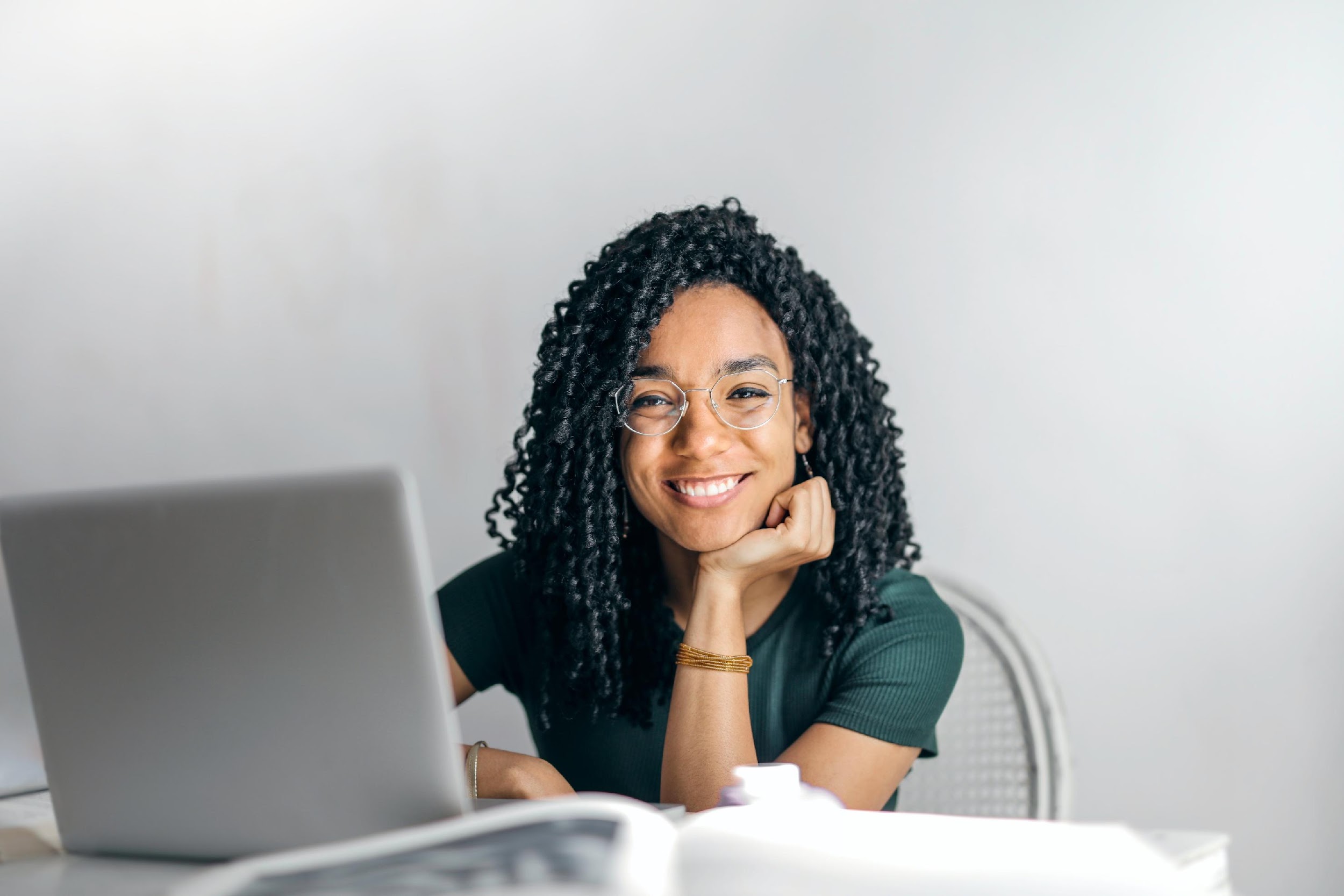 Luego de Ser Admitido a una Universidad UC o CSU
Considere los costos y paquetes de ayuda financiera en los campus
Presente la Declaración de Intención de Registro (SIR).
Tome ventaja del alojamiento prioritario en el campus para los jóvenes de acogida.
Utilice la registración prioritaria para los jóvenes de acogida.
Conecte con programas de soporte del campus y otros recursos comunitarios.
[Speaker Notes: Una vez que un estudiante sea admitido en una CSU o UC, o en cualquier otra universidad a la cual aplicó, debe decidir a qué universidad quiere asistir. Los estudiantes deben considerar los costos de asistir a esa universidad junto con la cantidad de ayuda financiera ofrecida para cubrir esos costos como un factor al determinar a cuál asistir. Hablaremos más sobre cómo solicitar ayuda financiera en la siguiente sección.
Una vez que un estudiante decide a qué universidad asistir, deberá presentar una Declaración de Intenciones para Registrar que planea asistir a esa universidad. 
Los jóvenes de crianza temporal califican para una vivienda prioritaria en el campus, pero deben identificarse como jóvenes de crianza temporal para acceder a este beneficio. Cada universidad tiene un proceso diferente y los estudiantes deben conectarse con su programa de apoyo a jóvenes de crianza temporal basado en el campus para obtener orientación y asistencia. Pronto hablaremos más sobre estos programas. 
El registro prioritario es de gran ayuda, ya que a veces las clases que un joven puede necesitar para una especialización o campo de estudio pueden ser muy populares. Los cursos pueden llenarse rápidamente, por lo que el registro prioritario lo ayuda a registrarse temprano mientras el espacio aún está disponible. 
Para las universidades del sistema CSU, los jóvenes de crianza temporal que estuvieron bajo cuidado en o después de que cumplan 13 años de edad* y tienen menos de 26 años pueden calificar para el registro prioritario. Todas las UC tienen registro prioritario, pero sus criterios de elegibilidad varían. Una vez más, los estudiantes deben identificarse para acceder a este beneficio.
Además de EOP, los estudiantes deben averiguar sobre el programa de apoyo a jóvenes de crianza temporal de cada campus y solicitar también conectarse a apoyos y recursos adicionales desde el principio. Hablaremos más sobre estos programas también. 

*Nota para el entrenador:
El pasaje de la Ley 512 del Senado requiere que los colegios comunitarios de California y las universidades CSU reduzcan la edad de elegibilidad para el registro prioritario de 16 años a 13 años a partir del 1 de enero de 2022. Esta ley también solicita a las universidades dentro del sistema UC que reduzcan la edad de elegibilidad, pero no están obligadas a hacerlo. Además, siendo que es una nueva ley, puede haber un retraso en su implementación.]
Consejos para Aplicar a Colegios y Universidades Privadas
Las Fechas Límite Varían
A Menudo 1 de Enero
Muchas universidades utilizan “Common App.” www.commonapp.org
Las escuelas privadas generalmente son más costosas pero los estudiantes pueden calificar para ayuda institucional privada basada en las necesidades financieras y declaraciones/ensayos personales.
Los requisitos de admisión varían por universidad
[Speaker Notes: Para los estudiantes interesados en aplicar a una escuela privada, como USC o University of San Diego, los plazos de solicitud de admisión varían. Muchos son a menudo el 1 de enero, pero es importante que los estudiantes hagan su investigación. 
Muchas escuelas privadas también usan la Aplicación Común (Common Application) para sus aplicaciones.. 
Los requisitos de admisión también varían para las universidades privadas. Por ejemplo, algunos pueden requerir un puntaje SAT / ACT, mientras que otros no. Las escuelas privadas suelen ser más caras, sin embargo, los estudiantes pueden calificar para la ayuda institucional privada en función de la necesidad financiera y sus declaraciones o ensayos personales. Los estudiantes no deben ser disuadidos de aplicar. Una vez que reciben su paquete de ayuda financiera, pueden determinar si es una universidad que pueden pagar.]
Complete la orientación, evaluación y planificación educativa para acceder a la registración prioritaria.
Aplique gratis en www.cccapply.org entre el otoño hasta la primavera.
Consejos para Aplicar a CA Community Colleges
Auto-identifique como joven de crianza en la aplicación.
Las Fechas Límite Varían por Universidad
Aplicaciones de acceso libre
Aplique para EOPS y otros programas de apoyo.
La mayoría califica para una exención del costo de matriculación a través de la beca CA College Promise Grant. ¡Los jóvenes de crianza pueden conservar esta exención sin importar el desempeño académico!
[Speaker Notes: Asistir a un colegio comunitario es otra gran opción para los estudiantes. 
La aplicación para los colegios comunitarios de California es gratis para los estudiantes.
Todos los colegios comunitarios de California usan la misma solicitud, que aparece en la diapositiva (www.cccapply.org), y los estudiantes generalmente solicitan entre el otoño y la primavera de su último año para el próximo semestre de otoño. Cada colegio comunitario tiene una fecha límite de prioridad diferente que los estudiantes, con sus cuidadores, deben investigar.
Es de acceso abierto, lo que significa que no hay requisitos de elegibilidad para asistir, como un GPA mínimo, puntajes SAT / ACT o ensayos.  La universidad comunitaria también puede ser una excelente opción de respaldo para los estudiantes que solicitan una universidad de 4 años..  
Al igual que con las solicitudes de CSU y UC, se debe alentar a los estudiantes a identificarse como jóvenes de crianza en la solicitud. Muchos programas de apoyo a jóvenes de crianza temporal se comunican con jóvenes de crianza para vincularlos con el apoyo si marcan la casilla.
Similar a EOP en la CSU, los colegios comunitarios ofrecen un programa EOPS, sin embargo, requiere una solicitud separada. Los programas EOPS registran durante las primera semanas de cada semestre, por lo que se debe alentar a los estudiantes a presentar su solicitud lo antes posible. 
Al igual que los estudiantes que solicitan una CSU o UC, los estudiantes deben averiguar sobre el programa de apoyo a jóvenes de crianza temporal de cada campus y solicitar también para conectarse a apoyos y recursos adicionales. 
Cuando los estudiantes solicitan ayuda financiera, la mayoría de los jóvenes de crianza temporal también calificarán para una exención de la tarifa de inscripción a través de la Subvención CA College Promise (anteriormente conocida como la Exención BOG). Esto significa que el costo de las clases es gratuito. Esta exención se basa en los ingresos del estudiante y el tamaño del hogar. ¡Los jóvenes de crianza, a diferencia de otros estudiantes, en realidad pueden mantener esta exención independientemente de su rendimiento académico una vez en la universidad!
Por último, después de que los estudiantes apliquen, deberán inscribirse en las clases. Los jóvenes de crianza temporal que estuvieron bajo cuidado en o después de cumplir los 13 años  y son menores de 26 años también pueden calificar para el registro prioritario en un colegio comunitario de CA también. Esto puede ser un beneficio significativo incluso en los colegios comunitarios, donde algunos cursos pueden verse afectados y llenarse rápidamente. La fecha límite para la inscripción prioritaria varía según el campus universitario.
In order to receive priority registration, students must first participate in orientation, complete the assessment process and develop an education plan with a counselor or advisor. It’s important for students to start the process early to be prepared to enroll in courses by their college’s priority registration deadline.

*Nota para el entrenador:
El pasaje de la Ley 512 del Senado requiere que los colegios comunitarios de California y las universidades CSU reduzcan la edad de elegibilidad para el registro prioritario de 16 años a 13 años a partir del 1 de enero de 2022. Esta ley también solicita a las universidades dentro del sistema UC que reduzcan la edad de elegibilidad, pero no están obligadas a hacerlo. Además , siendo que es una nueva ley, puede haber un retraso en su implementación.]
¡Prueba!
¡Practiquemos lo que hemos aprendido!
[Speaker Notes: **Nota para el entrenador- Actividad de interacción (5 minutos):Utilice esta diapositiva como una oportunidad para crear cuestionarios competitivos para poner a prueba el conocimiento de sus participantes y ayudar a reforzar los conceptos clave de la sección "Aplicar a la universidad". Plataformas como Kahoots o Mentimeter se recomiendan para esta actividad y se pueden utilizar en los teléfonos o computadoras de las personas para capacitaciones en persona y Zoom. Si es posible, trate de proporcionar un premio para el ganador de cada prueba. Esto puede incluir botín universitario gratuito donado por su universidad local o tarjetas de regalo electrónicas que se pueden enviar por correo electrónico. ¡Piense creativo!
Las preguntas pre-creadas para utilizar en un cuestionario se pueden encontrar en la Guía del Entrenador.]
Pagar por la Universidad
Entender los recursos y procesos de ayuda financiera
[Speaker Notes: Ir a la universidad puede ser costoso, pero hay muchos recursos financieros disponibles para los jóvenes de crianza para hacer que la universidad sea asequible y alcanzable. Esta sección proporcionará una visión general sobre la importancia de la ayuda financiera, cómo solicitar recibirla y cómo mantenerla. Comprender la ayuda financiera puede ser confuso y abrumador para los estudiantes, por lo que es útil conocer algunos de los conceptos básicos de este proceso para que pueda brindarles apoyo y orientación.]
La Ayuda Financiera Marca la Diferencia
Los estudiantes de último año  de secundaria que completan la FAFSA tienen 63% más probabilidades de matricularse en la educación superior
63% se transfirieron o graduaron
Los estudiantes que reciben al menos $7,500 en ayuda financiera
Los estudaintes que reciben
 $1,000- $2,000
17% se transfirieron o graduaron
[Speaker Notes: Sabemos que el acceso a la ayuda financiera hace una diferencia significativa en el éxito de un estudiante en la universidad, por lo que es tan importante que los estudiantes obtengan apoyo para completar con éxito estas solicitudes.La investigación ha encontrado que los estudiantes de último año de secundaria que completan la FAFSA (Solicitud Gratuita de Ayuda Federal para Estudiantes) tienen un 63% más de probabilidades de inscribirse en la educación superior. El 49% de los estudiantes que recibieron al menos $ 7,500 en ayuda financiera se transfirieron o se graduaron. En comparación, solo el 17% de los estudiantes que reciben $ 1,000 a $ 2,500 se transfirieron o se graduaron.]
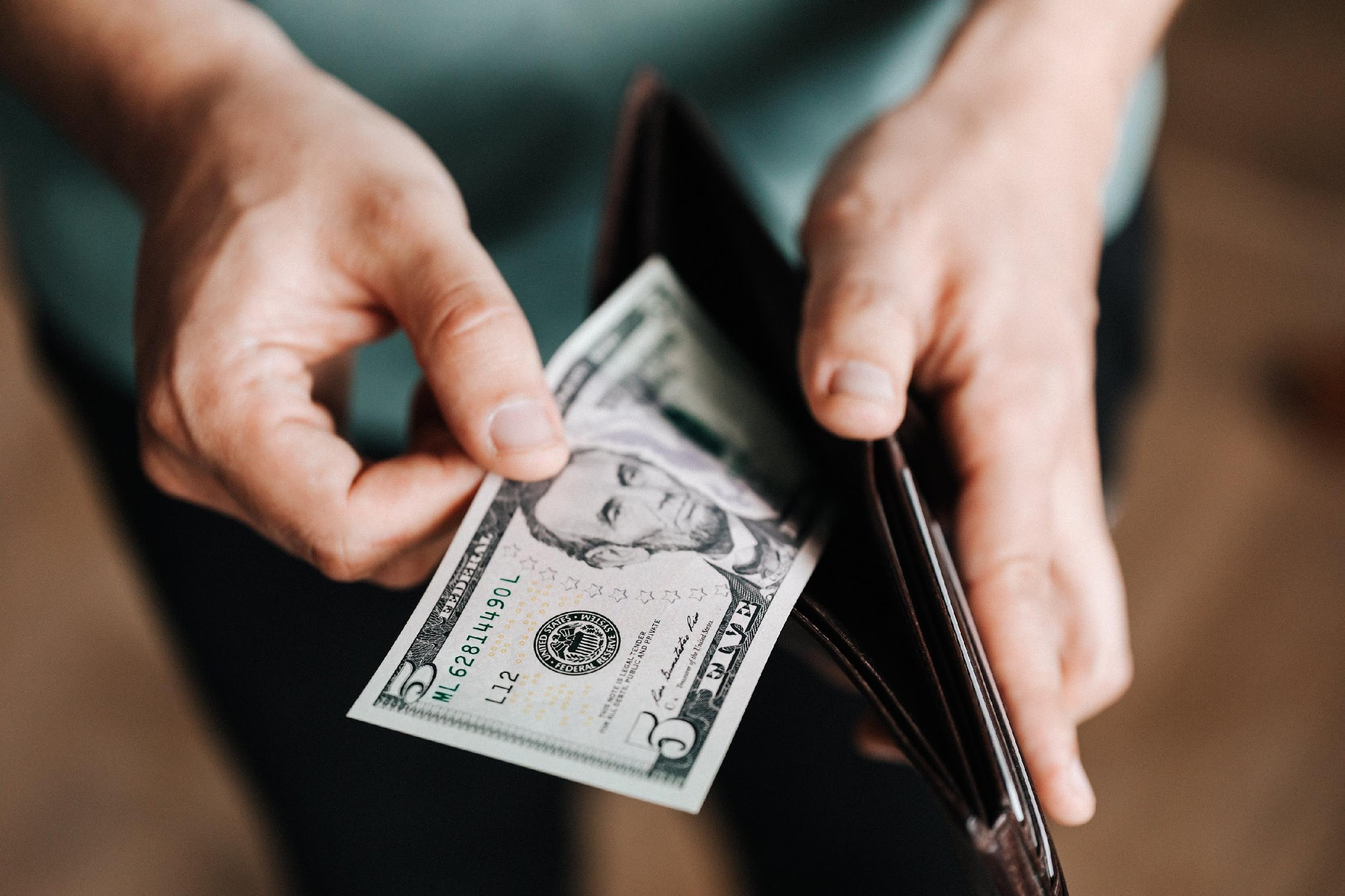 Fuentes: Gobierno federal, gobierno estatal, colegios y universidades, grupos comunitarios, etc.
¿Qué significa “Ayuda Financiera”?
Ayuda de Regalo
(Gratis)
Subsidios = *¡Dinero GRATIS!
Becas= *¡Dinero GRATIS!
Exención de Costos = ¡Clases GRATIS!
Trabajo
(se Gana)
Work-Study = GANAR un cheque de pago
Préstamos
(se Devuelven)
Loans = PAGAR con intereses
*Se espera que los estudiantes asistan y culminen las materias con éxito.
[Speaker Notes: Hay muchos tipos diferentes de ayuda financiera. 
El mejor tipo de ayuda financiera es la ayuda de regalo, que es dinero gratuito que no se debe devolver, siempre y cuando el estudiante mantenga su parte del trato y asista a clase y progrese adecuadamente hacia la graduación.La ayuda de regalo a menudo toma la forma de una subvención o beca. Estos tipos de ayuda de regalo pueden otorgarse por una sola vez o pueden ser renovables en el transcurso de unos pocos años. Una exención de tarifas actúa como ayuda de regalo, pero se aplica a las tasas de matrícula universitaria, lo que efectivamente hace que las clases sean gratuitas. Un tipo común de exención de tarifas que ya hemos discutido es la Subvención California College Promise Grant (anteriormente Exención BOG), que proporciona acceso a cursos gratuitos de colegios comunitarios.Trabajo-Estudio proporciona trabajos remunerados a tiempo parcial para estudiantes de pregrado y posgrado, lo que les permite ganar dinero para ayudar a pagar los gastos de educación. A menudo, los trabajos de trabajo y estudio están disponibles en el campus y pueden relacionarse con los intereses principales o profesionales de sus estudiantes. Al igual que con cualquier otro trabajo, los estudiantes ganan su dinero mientras trabajan. Esta puede ser una buena manera para que los jóvenes desarrollen experiencia laboral, así como desarrollar habilidades de gestión del tiempo. Los fondos de trabajo y estudio no necesitan ser devueltos. A diferencia de la ayuda de subvención o trabajo-estudio, los préstamos estudiantiles deben pagarse y, a menudo, con intereses. Sin embargo, los jóvenes deben tener en cuenta que los préstamos estudiantiles pueden ser una inversión positiva, a diferencia de otros tipos de deuda (por ejemplo, la deuda de tarjetas de crédito). Los préstamos siempre deben ser el último recurso, una vez que se buscan otros tipos de ayuda. Hay diferentes tipos de préstamos disponibles, con diferentes planes de pago, por lo que es importante que los estudiantes investiguen. 

¿De dónde viene toda esta ayuda? El gobierno federal es una fuente importante de ayuda financiera, que ofrece subvenciones, trabajo y estudio y préstamos estudiantiles. También hay una gran cantidad de ayuda financiera ofrecida a través del estado de California. 
Los colegios y universidades también ofrecen muchas subvenciones y becas.Por último, hay muchos grupos comunitarios, organizaciones y empresas privadas que ofrecen becas basadas en una variedad de factores como la necesidad financiera, el origen étnico, los talentos especiales, el rendimiento académico, la capacidad de liderazgo o la experiencia de vida personal.]
¡Hay mucho dinero disponible!
Ejemplos de paquetes de ayuda financiera comunes del 2020-2021 para estudiantes a tiempo completo:
¡No incluye pagos de AB12 / SILP - los cuales pueden recibir estudiantes elegibles!
[Speaker Notes: ¡La buena noticia es que hay mucha ayuda financiera para la que los jóvenes de crianza temporal califican! Si bien no describiremos todos los diferentes tipos de ayuda federal y estatal en la capacitación de hoy, esta diapositiva le brinda un ejemplo de algunas de las cantidades potenciales para las que un estudiante de tiempo completo puede calificar dependiendo de si asiste a CSU, UC o colegio comunitario. Estos números se basan en el año escolar 2022-2023, así que tenga en cuenta que las cantidades pueden cambiar anualmente.
Como puede ver, eso puede sumar alrededor de $ 20-30,000 en subvenciones o exenciones de matrícula.
Los estudiantes con dependientes pueden incluso calificar para un financiamiento adicional de $ 6,000 en CalGrant (ayuda estatal). 
La cantidad total de ayuda identificada en la tabla no incluye los estipendios SILP que están disponibles para los estudiantes elegibles para AB12 / Cuidado de Crianza Extendido.  Los estipendios SILP pueden proporcionar $ 12,000 adicionales para gastos de manutención.  ¡Los estipendios SILP con ayuda financiera pueden sumarse rápidamente!


Notas para el entrenador: Estas cantidades cambian anualmente y reflejan 2022-2023. Asegúrese de actualizar estas cantidades anualmente.]
1.
Completa la FAFSA o CADAA  
(30-45 minutos)
Tres Pasos para Maximizar la Ayuda
2.
Completa la solicitud de Chafee Grant 
 (5-10 minutos)
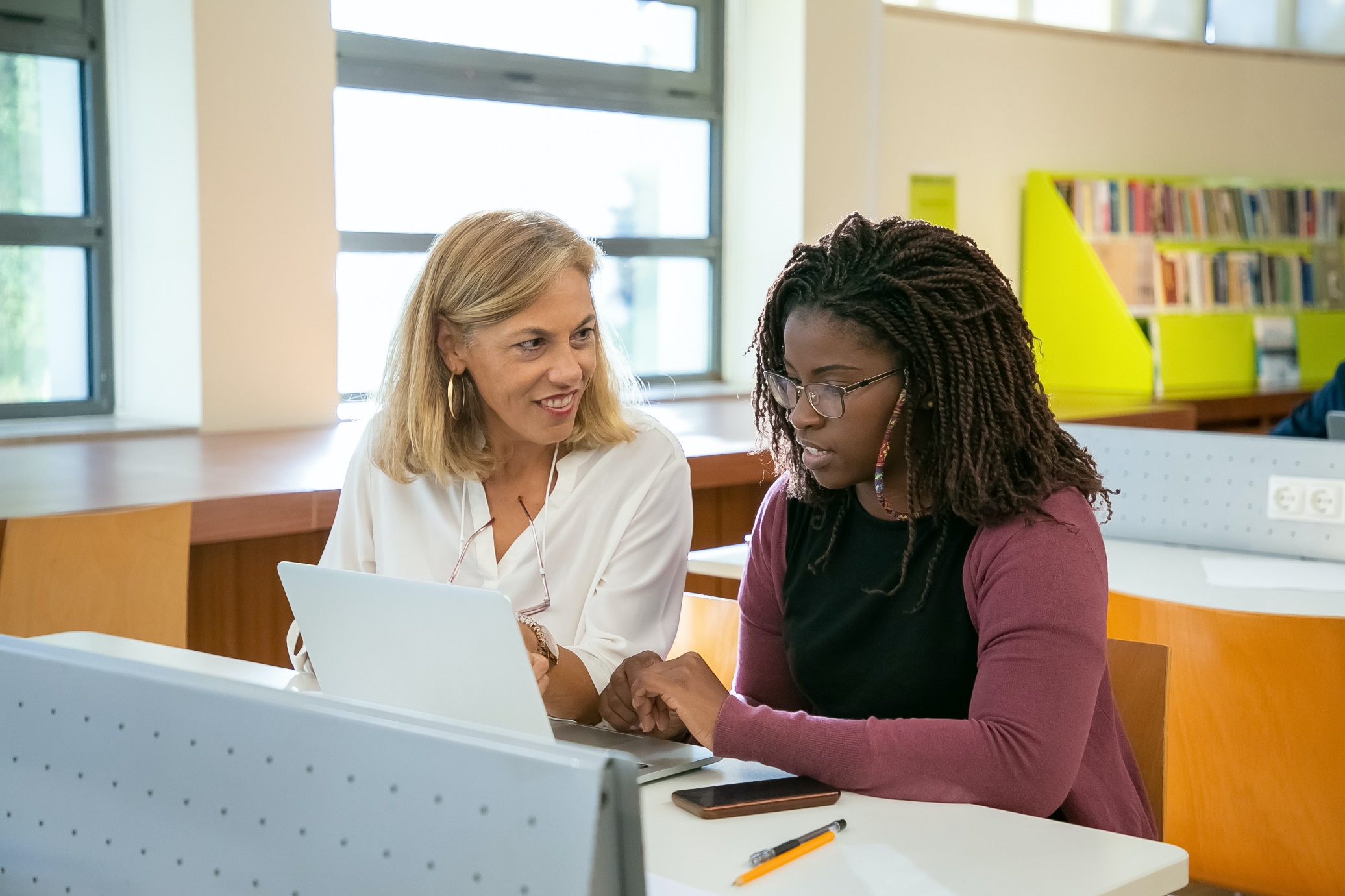 3.
Crea una Cuenta WebGrants 
 (5 minutos)
[Speaker Notes: Hay tres partes para maximizar la ayuda financiera. Cubriremos estos tres pasos clave en la capacitación de hoy y explicaremos estos términos. 
El primer paso es hacer que los jóvenes llenen la FAFSA o la Solicitud CADAA- California Dream Act. Esto puede tomar entre 30 minutos y una hora con una persona joven. 
A continuación, les animamos a que soliciten inmediatamente también la subvención de Chafee, y hablaremos sobre qué es esto y cómo hacerlo. Esto solo debería tomar unos 10 minutos. 
Y, por último, deben crear una cuenta de Webgrants, que es un proceso simple de 10 minutos. 
Cuando se trabaja con una persona joven, es bueno reservar al menos una hora para ayudarlos a completar sus formularios y tener tiempo suficiente.]
… ¡y Más!
Guía de Ayuda Financiera para Jóvenes de Acogida de California
Cómo Aplicar: Recursos de Ayuda Financiera
Guía Visual Paso a Paso
Completar la FAFSA: Un Webinar de Cómo Hacerlo para los Adultos Colaboradores
Lista de Control para después de la FAFSA
www.jbay.org/resources/financial-aid-guide/
[Speaker Notes: Hoy destacaremos algunos pasos clave en el proceso de ayuda financiera para que tenga la información esencial para guiar a los jóvenes a través del proceso general, sin embargo, esta diapositiva incluye materiales adicionales que proporcionan información detallada sobre el proceso de solicitud. 
Lo más importante es que los estudiantes estén conectados con un apoyo adulto para ayudarlos a través de este proceso. Estos recursos están diseñados para ayudar a cualquier joven o adulto de crianza temporal a navegar con éxito el proceso de ayuda financiera. 
Esto incluye la Guía de Ayuda Financiera Para Jóvenes de Crianza Temporal orientada para estudiantes de California, así como la Guía Visual complementaria que incluye instrucciones paso a paso y capturas de pantalla de cada pregunta en la FAFSA. La Guía de Ayuda Financiera proporciona una visión general de los tipos comunes de ayuda financiera, cómo solicitarla y cómo mantener su ayuda financiera. 
También hay una lista de verificación de los pasos clave a seguir después de completar la FAFSA o CADAA, así como un seminario web pregrabado para proporcionar un entrenamiento completo sobre cómo ayudar a un joven de crianza temporal a través del proceso de solicitud de ayuda financiera. 
Las cosas pueden cambiar regularmente con el proceso de ayuda financiera, así que asegúrese de volver a consultar este enlace cada año para asegurarse de que está utilizando la versión más reciente. ¡Se espera que la FAFSA pase por un cambio significativo en los próximos años! (estimado para 2023)]
Cómo Aplicar para Ayuda Financiera
Si el solicitante es:
Ciudadano de los Estados Unidos, residente permanente, u otro no-ciudadano elegible
Un inmigrante indocumentado elegible
Complete la Solicitud Gratuita de Ayuda Federal para Estudiantes 
(FAFSA) en studentaid.gov o a través de la nueva aplicación móvil llamada “My Student Aid”
Determine su elegibilidad y complete la Solicitud CA Dream Act (CADAA) en dream.csac.ca.gov.
[Speaker Notes: Hay dos solicitudes para solicitar ayuda financiera dependiendo del estado de ciudadanía de una persona. Si el solicitante es ciudadano estadounidense, residente permanente u otro no ciudadano elegible, completa la FAFSA, que significa la Solicitud Gratuita de Ayuda Federal para Estudiantes en su sitio web o a través de la nueva aplicación móvil. This one application is used to apply for both federal and state financial aid. 
Si el solicitante es un inmigrante indocumentado elegible, completa la CADAA, que significa la Solicitud de la Ley sueño de California.  
¿Qué significa ser elegible para California Dream Act? Los estudiantes indocumentados elegibles no tienen que pagar la matrícula de no residentes, que es más cara. Además, califican para ciertos tipos de ayuda estatal y universitaria de California. Desafortunadamente, no serán elegibles para la ayuda federal. Los estudiantes pueden determinar su elegibilidad yendo al enlace en la diapositiva.  
Los estudiantes a quienes se les otorgó un número de seguro social temporal y un permiso de trabajo a través del programa federal de Acción Diferida para los Llegados en la Infancia (DACA) deben solicitar ayuda financiera estatal a través de CADAA. Sin embargo, un estudiante no necesita tener un estado activo de DACA para solicitar el CADAA. Estos son programas diferentes.
La Comisión de Ayuda Estudiantil de California mantiene la confidencialidad de los datos de los solicitantes de CADAA. Los datos de los solicitantes no se comparten ni se divulgan a ninguna agencia federal, incluida la aplicación de la ley de inmigración.]
Los menores indocumentados involucrados en procesos de adopción o tutela que han sido abusados, abandonados, o en estado de negligencia pueden obtener SIJS y aplicar para volverse residentes legales permanentes (tarjeta verde)
Estado de Inmigrante Juvenil Especial (SIJS)
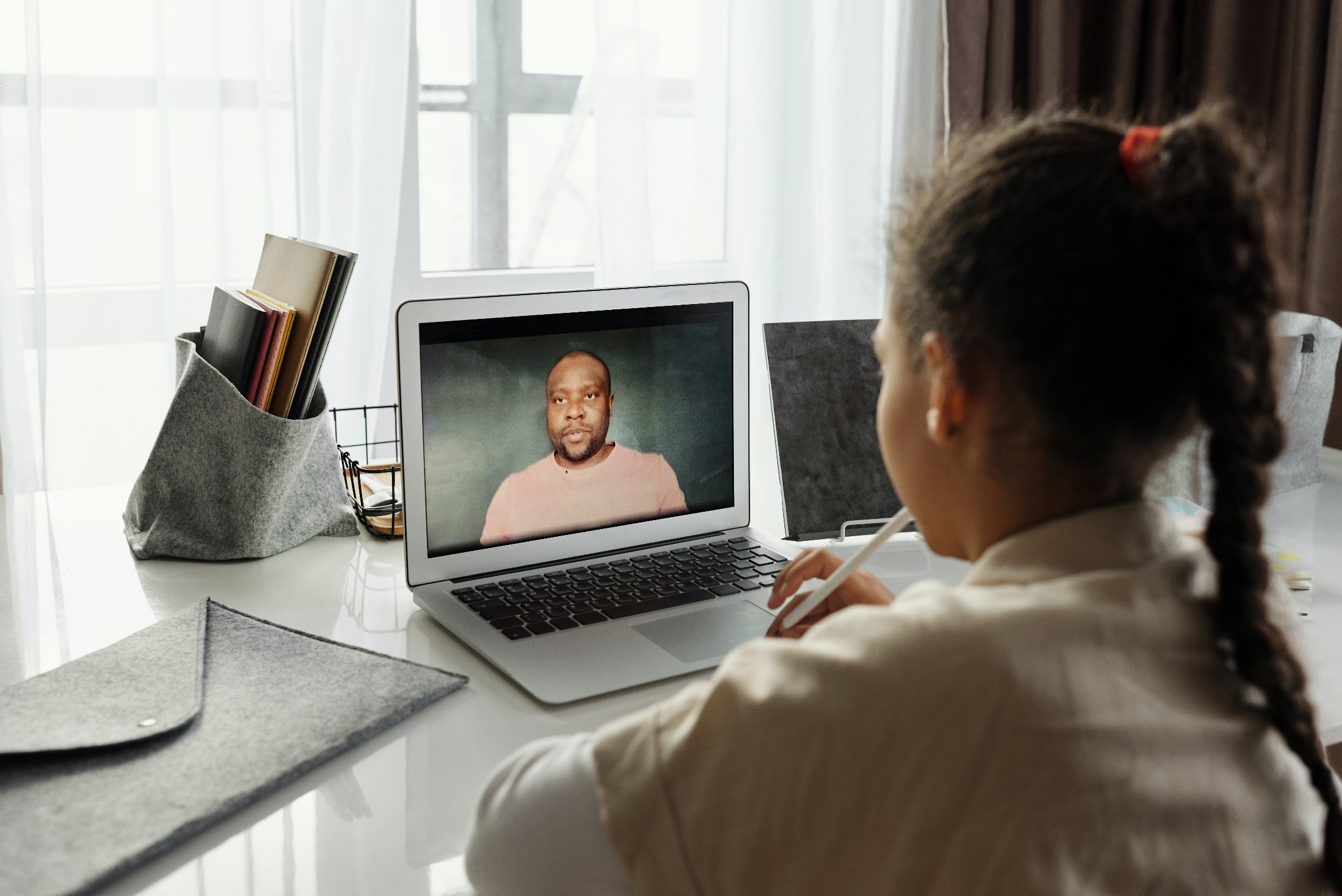 Los estudiantes con una aplicación pendiente no son elegibles para una ayuda financiera federal
Si es indocumentado, contacta a la agencia de bienestar infantil para ver si es la opción adecuada para el joven
[Speaker Notes: Los jóvenes de crianza temporal que son inmigrantes indocumentados pueden calificar para recibir el Estatus Especial de Inmigración Juvenil. Los niños indocumentados involucrados en procedimientos de adopción o tutela que han sido abandonados, abusados o descuidados pueden obtener SIJS y solicitar convertirse en residentes permanentes legales (LPR), también conocido como obtener su Tarjeta Verde. 
Los estudiantes con una solicitud pendiente para el Estatus Especial de Inmigrante Juvenil no son elegibles para la ayuda financiera federal y deben presentar la CADAA hasta que hayan recibido el estatus de residente permanente (es decir, una Tarjeta Verde). 
Si un estudiante indocumentado no tiene una solicitud de SIJS pendiente, se debe contactar a la agencia de bienestar infantil para la evaluación de elegibilidad y para determinar si esa es la opción correcta para ese joven, ya que se recomienda que la referencia ocurra antes de que cumplan los18 años.]
Definición de Necesidad
Costo de Asistencia
Contribución Familiar Esperada (EFC)
Elegibilidad para una Ayuda Basada en la Necesidad
[Speaker Notes: Tanto la FAFSA como la CADAA hacen una serie de preguntas para determinar la Contribución Familiar Esperada o EFC de un estudiante. EFC establece cuánto puede "contribuir" el estudiante al costo de asistencia. Para la mayoría de los jóvenes de crianza, el EFC es "0"
El costo de asistencia es la cantidad total que cuesta asistir a la universidad, que incluye matrícula, vivienda, libros y suministros.
El EFC del estudiante se resta del costo de asistencia para determinar su elegibilidad para la ayuda basada en la necesidad. Algunos ejemplos de ayuda basada en la necesidad son cosas como el CalGrant estatal o la subvención federal Pell.]
Cuándo aplicar para FAFSA o CADAA
El período de aplicación prioritaria es de 1 de octubre – 2 de marzo antes del año escolar en que comiences la universidad
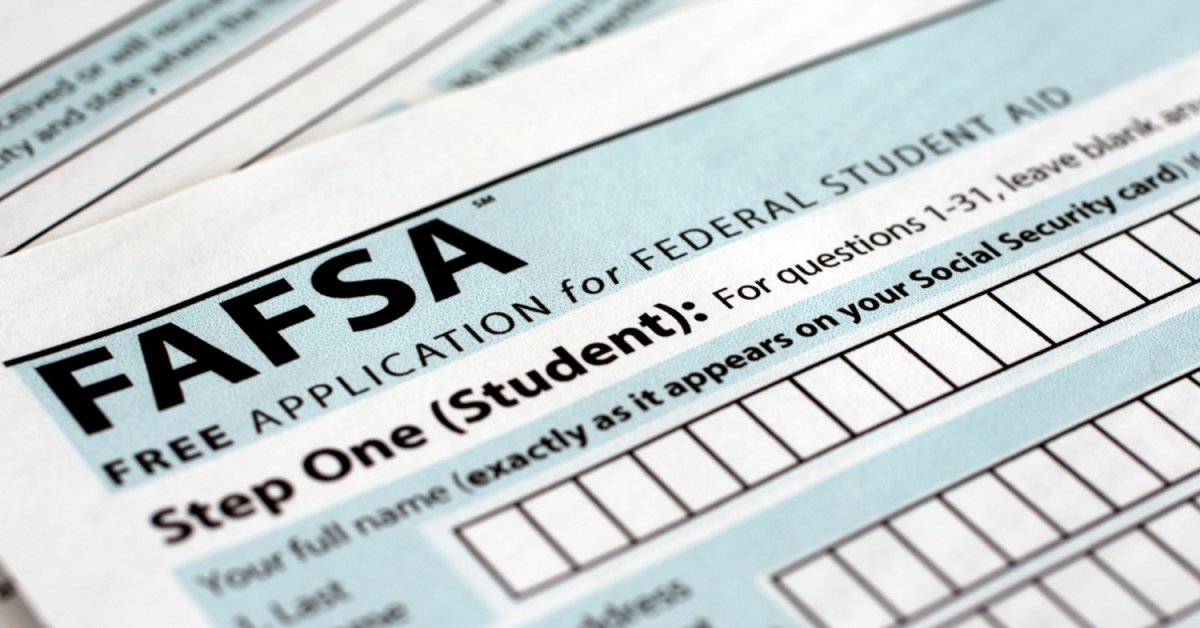 Los estudiantes pueden aplicar antes de enviar las aplicaciones para la universidad
Algunas universidades pueden tener plazos de prioridad más tempranas
[Speaker Notes: Cuando los estudiantes solicitan ayuda financiera es de vital importancia, ya que muchos estudiantes a menudo pierden miles de dólares simplemente porque no cumplieron con el plazo de prioridad. 
El período de solicitud de prioridad es del 1 de octubre al 2 de marzo antes del inicio del año escolar en el que comenzará la universidad. Por ejemplo, si estamos en el año escolar 2021/2022, los estudiantes estarían llenando su solicitud entre el 1 de octubre de 2021 y el 2 de marzo de 2022 si planean asistir a la escuela el año siguiente en 2022-2023.
Los estudiantes pueden presentar su solicitud después del 2 de marzo, y aún así se les debe alentar a postularse si no cumplieron con la fecha límite de prioridad, pero pueden recibir menos dinero, en particular si asisten a una universidad de cuatro años.
Los estudiantes pueden solicitar ayuda financiera incluso antes de aplicar a la universidad. Está bien si aún no saben dónde planean asistir a la universidad. 
Algunas universidades, como las universidades de 4 años, pueden tener plazos de prioridad más tempranos, por lo que es importante que los estudiantes los plazos de prioridad de las universidades a las que están solicitando. 
¡Es mejor que los estudiantes presenten su solicitud lo antes posible!]
2. Número de Identificación Estatal del Estudiante(SSID) [CADAA]
1. Número de Seguro Social o Número de Registro de Extranjero [FAFSA]
Recomendado solo para aplicantes de CADAA.
Qué Traer para Aplicar para la Ayuda Financiera
Asegurar que los estudiantes saben su nombre exactamente cómo aparece en su Tarjeta de Seguridad Social.
3. Dirección de correo electrónico
Utilice una dirección de correo electrónico que los estudiantes revisen a menudo. Evite utilizar direcciones de correo de la secundaria que expiran.
5. Información impositiva o de ingresos del estudiante del año anterior al anterior
4. Lista de hasta 10 universidades
El estudiante puede actualizar esto, de ser necesario.
Si planea asistir a la universidad en el 2021/2022, el ingreso será solicitado para el 2019.
[Speaker Notes: Una vez que un estudiante determina qué solicitud completar (FAFSA o CADAA) hay algunas cosas que el estudiante necesita en la mano para poder completar con éxito la solicitud. Ya sea que ayude al estudiante a completar la solicitud usted mismo o lo conecte a un taller local para obtener asistencia, los cuidadores pueden ayudarlo a asegurarse de que los estudiantes tengan la información necesaria. 
Primero, el estudiante deberá conocer su Número de Seguro Social o Número de Registro de Extranjero si está llenando la FAFSA. Además, asegúrese de que los estudiantes sepan su nombre exactamente como aparece en su tarjeta de Seguro Social.
Para los estudiantes que completan el CADAA, se recomienda que ingresen su número de Identificador de Estudiante Estatal (SSID), pero esto no es obligatorio. Los estudiantes pueden obtener esto de su consejero de la escuela secundaria. 
Los estudiantes necesitarán una dirección de correo electrónico. Se recomienda que los estudiantes usen una dirección de correo electrónico que revisen con frecuencia y eviten los correos electrónicos de la escuela secundaria que expiran al graduarse.
En la solicitud FAFSA, los estudiantes pueden enumerar hasta 10 universidades a las que planean aplicar. Los estudiantes pueden actualizar esto si los planes cambian. La información de la solicitud se enviará a estas universidades. 
Por último, los estudiantes necesitarán conocer su información de impuestos o ingresos del año anterior.Por ejemplo, si planea asistir a la universidad en 2022/2023 (y solicitar este año durante el año escolar 2021-2022), se solicitará información sobre cualquier ingreso obtenido o recibido a partir de 2020.
La mayoría de los estudiantes de último año de secundaria no habrán ganado lo suficiente para declarar impuestos, pero deben incluir cualquier ingreso obtenido si tuvieron algún trabajo a tiempo parcial. Para los estudiantes que presentaron impuestos, pueden cargar fácilmente su información tributaria utilizando una herramienta que se encuentra en la FAFSA.]
Estatus de Estudiante Independiente en la FAFSA
Los actuales o previos jóvenes de crianza pueden calificar para “Estatus de Estudiante Independiente” en la FAFSA o CADAA si pueden responder “Sí” a cualquier parte de cualquiera de estas dos preguntas:
En cualquier momento desde que cumpliste los 13 años, ¿sus padres fallecieron, estuvo en cuidado de crianza o era dependiente o pupilo de la corte?
O
¿Alguien que no sean sus padres o padrastro tiene la tutela legal de usted, según lo determine un tribunal en su estado de residencia legal?
Si son Independientes, no necesitan reportar los ingresos de sus cuidadores, incluyendo Padres de Crianza o Tutores Legales.
[Speaker Notes: Si bien no discutiremos todas las preguntas sobre la solicitud FAFSA y CADAA hoy, esta es probablemente la sección más importante para los jóvenes de crianza temporal dentro de la solicitud.
Si pueden responder afirmativamente a cualquiera de estas preguntas, calificarán para el Estatus de Independiente en la FAFSA. Esto significa que no necesitarán reportar ninguna información sobre sus padres en la solicitud, incluida su información financiera. 
Si un estudiante califica para el estado independiente, sólo necesita proporcionar información financiera sobre sí mismo, no sobre sus padres. 
Las dos preguntas son: 
En algún momento desde que cumplió 13 años, ¿sus padres fallecieron, estuvo en cuidado de crianza o era dependiente o pupilo de la corte?
OR
¿Alguien que no sean sus padres o padrastro tiene la tutela legal de usted, según lo determine un tribunal en su estado de residencia legal?
Los padres de crianza, los padres de recursos, los cuidadores familiares, los tutores legales y los proveedores de servicios no califican como "padres" en la FAFSA / CADAA. Es importante que los jóvenes no proporcionen información financiera de los cuidadores en la FAFSA/CADAA. Pueden calificar para menos dinero si lo hacen. 
Incluso si el joven estaba en cuidado de crianza, o era dependiente o pupilo de la corte, por solo un día después de cumplir 13 años, califican como estudiantes independientes para los fines de la FAFSA. 
Si el joven era dependiente o pupilo de la corte, pero permaneció bajo la custodia legal de sus padres, no se consideran un pupilo de la corte a los efectos de la FAFSA y, por lo tanto, no califican para el "Estatus Independiente" en la FAFSA. 
Otros grupos también pueden calificar para el estatus independiente, como las personas que están casadas, tienen hijos o están en el ejército. Algunos jóvenes de crianza temporal también pueden calificar para el estatus de independiente dentro de una de las otras categorías.Muchos estudiantes se confunden con esta pregunta, por lo que es importante que los estudiantes sean educados sobre esta pregunta con anticipación para calificar para la ayuda máxima.]
Consideraciones Especiales Adicionales para los 
Jóvenes de Crianza
Los jóvenes de crianza NO tienen que reportar la siguiente información a la sección financiera: 
Los beneficios de Cuidados de Crianza Extendidos (AB 12), comúnmente conocidos como pagos SILP, incluso si los pagos SILP se envían directamente al joven.
Seguridad de Ingreso Suplementario (SSI)
Los jóvenes de crianza deben auto-identificarse en la FAFSA, marcando SÍ en la pregunta: “¿Eres un joven de crianza o en algún momento estuviste en el sistema de cuidados de crianza temporal?”
[Speaker Notes: Aquí hay información adicional sobre consideraciones especiales para que los jóvenes de crianza temporal sean conscientes dentro de las solicitudes de ayuda financiera. Los jóvenes de crianza temporal NO tienen que reportar la siguiente información en la sección financiera: 
Beneficios de Cuidado de Crianza Extendido (AB 12), comúnmente conocidos como pagos SILP, incluso si los pagos SILP se envían directamente a los jóvenes. Para los jóvenes padres, esto también incluye el suplemento infantil. Seguridad de Ingreso Suplementario (SSI)Además, los jóvenes de crianza temporal deben identificarse en la FAFSA marcando Sí a la pregunta: "¿Es usted un joven de crianza temporal o es usted en algún momento en el sistema de cuidado de crianza?“
Si bien la mayoría de las preguntas sobre la CADAA son las mismas que las de la FAFSA, esta pregunta es solo sobre la FAFSA. Al auto-identificarse en la FAFSA como un joven de crianza, los estudiantes pueden conectarse con recursos y apoyos adicionales en su campus.]
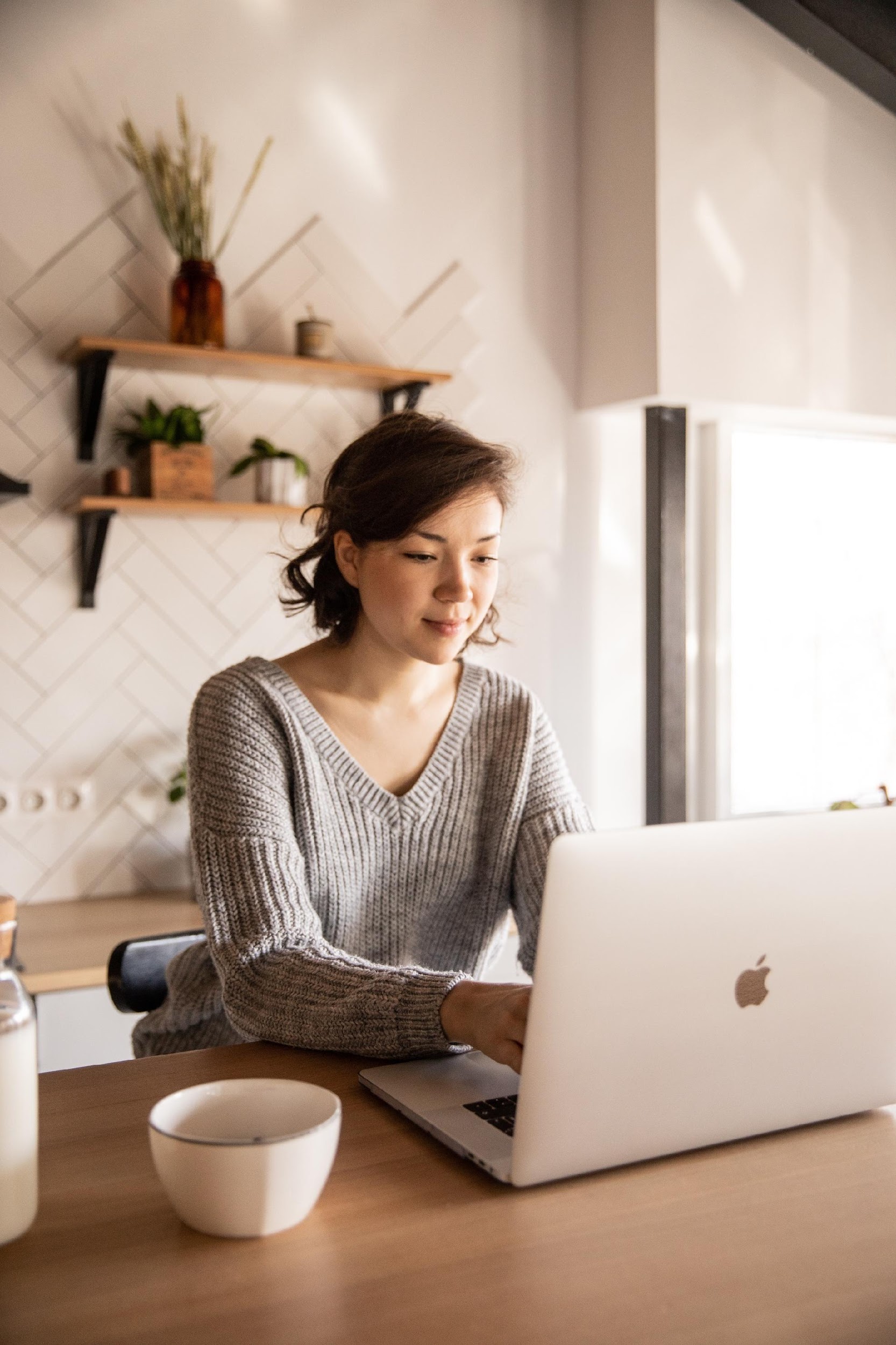 Aplica para la beca Chafee Grant:
Luego de enviar la FAFSA o CADAA, los estudiantes deben solicitar la beca Chafee en línea en chafee.csac.ca.gov 
Pueden recibir hasta $5,000 durante hasta 5 años (que pueden o no ser consecutivos) hasta los 26 años de edad
Se puede usar dentro o fuera del estado
Se puede usar para programas CTE, o de títulos de 2 o 4 años
Deben estar bajo cuidado del condado o bajo tutela de tribunales al menos un día entre los 16 y 18 años de edad.
[Speaker Notes: Después de enviar una FAFSA o CADAA, los estudiantes también deben solicitar la beca Chafee. 
La subvención de Chafee proporciona hasta $5,000 por hasta 5 años (ya sean consecutivos o no) para jóvenes de crianza temporal elegibles hasta la edad de 26 años. Estos fondos se pueden usar según sea necesario para gastos como matrícula, libros, vivienda, transporte o cuidado de niños. 
Se puede usar dentro o fuera del estado para educación profesional y técnica, programas de grado de 2 o 4 años.. 
Para calificar, los estudiantes deben ser dependientes o pupilos de la corte al menos un día entre las edades de 16 a 18 años, lo que significa que fueron colocados en cuidado fuera del hogar. La subvención también depende de la necesidad financiera y del número de clases tomadas. Para obtener más información, visite el sitio web que aparece en la pantalla.  
Se requiere una solicitud en línea separada. Los estudiantes solo deben tardar entre 10 y 15 minutos en completarse y enviarse. 
Mientras que la FAFSA/CADAA se debe completar cada año, los estudiantes solo deben solicitar la beca Chafee una vez, ya sea que la reciban o no ese año.]
Cree una Cuenta Webgrants 4 Students
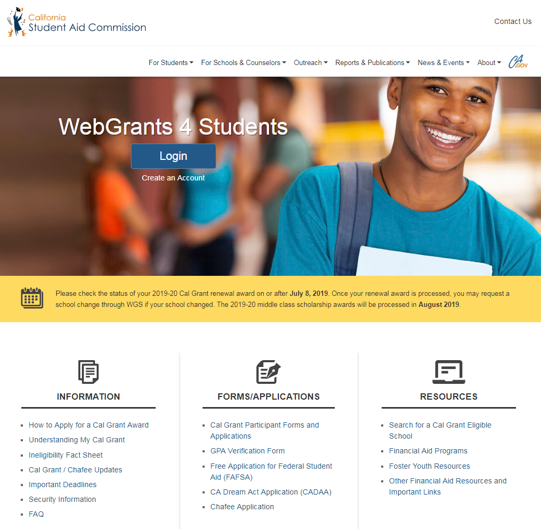 Cree una cuenta en mygrantinfo.csac.ca.gov después de que la FAFSA o CADAA haya sido procesada (hasta 2 semanas)

Administre su ayuda financiera del estado de California (por ejemplo, beca Chafee Grant y Cal Grant)

Verifique que se haya recibido su GPA
[Speaker Notes: A continuación, es importante que los estudiantes creen una cuenta de estudiante de WebGrants 4. Este es un proceso muy rápido, pero los estudiantes deben esperar hasta que sus primeros procesos FAFSA o CADAA se procesen con éxito, lo que puede tomar hasta 2 semanas. 
WebGrants es un sistema para administrar su ayuda financiera del estado de California, como Chafee Grant y Cal Grant. Aquí, los estudiantes pueden aprender cuánto recibieron y se les notificará de cualquier acción adicional necesaria para recibir con éxito estos fondos. Por ejemplo, una vez que un estudiante determina a qué escuela planea asistir, deberá iniciar sesión para seleccionar su escuela planificada de asistencia para asegurarse de que los fondos se envíen a la universidad correcta. 
Una característica muy importante es la capacidad de determinar si su escuela secundaria presentó su GPA, que se requiere para recibir la ayuda financiera del estado de California, conocida como CalGrant. Para aquellos que planean asistir a una universidad pública de 4 años, es fundamental que su escuela secundaria presente su GPA antes de la fecha de prioridad del 2 de marzo. Sin embargo, a veces una escuela secundaria no hace esto o hay un error ya que muchos estudiantes cambian de escuela a lo largo del año.
En última instancia, es responsabilidad del estudiante asegurarse de que el GPA se haya recibido con éxito en WebGrants para recibir ese financiamiento que puede ser de miles de dólares.]
Revise esta lista de control para tener una lista completa de pasos a seguir luego de enviar tu FAFSA/CADAA
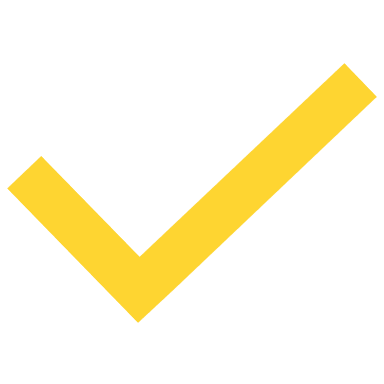 www.jbay.org/resources/financial-aid-guide/
Lista de control para después de la FAFSA
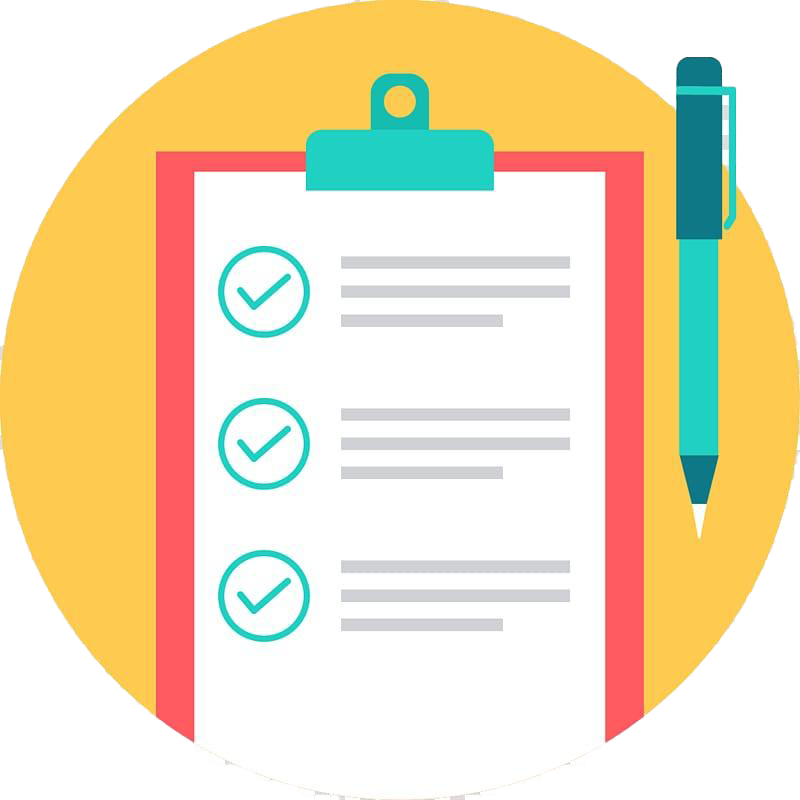 [Speaker Notes: Se pueden encontrar más instrucciones sobre el proceso de verificación de GPA y otros pasos clave después de la FAFSA / CADAA en la Guía de Ayuda Financiera para Jóvenes de Crianza Temporal de CA y después de la lista de verificación de FAFSA. 
Use estas herramientas para ayudar a guiar a su juventud a través de todos los pasos críticos de seguimiento. ¡Llenar la FAFSA o CADAA es solo el primer paso! 
Visite el enlace que aparece para ver y descargar estos recursos gratuitos.]
Mantener la Ayuda Financiera: Progreso Académico Satisfactorio (SAP)
Completarla en un tiempo razonable
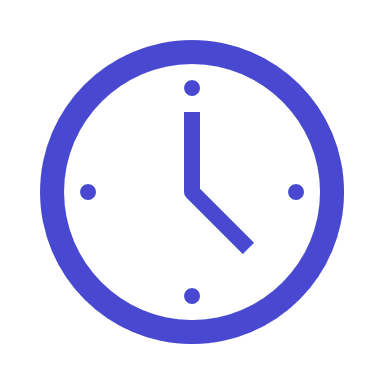 SAP
Con la excepción de los préstamos estudiantiles, la ayuda financiera no debe ser devuelta si el estudiante mantiene su parte del acuerdo.
Pasar suficientes clases en el camino
Completar con un GPA suficiente-mente alto
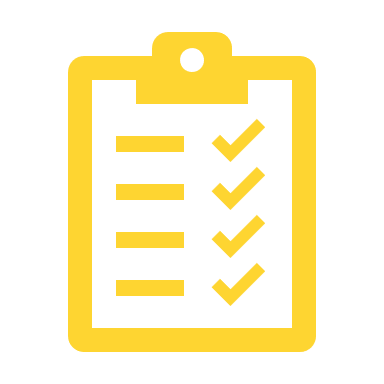 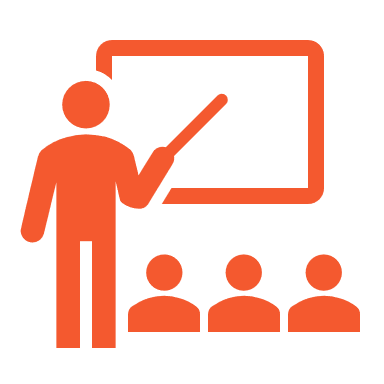 [Speaker Notes: Una vez que un estudiante recibe ayuda financiera, ¡hay mucho que celebrar, ya que ahora es más probable que se transfieran o se gradúen con éxito!  Con la excepción de los préstamos estudiantiles, la ayuda financiera no necesita ser reembolsada si el estudiante mantiene su parte del trato. 
A menudo, a los estudiantes se les dice que la ayuda financiera es "dinero gratis" sin darse cuenta de que hay condiciones requeridas para que puedan mantener ese dinero y continuar recibiéndolo cada año. 
Los estudiantes deben cumplir con el Progreso Académico Satisfactorio (SAP) establecido por su universidad. Estos estándares aseguran que los estudiantes completen con éxito sus cursos y progresen hacia su objetivo. 
Cada escuela tiene una política de SAP que determina quién es elegible para continuar recibiendo ayuda financiera.
Si los estudiantes no cumplen con los estándares de SAP, pueden ser colocados en advertencia o suspensión de ayuda financiera y, en última instancia, pueden perder su ayuda financiera. 
En algunos casos, se le puede pedir a un estudiante que pague su ayuda por no completar el trabajo del curso. 
SAP requiere que los estudiantes completen sus cursos en un período de tiempo razonable, con un GPA lo suficientemente alto y aprueben suficientes clases en el camino.]
Mantener la Ayuda Financiera: : Unidades
Los estudiantes deben reunirse con un consejero académico para hablar sobre su carga unitaria antes de inscribirse en las clases.
[Speaker Notes: Parte de mantener la ayuda financiera es completar cursos y mantener un GPA satisfactorio. 
Los estudiantes deben entender cuánto tiempo se requiere para completar un horario de curso de tiempo completo para que puedan crear tiempo en sus horarios para completar el trabajo que se requiere tanto en clase como fuera de clase.
Cada unidad de estudio generalmente requiere 1 hora de instrucción en el aula y 2-3 horas de tiempo de estudio fuera de clase, lo que resulta en un total de 3-4 horas por unidad de clase y tiempo de estudio. El tiempo de estudio generalmente incluye leer y prepararse para la clase, revisar notas, trabajar en proyectos o ensayos, estudiar para exámenes, reunirse con estudiantes para completar proyectos grupales y otras actividades relacionadas. 
Los estudiantes que se inscriban en una clase de 3 unidades deben esperar dedicar entre 9 y 12 horas de tiempo de su horario para completar el trabajo requerido para esta clase. 
Un horario de tiempo completo de 12 unidades puede requerir 36-48 horas de tiempo dedicado para completar con éxito el trabajo de clase. Esto es muy similar a un horario de trabajo a tiempo completo. 
Como se señaló, los estudiantes pueden recibir entre $ 19,000 y $ 33,000 para ir a la escuela a tiempo completo. Básicamente, se les paga por estudiar y deben tratar la escuela como lo harían con un trabajo de tiempo completo. 
Los estudiantes que necesitan trabajar pueden buscar Programas Federales de Trabajo y Estudio que tienden a acomodar los horarios de los estudiantes y permiten la priorización de la escuela sobre el trabajo.]
“Cuando comencé la universidad, no entendía la ayuda financiera. Se me dijo que era ‘dinero gratis’, pero tiene condiciones. Ahora debo $993.”
Por qué importa SAP
Más de 1/3 de los jóvenes de crianza no logran hacer un SAP dentro del primer año de universidad. 

¡Para los estudiantesde raza negros, esa tasa aumenta a 42%!
Los cuidadores pueden:

Educar a los estudiantes acerca de estas políticas

Conectar a los estudiantes con recursos tempranamente, como tutorías y programas de apoyo.

Sugerirles a los estudiantes que hablen con un consejero antes de retirarse de cualquier clase.
[Speaker Notes: Más de un tercio de los jóvenes de crianza temporal no lograron hacer SAP dentro de su primer año de universidad, y para los estudiantes negros con experiencia en cuidado de crianza, la tasa aumentó al 42%. (este estudio se realizó para estudiantes de colegios comunitarios). Los estudiantes que no cumplen con SAP son significativamente más propensos a darse de baja de la universidad. Factores como estos contribuyen a por qué el 48% de los jóvenes de crianza temporal se inscriben en la universidad, pero solo el 10% realmente se gradúa. 
Como cuidador, es de vital importancia que los estudiantes sean educados sobre estas políticas y estén conectados a recursos y apoyos desde el principio para ayudar con cualquier desafío. Estos pueden ser recursos como tutoría, EOP / EOPS u otros de los que hablaremos más. Además, aconseje a los estudiantes que se reúnan con un consejero si están pensando en retirarse de una clase. 
Ahora hablemos de cuáles son algunos de estos recursos que pueden ayudar a los estudiantes a persistir con éxito a través de la universidad.]
La ayuda financiera sirve, pero ¿los jóvenes acceden a ella?
63%
[Speaker Notes: A pesar de que sabemos que la ayuda financiera hace una diferencia, y a pesar de que los jóvenes de crianza temporal califican para una variedad de ayuda financiera, podemos ver que muchos jóvenes de crianza temporal todavía luchan por acceder a ella. 
Como puede ver, la mayoría de los jóvenes de crianza temporal que asisten a la universidad comunitaria reciben la subvención CA College Promise Grant. Lo que es diferente acerca de esta subvención, es que los estudiantes no necesitan presentar una FAFSA o CADAA para recibirla. Sin embargo, para que los estudiantes reciban la beca Pell es esencialmente el mismo requisito de elegibilidad. Pero, ¿por qué solo el 63% de los jóvenes de crianza temporal reciben la Beca Pell cuando sabemos que al menos el 85% son elegibles? La razón es que los estudiantes deben completar la FAFSA para recibir la Beca Pell, y los datos nos muestran que muchos estudiantes no completan esta solicitud o lo hacen incorrectamente. 
Además, solo el 20% recibió el CalGrant. Hay muchas barreras que contribuyen a esto, pero una barrera importante es que no logran que su GPA se presente con éxito y se empareje con su solicitud. Es por eso que es tan importante que los jóvenes de crianza temporal estén conectados con el apoyo para ayudarlos a completar sus solicitudes y todos los pasos de seguimiento necesarios, así como para ayudarlos a recibir la ayuda financiera para la que son elegibles y evitar dejar dinero sobre la mesa.  

Fuente:
Datos estatales de Cal-Pass Plus para estudiantes jóvenes de crianza temporal por primera vez de 2017-2018]
¡Prueba!
¡Practiquemos lo que hemos aprendido!
[Speaker Notes: **Nota para el entrenador- Actividad de interacción (6 minutos):Utilice esta diapositiva como una oportunidad para crear otro cuestionario competitivo para poner a prueba el conocimiento de sus participantes y ayudar a reforzar los conceptos clave de la sección "Pagar por la universidad". Plataformas como Kahoots o Mentimeter se recomiendan para esta actividad y se pueden utilizar en los teléfonos inteligentes o navegadores de las personas para capacitaciones en persona y Zoom. Si es posible, trate de proporcionar un premio para el ganador de cada prueba. Esto puede incluir botín universitario gratuito donado por su universidad local o tarjetas de regalo electrónicas que se pueden enviar por correo electrónico. ¡Piense creativo!
Las preguntas pre-creadas para utilizar en un cuestionario se pueden encontrar en la Guía del Entrenador.]
Preparar a los Jóvenes de 
Crianza para que Tengan Éxito en la Universidad
Recursos y soportes para los jóvenes de crianza
[Speaker Notes: Hay numerosos apoyos disponibles para garantizar que los jóvenes puedan alcanzar el éxito una vez que lleguen a la universidad. Algunos de estos recursos son incluso solo para jóvenes con experiencia en el sistema de cuidado de crianza. Comprender la disponibilidad de estos recursos puede ser motivador para los jóvenes e incluso es útil durante el proceso de solicitud.]
Prevenir el Descuido en Verano y Alentar la Persistencia con la Universidad
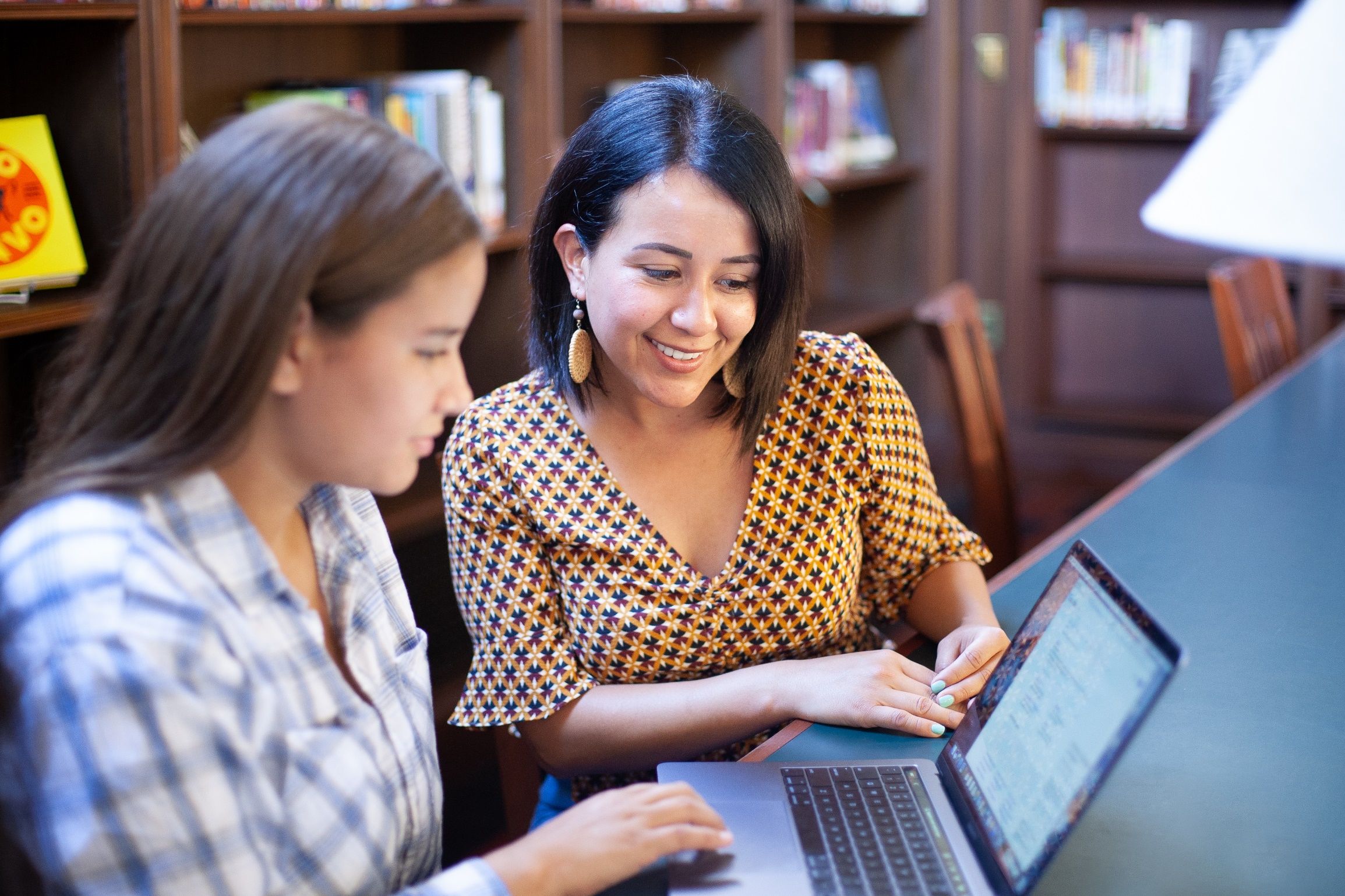 Ser proactivo, no reactivo
Conectarse con recursos antes de la graduación de la secundaria
Asegurar una transferencia cálida
[Speaker Notes: El descuido del verano es cuando los estudiantes de secundaria son aceptados en la universidad pero no se inscriben en el otoño después de la escuela secundaria. Los estudios muestran que entre el 10 y el 40% de los estudiantes universitarios no se inscriben, particularmente los estudiantes de bajos ingresos y de primera generación. 
Factores como la falta de recursos, apoyo, orientación y aliento contribuyen a este resultado. Es importante que los jóvenes estén conectados a apoyos y recursos incluso antes de graduarse de la escuela secundaria para evitar que el verano se derrita y alentar su persistencia hacia Y a través de la universidad. No espere hasta que haya una crisis: sea proactivo y conecte a los estudiantes con los recursos a través de una transferencia cálida. 
Debido al trauma que han experimentado, muchos jóvenes pueden sentirse intimidados, asustados o desconfiados de formar una nueva relación. Vaya más allá de simplemente proporcionar a un estudiante un nombre y un número. Considere visitar el programa junto con el estudiante o ayudar a facilitar una llamada telefónica o de Zoom para ayudar al estudiante a construir una relación nueva y positiva. 
Fuente: Centro de Harvard para la Investigación de Políticas Educativas]
Programas de Soporte para Jóvenes de Crianza en los Campus
Programas de soporte para jóvenes de crianza en los campus
Iniciativa de Éxito para Jóvenes de Crianza (FYSI)
NextUp (CAFYES)
Al menos una coordinación para jóvenes de crianza en cada Colegio Comunitario de CA
A menudo se llaman Guardian Scholars, pero los nombres varían
Se encuentran en la mayoría de las CCC’s, CSU’s, UC’s y algunas escuelas privadas 
Los requerimientos de elegibilidad para el programa y sus servicios varían por escuela
Ubicado dentro de EOP&S
En cuidados de crianza desde cumplir 13° años y menor de 26 años de edad
Puede inscribirse en menos de 9 unidades si hay un plan de educación para mover al estudiante a al menos 9 unidades.
[Speaker Notes: Hay varios programas de apoyo basados en el campus específicamente solo para jóvenes de crianza. 
A través de la Iniciativa de Éxito Juvenil de Crianza (FYSI) hay al menos un enlace de jóvenes de crianza temporal que se encuentra en cada colegio comunitario, a menudo en la oficina de ayuda financiera. Son un gran recurso para ayudar a los jóvenes de crianza temporal a navegar el proceso de ayuda financiera. 
Además, hay un programa llamado NextUp (anteriormente conocido como CAFYES) en 45 colegios comunitarios en todo California. Este programa está alojado dentro del programa EOPS, al que se hizo referencia anteriormente. Proporciona incluso apoyos y recursos adicionales solo para jóvenes de crianza temporal que estuvieron en cuidado de crianza en o después de cumplir 13 años de edad* y tienen menos de 26 años.
El estudiante puede inscribirse en menos de 9 unidades siempre y cuando trabaje con un consejero académico para crear un plan educativo diseñado para mover al estudiante hacia la inscripción posterior en al menos nueve unidades. 
Si bien actualmente solo en algunos colegios comunitarios (en 2022), se expandirá a casi todos los colegios comunitarios en todo el estado en 2023. Consulte con su campus local para ver si organizan un programa NextUp o Guardian Scholars.
Además de NextUp, también hay una amplia gama de otros programas de apoyo en el campus de jóvenes de crianza que se encuentran en muchos colegios comunitarios, CSU, UC e incluso algunas escuelas privadas. Cada uno tiene diferentes nombres, pero comúnmente se les conoce como programas Guardian Scholars o Resilient Scholars. 
A diferencia del programa NextUp, estos programas tienen diferentes requisitos y servicios de elegibilidad del programa. Muchos de los programas de Guardian Scholars sirven a jóvenes de crianza temporal que estaban bajo cuidado a cualquier edad y no tienen un límite de edad superior. En las CSU, algunos de estos programas de apoyo a jóvenes de crianza se encuentran dentro de EOP, pero no todos. Es importante consultar con cada institución para comprender los detalles específicos de su programa de campus.
Es muy recomendable que los estudiantes se conecten a estos programas antes de graduarse de la escuela secundaria. Muchos de estos programas pueden proporcionar un gran apoyo durante el verano para prevenir el derretimiento del verano y ayudarlos a asistir al colegio en el otoño.]
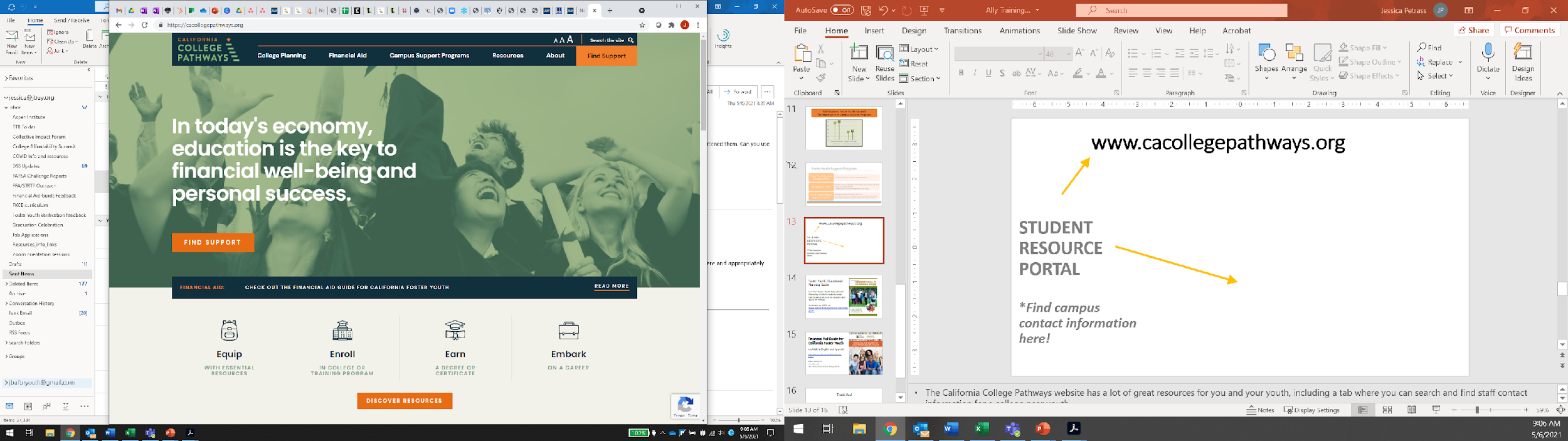 www.cacollegepathways.org
[Speaker Notes: Por último, este sitio web incluye una variedad de recursos e información para jóvenes y adultos de crianza temporal que apoyan la educación superior. También incluye una herramienta de búsqueda para encontrar programas de apoyo basados en el campus en los colegios y universidades de California especializados en estudiantes con experiencia el sistema de crianza y la información de contacto de su personal.]
Recursos y Soportes Generales de los Campus
EOP y EOPS
Asesoramiento y servicios psicológicos
CalWorks y CARE
Servicios de Accesibilidad
Programación Cultural y Clubes Estudiantiles
Tutorías
Centros de Necesidades Básicas
Rising Scholars
Centros Dream
College Promise
[Speaker Notes: Además, las universidades de hoy ofrecen una gama de servicios para abordar las necesidades holísticas de los estudiantes. Ya hemos discutido el programa EOP y EOPS, pero hay aún más recursos de los que los jóvenes de crianza temporal pueden beneficiarse. 
Programas como CalWorks & CARE pueden apoyar a los estudiantes que son padres y están disponibles en todos los colegios comunitarios. Estos programas ofrecen recursos adicionales, como colocación laboral y cuidado de niños.
La salud mental y el bienestar es un componente importante para el éxito de cada estudiante. Para muchos estudiantes, la transición a la universidad y a la edad adulta joven puede ser difícil. La universidad es a menudo una experiencia estresante.  Además, los jóvenes de crianza temporal han experimentado un trauma complejo y pueden beneficiarse de asesoramiento o servicios psicológicos mientras están en la universidad. El impacto del trauma no termina simplemente porque un estudiante cumplió 18 años. Los campus también ofrecen asesoramiento y servicios psicológicos. 
Todos los colegios y universidades también ofrecen servicios de accesibilidad estudiantil para estudiantes con discapacidades físicas, mentales o de aprendizaje, etc. Sin embargo, depende del estudiante revelar si tiene una discapacidad para obtener el apoyo que necesita. Se debe alentar a los estudiantes a revelar proactivamente su estado desde el principio, en lugar de esperar a que surja un problema. 
Si un estudiante tuvo un Plan de Educación Individualizado (IEP) en la escuela secundaria, puede compartirlo con la oficina de servicios para estudiantes discapacitados para recibir apoyo como:
Recibir el estado de inscripción a tiempo completo mientras se toma una carga unitaria reducida (lo que puede ayudar con la ayuda financiera);Asistencia para la toma de notas;Condiciones especiales para tomar exámenes(por ejemplo: tiempo extra, ambiente tranquilo);
Intérpretes; yTecnología de asistencia
Si un estudiante no tiene documentación que verifique su discapacidad, pero sospecha que tiene una necesidad, aún puede ser evaluado. Nunca es demasiado tarde. 
Desafortunadamente, la inseguridad alimentaria y la inseguridad de la vivienda son problemas comunes para muchos estudiantes universitarios. Muchos campus ofrecen centros de necesidades básicas que proporcionan despensas de alimentos, vales de comida u otros tipos de asistencia alimentaria, así como otros servicios de administración de casos y vínculos con recursos de vivienda para abordar las necesidades básicas de los estudiantes.
Todos los campus ofrecen servicios de apoyo académico como tutoría y talleres de habilidades de estudio. Los estudiantes a menudo pueden acceder a tutoría individual o grupal gratuita. Programas como NextUp, EOP / EOPS o Guardian Scholars también pueden ofrecer servicios de tutoría.  
La mayoría de los colegios y universidades también ofrecen programación cultural y clubes estudiantiles. Un ejemplo es Umoja, que es una comunidad dedicada a apoyar las experiencias culturales y educativas de los estudiantes afroamericanos. Estos grupos y clubes pueden proporcionar una comunidad positiva y apoyo para los estudiantes fuera de su identidad de cuidado de crianza. 
Rising Scholars es un nuevo programa en muchas universidades para estudiantes afectados por el sistema de justicia penal. 
Los Dream Centers son para estudiantes indocumentados y pueden crear un sentido de comunidad y apoyo. 
Por último, muchos colegios comunitarios también pueden tener programas College Promise (que no deben confundirse con la CA Promise Grant). Cada programa de College Promise es diferente en términos de elegibilidad y programación, pero comúnmente proporciona matrícula gratuita y registro prioritario, así como otros servicios y beneficios de apoyo. Los estudiantes deben buscar en su Programa Promesa para ver si es una buena opción para sus necesidades y metas.]
Hay Ayuda Disponible para los Cuidadores
[Speaker Notes: Sé que planificar y prepararse para la universidad puede ser complicado, incluso para la familia más organizada. 
Sin embargo, la buena noticia es que hay una variedad de recursos y apoyos para ayudar a los cuidadores y jóvenes a lo largo de este proceso disponibles tanto en los distritos escolares como en el bienestar infantil.]
— 61
Hay Ayuda Disponible en los Distritos de K-12
Recursos suplementarios.
Apoyos y recursos de planificación educativa

Apoyos educativos K-12
Recursos de bienestar infantil 
Beneficios de la universidad comunitaria
Programas y beneficios de CSU/UC
Consejeros Académicos

Coordinación del Distrito para Jóvenes de Crianza (AB 490 Liaison)

Programa de Coordinación de Servicios para Jóvenes de Crianza de la Oficina de Educación del Condado (FYSCP)
[Speaker Notes: Hay dos folletos complementarios para acompañar esta sección. El primer folleto, "Apoyos y recursos de planificación educativa", proporciona una visión general de los diversos tipos de recursos, incluidos los de los distritos K-12, así como otros que discutiremos. El segundo folleto incluye información de contacto específica para programas en Los Ángeles, como los enlaces del distrito, LACOE, programas de enriquecimiento académico específicos para jóvenes de crianza temporal y más. 

Aquí hay algunos recursos disponibles en los distritos K-12. 

El consejero académico puede ayudar a asegurarse de que el estudiante está tomando los cursos correctos para alcanzar sus metas y está en camino de graduarse. También pueden ayudar a un joven de crianza temporal a obtener una exención de tarifas para los exámenes de colocación y conectar a los jóvenes con otros recursos, como programas de enriquecimiento académico o tutoría, disponibles a través del distrito.

El Enlace del Distrito de Jóvenes de Crianza (también conocido como el Enlace AB 490) se puede encontrar en cada distrito. Pueden ayudar a recopilar transcripciones de diferentes escuelas, ayudar a los estudiantes a obtener créditos parciales para mantenerse en camino a la graduación, identificar recursos de tutoría en el distrito y en la comunidad, y ayudar con las determinaciones para AB 167/216 (que son requisitos de excepción de graduación para jóvenes de crianza).  La información de enlace de su distrito se puede encontrar en https://www.cde.ca.gov/ls/pf/fy/ab490contacts.asp.  

Por último, otro gran recurso es el Programa de Coordinación de Servicios para Jóvenes de Crianza de la Oficina de Educación del Condado (FYSCP). El enlace para localizar información sobre el programa de su condado se puede encontrar en la diapositiva, que también incluye la información de contacto. Algunos de los servicios incluyen asistencia técnica a los distritos, capacitación para el desarrollo profesional para los distritos escolares, bienestar infantil, libertad condicional y cuidadores, tutoría, administración de casos educativos y transición a servicios universitarios y profesionales. Los consejeros de COE FYSCP también pueden ayudar asistiendo a reuniones de equipo y abogando por los estudiantes que lo soliciten.  Comuníquese con el consejero local de la Oficina de Educación del Condado FYSCP para obtener ayuda

Nota para el entrenador: 
Se puede encontrar más información sobre AB 167/216 en el folleto proporcionado anteriormente que es creado por la Alianza por los Derechos del Niño. 

Esta diapositiva debe actualizarse con el nombre, el sitio web y la información de contacto correctos para su FYSCP local del COE. Si bien todos los FYSCP del COE proporcionan los mismos servicios generales, existe una variación regional en los servicios y la estructura. Por lo tanto, se recomienda que se ponga en contacto con su FYSCP local del COE para determinar el mejor idioma para incluir en esta diapositiva. La información de contacto de cada condado se puede encontrar aquí: www.cde.ca.gov/ls/pf/fy/

Además, se alienta a los facilitadores a incluir su propio folleto regional de programas y recursos locales.  Una muestra de lo que este recurso podría incluir está disponible en el folleto de la Guía de Recursos de Planificación Universitaria del Condado de Los Ángeles que se encuentra en el sitio web de JBAY en https://jbayorg.wpengine.com/wp-content/uploads/2021/07/LA-County-resources-2.pdf

**Los capacitadores del condado de Los Ángeles pueden querer facilitar información para lo siguiente: 
Programa de Coordinación de Apoyo a Jóvenes de Crianza de la Oficina de Educación del Condado de Los Ángeles: https://www.lacoe.edu/Student-Services/Foster-Youth-Services 
División de Servicios de Apoyo Estudiantil del LAUSD: https://achieve.lausd.net/studentsupportprograms]
Los jóvenes que hayan sido colocados en cuidado o Kin-Gap entre los 16-18 años de edad pueden ser elegibles para recibir servicios ILP. Contacte a un Coordinador de Transición de ILP para determinar su elegibilidad.
Programa de Vida Independiente (ILP)
ILP proporciona servicios relacionados con la educación post-secundaria, desarrollo laboral, y alojamiento.
¡Visite https://jbay.org/resources/ilp-roster/ para obtener información de contacto de ILP por condado!
Póngase en contacto con un coordinador de transición de ILP para obtener más información sobre recursos y servicios
[Speaker Notes: El Programa de Vida Independiente (a menudo llamado ILP) es un programa voluntario ofrecido a través del departamento de bienestar infantil y libertad condicional. Proporciona servicios y fondos para ayudar a los jóvenes a adquirir las habilidades necesarias para vivir de manera independiente.
Los jóvenes que fueron colocados adecuadamente en cuidado de crianza o Kin-Gap en cualquier momento entre las edades de 16-18 pueden solicitar un Coordinador de Transición de ILP para ayudar a los jóvenes hasta que tengan 21 años. Determinar la elegibilidad para este programa a veces puede ser complejo, así que por favor refiera cualquier pregunta de elegibilidad a su Coordinador de Transición de ILP.
Si no puede encontrar su información de contacto en el sitio web del condado, pídale ayuda a su trabajador social o al oficial de libertad condicional.
Cada condado ofrece una variedad de servicios.  Consulte con su Coordinador de ILP para obtener más información sobre qué servicios están disponibles para los jóvenes en su condado.
Por último, el Coordinador del ILP puede servir como un adulto de apoyo en la vida de una persona joven para ayudarlos en su viaje hacia la autosuficiencia.

Nota para el entrenador: Determinar la elegibilidad de ILP a veces puede ser complejo. Por favor, refiera cualquier pregunta de elegibilidad directamente a ILP.

Esta diapositiva se puede actualizar con la información de contacto correcta para su Programa de Vida Independiente local. Si bien todos los ILP proporcionan los mismos servicios generales y tienen los mismos criterios de elegibilidad, existe una variación regional en los servicios y la estructura. Por lo tanto, se recomienda que se ponga en contacto con su ILP local para determinar el mejor idioma para incluir en esta diapositiva. JBAY mantiene una lista de coordinadores de ILP para cada condado que se puede encontrar aquí: https://jbay.org/resources/ilp-roster/

**Entrenadores de LA: Comparta ILPonline.org con los miembros de la audiencia para obtener más información sobre los beneficios disponibles para los jóvenes de crianza temporal elegibles para ILP en el condado de Los Ángeles.]
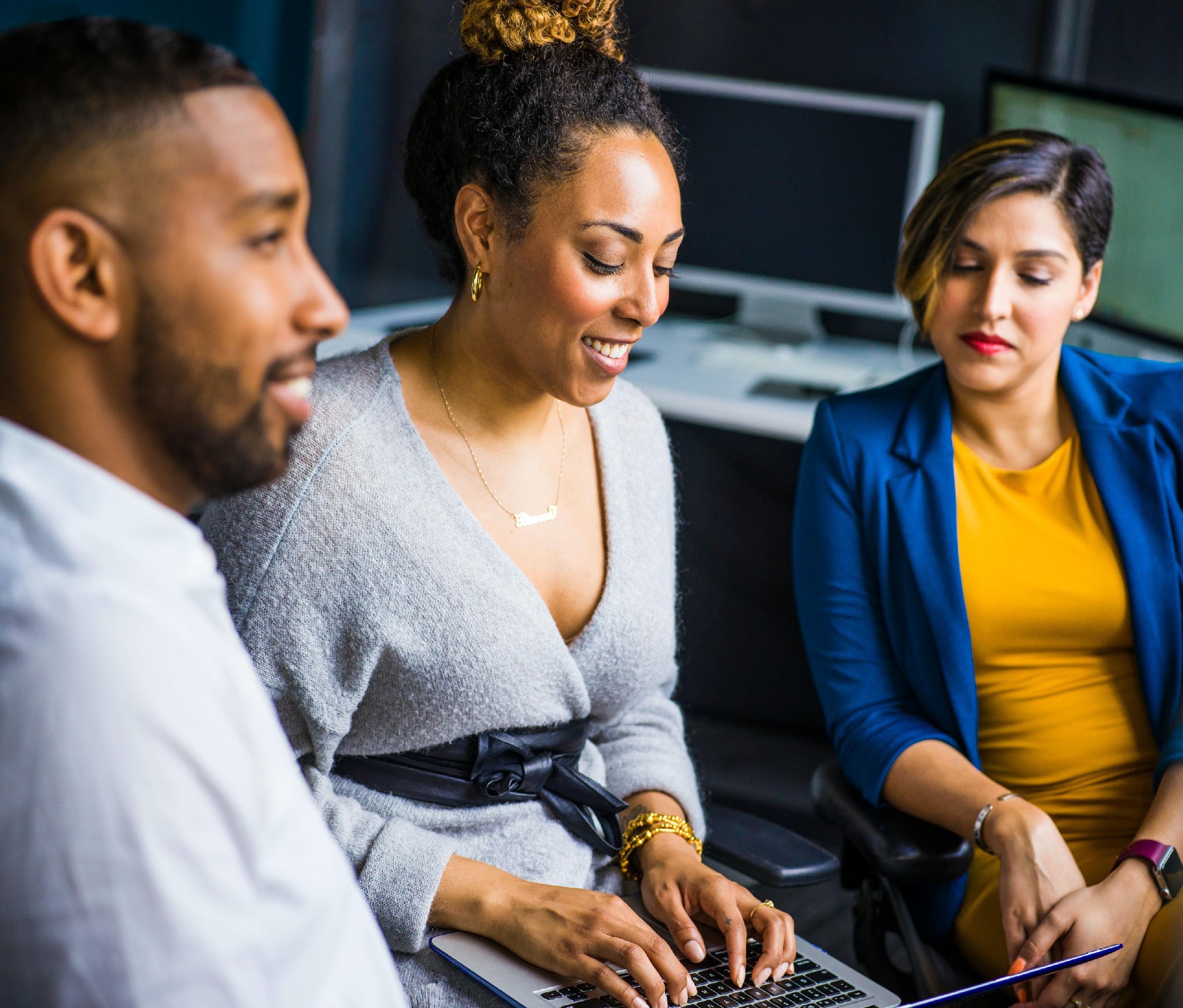 Reuniones de Equipo Infantil y Familiar (CFTM)
Las CFTM se pueden utilizar para crear un plan para apoyar a los jóvenes de acogida para que cumplan sus metas universitarias y profesionales y para conectarlos son soportes y recursos.
[Speaker Notes: Mientras este entrenamiento está diseñado para equipar a los cuidadores para apoyar a los jóvenes en su viaje de educación superior, también sabemos que se necesita una comunidad/ un equipo para criar a un niño, y que los cuidadores son parte de este equipo. 
La Reunión del Equipo de Niños y Familias (CFTM) se puede utilizar para hacer un plan para apoyar a los jóvenes de crianza temporal a alcanzar sus metas universitarias y profesionales y conectarse con los apoyos y recursos apropiados. 
Las juntas de CFT no siempre tienen que centrarse en una crisis o necesidad inmediata, sino que también se les puede solicitar que discutan de manera proactiva el rendimiento académico de los jóvenes, así como su progreso hacia sus objetivos a largo plazo y su bienestar general. 
Estas reuniones presentan una buena oportunidad para hablar sobre los intereses, las metas y los hitos clave de la planificación educativa de los jóvenes entre el 6º al 10º grado.]
¡Prueba!
¡Practiquemos lo que hemos aprendido!
[Speaker Notes: **Nota para el entrenador- Actividad de interacción (5 minutos):Use esta diapositiva como una oportunidad para crear otro cuestionario competitivo para poner a prueba el conocimiento de sus participantes y ayudar a reforzar los conceptos clave de la sección "Configuración de jóvenes de crianza temporal para el éxito" y "La ayuda está disponible para los cuidadores". Plataformas como Kahoots o Mentimeter se recomiendan para esta actividad y se pueden utilizar en los teléfonos inteligentes o navegadores de las personas para capacitaciones en persona y Zoom. Si es posible, trate de proporcionar un premio para el ganador de cada prueba. Esto puede incluir botín universitario gratuito donado por su universidad local o tarjetas de regalo electrónicas que se pueden enviar por correo electrónico. ¡Piense creativo!
Las preguntas pre-creadas para utilizar en un cuestionario se pueden encontrar en la Guía del Entrenador.]
Guía de Planificación de Educación Postsecundaria para Jóvenes de Crianza
Guía de Ayuda Financiera para Jóvenes de Acogida de CA (+ enlace a otros materiales)
Tabla de Elegibilidad para Beneficios de Jóvenes de Crianza 
Guía de Adultos de Apoyo para la Preparación Profesional (OYC)
Guía de Profesiones para Jóvenes (OYC)
Derechos a Estabilidad Escolar, Matriculación, y Graduación de Secundaria de Jóvenes de Crianza
Folletos y Recursos
www.jbay.org/resources/edcourse2-materials
[Speaker Notes: Hemos compartido muchos recursos a lo largo de esta capacitación. Una vez más, todos estos materiales de apoyo se pueden encontrar en el enlace que aparece en la diapositiva. 
La Guía de Planificación de la Educación Postsecundaria para Jóvenes de Crianza incluye Itinerarios educativos 
Diferencias entre la escuela secundaria y la universidad 
Herramientas en línea para la preparación universitaria y profesional 
Apoyos y recursos de planificación educativa 
Hitos específicos de calificación y listas de verificación

Guía de Ayuda Financiera para Jóvenes de Crianza Temporal de CA (+ enlace a otros materiales): https://jbay.org/resources/financial-aid-guide/ 
Tabla de Elegibilidad de Beneficios para jóvenes de crianza: https://jbayorg.wpengine.com/wp-content/uploads/2022/03/Foster-Youth-Benefits-Eligibility-Chart-03-01.pdf. Esta tabla ayuda a resumir los diversos recursos específicos para jóvenes de crianza mencionados hoy y otros para los que los jóvenes también pueden calificar dependiendo de su tiempo en el sistema de cuidado de crianza. Esto incluye beneficios como vivienda prioritaria, Chafee Grant, ILP y más. 
Recursos de Becas para Jóvenes de Crianza Temporal Actuales y Anteriores de California: https://jbay.org/resources/scholarships/

Opportunity Youth Collaborative y Alliance for Children's Rights 
Guía de apoyo para adultos para la preparación profesional (OYC) 
Guía de carreras para jóvenes (OYC) 
Estabilidad escolar, inscripción y derechos de graduación de la escuela secundaria de los jóvenes de crianza temporal (Alianza)


**Nota para el condado de Los Ángeles: 
Para aquellas personas que brindan la capacitación en el condado de Los Ángeles, se puede encontrar una lista de recursos de planificación universitaria del condado de Los Ángeles en el sitio web de JBAY: https://jbayorg.wpengine.com/wp-content/uploads/2021/07/LA-County-resources-2.pdf.  Le recomendamos que agregue este recurso a la diapositiva.]
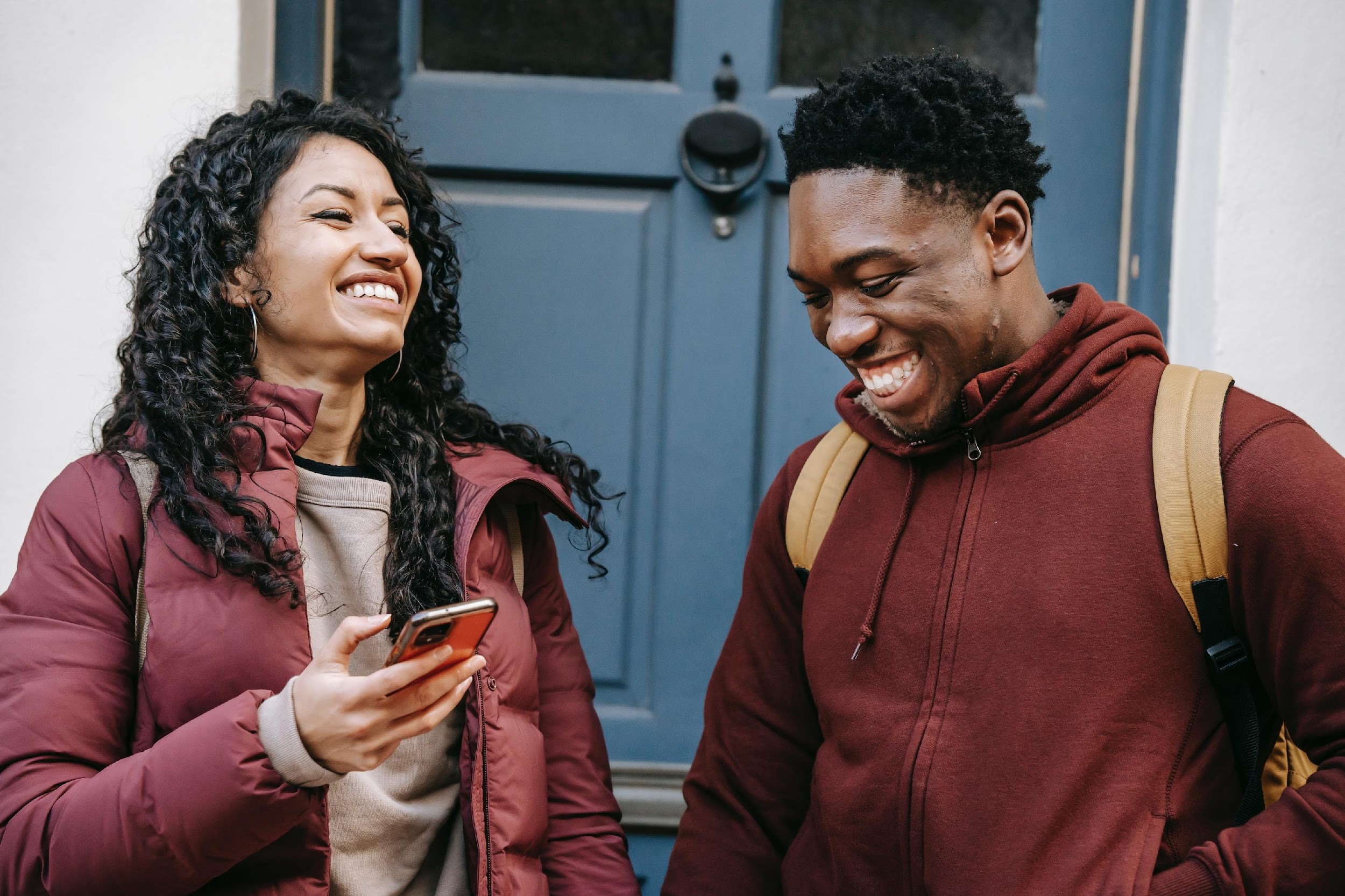 ¿Qué harías?
Discutan en un grupo reducido cómo manejarían los escenarios de los estudiantes.
Identifiquen una persona que lo reporte al grupo general.
Vamos a 
Practicar
[Speaker Notes: Hemos cubierto mucha información en este curso. Ahora tendremos la oportunidad de aplicar este conocimiento a dos escenarios estudiantiles diferentes. 
**Nota para el entrenador - Oportunidad interactiva (15 minutos): Dependiendo del número de personas que asistan, divida a la audiencia en dos o más grupos y proporcione las dos viñetas incluidas en los materiales del cuidador. Esto se puede hacer en persona o en grupos pequeños a través de grupos de trabajo en Zoom. Dependiendo del tiempo y el tamaño del grupo, cada grupo puede centrarse en una sola viñeta. Pídale a una persona del grupo que informe al grupo más grande. Como entrenador, esté preparado para proporcionar respuestas adicionales si las estrategias principales no aparecen el los grupos pequeños. La información sobre los puntos principales se puede encontrar en la Guía del Entrenador.]
Reflexión
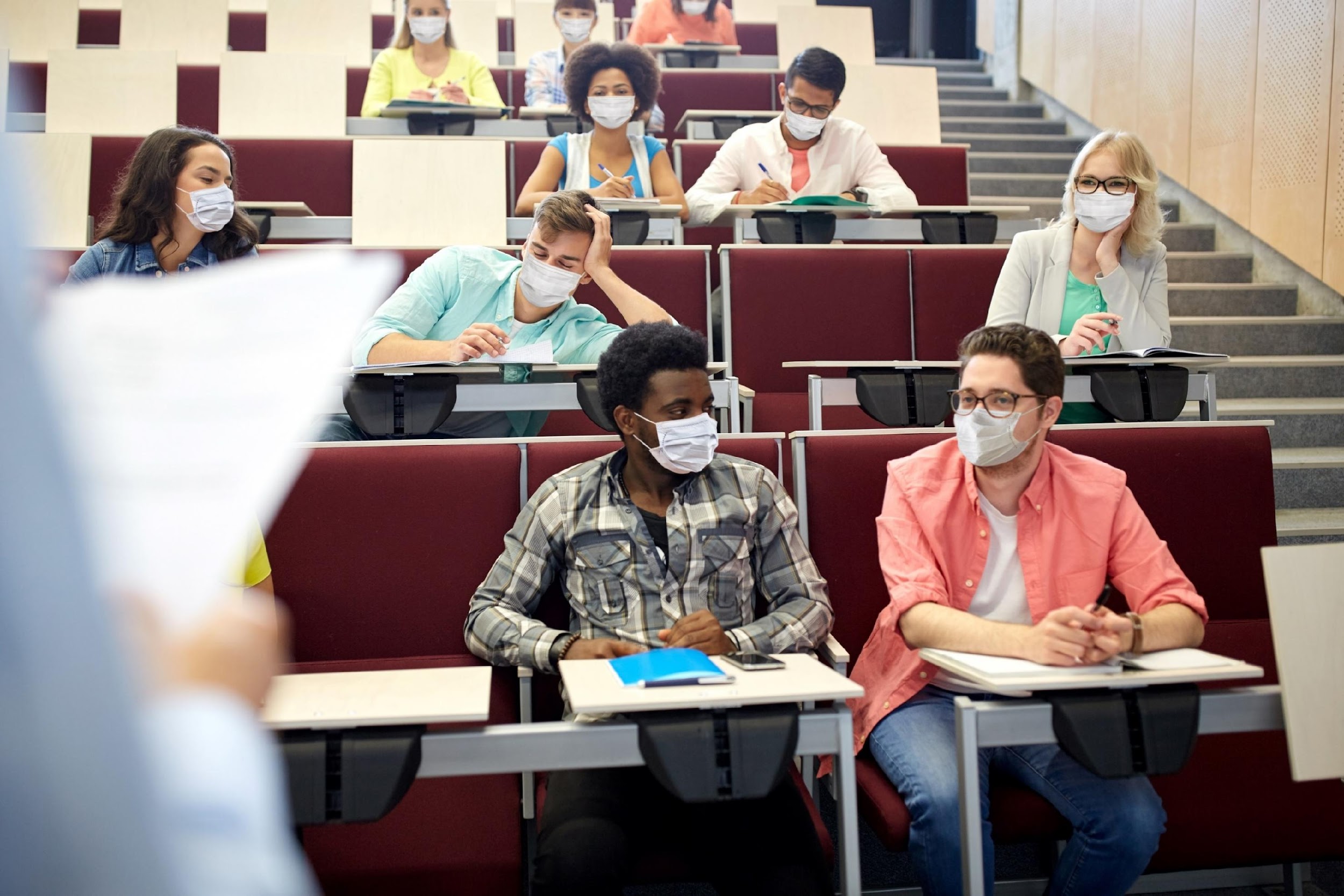 Nombra al menos una cosa que harás diferente con tu joven dentro de los próximos 30 días.
[Speaker Notes: Como hemos hablado a lo largo del entrenamiento, los padres de crianza pueden desempeñar un papel activo en el apoyo a sus jóvenes a la universidad. Pueden ayudar a un joven a determinar
qué universidad y trayectoria profesional es la mejor opción, crear una cultura universitaria en el hogar y apoyarlos para completar los hitos de planificación educativa necesarios para tener éxito
en la universidad.

Basado en lo que has aprendido en el entrenamiento de hoy, ¿qué es una cosa que harán de manera diferente con sus jóvenes dentro de los próximos 30 días para apoyarlos en el logro de una
educación superior? 
**Nota para el entrenador - Oportunidad de interacción (8 minutos): Dependiendo del tamaño de su grupo, hay muchas maneras diferentes de facilitar esta conversación. 

En persona:
Emparejar y compartir: Pida a los participantes que se presenten a una persona sentada a su lado. Como pareja, los participantes responderán a la pregunta en la diapositiva. Una vez que el facilitador llama a los participantes a un grupo grande, el facilitador seleccionará algunos voluntarios para compartir las respuestas que su grupo discutió. 
Compartir en grupo: Si se trata de un grupo pequeño, pida a cada participante que vaya por la sala y comparta su respuesta. 
Post-It Collage: Antes de la presentación, el entrenador puede colocar post-its en el escritorio de cada persona. Pida a los participantes que escriban al menos una cosa que harán de manera diferente con sus jóvenes dentro de los próximos 30 días en el Post-It y luego publíquela en la pared. Si tienen más de una idea, pídales que escriban cada idea en un post-it separado. Como entrenador, lea en voz alta algunas de las respuestas y destaque cualquier tema. 

Vía Zoom: 
Emparejar y compartir: Use una función de sala de trabajo para dividir a los asistentes en grupos pequeños o parejas para responder a la siguiente pregunta utilizando la oportunidad de interacción "Emparejar y compartir" enumerada anteriormente. 
Compartir en grupo: Si se trata de un grupo pequeño, pida a cada participante que prenda su micrófono y comparta su respuesta. Si se trata de un grupo grande, pídale a cada persona que escriba sus respuestas en el chat. Como facilitador, llegue en voz alta a algunas de las respuestas y destaque cualquier tema. 

Vía Mentimeter:
Para grupos más grandes en línea, Mentimeter puede ser una excelente manera de sondear a su audiencia e involucrarlos en una discusión. La función "Nube de palabras" se puede utilizar para que las personas respondan a las preguntas # 1 y # 2. La nube de palabras hará que las respuestas comunes se muestren en una fuente más grande. El facilitador puede reaccionar a las respuestas destacando cualquier tema o patrón común.]
¡Muchas
Gracias!
Preguntas 
y 
Respuestas
[Speaker Notes: Nota para el entrenador: Distribuya su información de contacto en esta diapositiva. Se han reservado diez minutos para preguntas y respuestas. Este tiemp se puede tejer a lo largo de su curso o guardar para el final.]